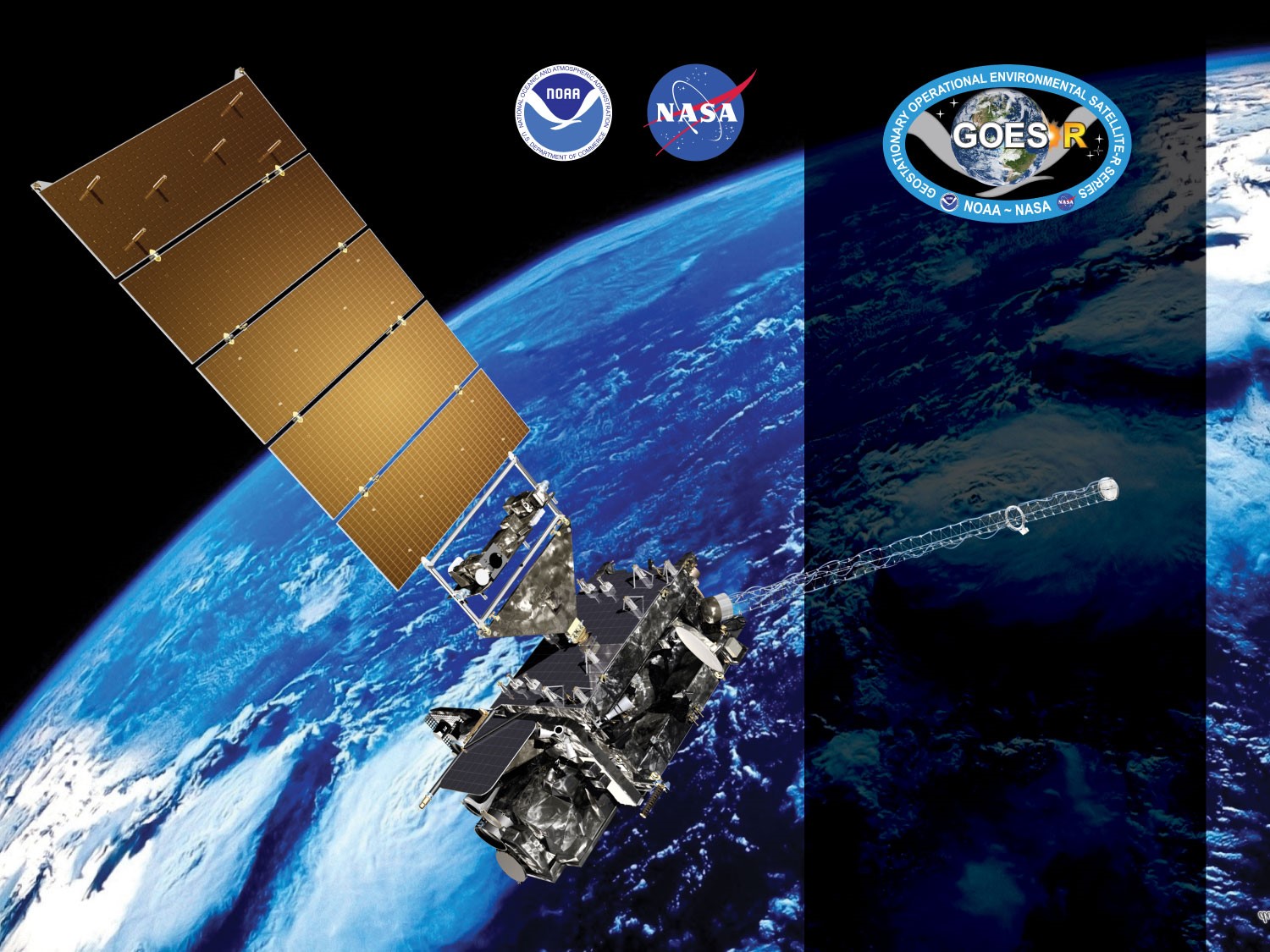 GOES-18 ABI L2+ LAP Products Provisional PS-PVR
October 12, 2022


Tim Schmit
GOES-R AWG
NOAA/NESDIS/STAR 
GOES-R AWG LAP team: Zhenglong Li, 
Jinlong Li
Richard Dworak, 
UW-CIMSS
1
v1.4
Agenda
Provisional Validation Product Maturity Assessment
Data since June 22, 2022
Path to Full Maturity Review
Summary and Recommendations
The GOES-18 LAP achieved Beta on 5/11/2022
2
Products Overview
Same as GOES-16 and 17, the GOES-18 ABI L2 LAP algorithm includes regression and physical retrieval based on the infrared spectral bands as input. The algorithm is applied to 5x5 ABI pixels (~10 km) for generating LAP products over clear sky. The LAP products include LVT, LVM, TPW, and DSI.
LAP products
Legacy Vertical Temperature profile (LVT)
Legacy Vertical Moisture profile (LVM)
Total Precipitable Water (TPW)
Derived Stability Indices (DSI)
Lifted Index (LI)
Convective Available Potential Energy (CAPE)
Showalter Index (SI)
K-Index (KI)
Total Totals (TT)
3
9.61* : used only in regression step
[Speaker Notes: * Only used in the regression step.]
Review: Time-Line/Context
01 Mar 2022  GOES-T Launch
14 Mar 2022  GEO orbit attained (GOES-18 at 89.5W)
16 May - ~ 6 Jun 2022  Spacecraft drift to 136.8W from 89.5W 
7 Jun 2022 Post Launch Product Test (PLPT) begins
5 Jul - ~ 21 Jul 2022 Spacecraft nudge to 137.0W 
~3 Jan 2023  Transition to operations (West satellite)
4
PLPTs Under Review
See RIMP for ABI L2+ Total Precipitable Water
5
[Speaker Notes: PRO is responsible for 01 – 05.]
PLPTs Under Review
See RIMP for ABI L2+ Legacy Vertical Temperature Profile
6
[Speaker Notes: PRO is responsible for 01 – 05.]
PLPTs Under Review
See RIMP for ABI L2+ Legacy Vertical Moisture Profile
7
[Speaker Notes: PRO is responsible for 01 – 05.]
PLPTs Under Review
See RIMP for ABI L2+ Derived Stability Indices
8
[Speaker Notes: PRO is responsible for 01 – 05.]
PLPT Tests for each Domain
Our 3 PLPTs dealing with analysis are comprised of the same 2 methods.
Each contains the applications of these methods on the FD, CONUS and MESO domains.
The applications of each method to each domain is summarized below.
Some methods were redundant or not possible for some domains.
Same as what was done for GOES-16/17 LAP
9
GOES-18 ABI L2+ LAP Products Provisional PS-PVR
Provisional Validation Product Maturity Assessment
10
GOES-18 Data Used in this Review
July 2022 - September 2022:  
All FD, CONUS, Meso1, and Meso2 LAP with RAOB, Suomi-Net GPS TPW, and AMSR2 TPW matchups within +/- 30 min, 20 km 
September 1, 2022, 0000 UTC: Visual images of all domains for each variable;
September 15, 2022, 0000 UTC:
GOES-18 and GOES-16 intercomparison
October 5, 2022, 0000 UTC:
GOES-18 and GOES-17 intercomparison
September 25, 2022, 1700 UTC – 2100 UTC:
M4 mode test (5 min. full disk data);
August 14, 2022, 0100 UTC – 0650 UTC:
Sun migration effect on produtc
11
11
Definitions of Metrics
Passed: No visual artifacts and/or the comparison with the reference data near or above the specification.

Failed: Cause of performance degradation is unknown.

The comparisons with the reference data are computed over all data.
12
12
Examples of Visual Inspection of All Domains
13
13
PLPT ABI-FD-TPW, LVT, LVM:
September 01 2022, 0000 UTC
TPW (mm)
Temp (K). 500 hPa
WV (g/kg) 850 hPa
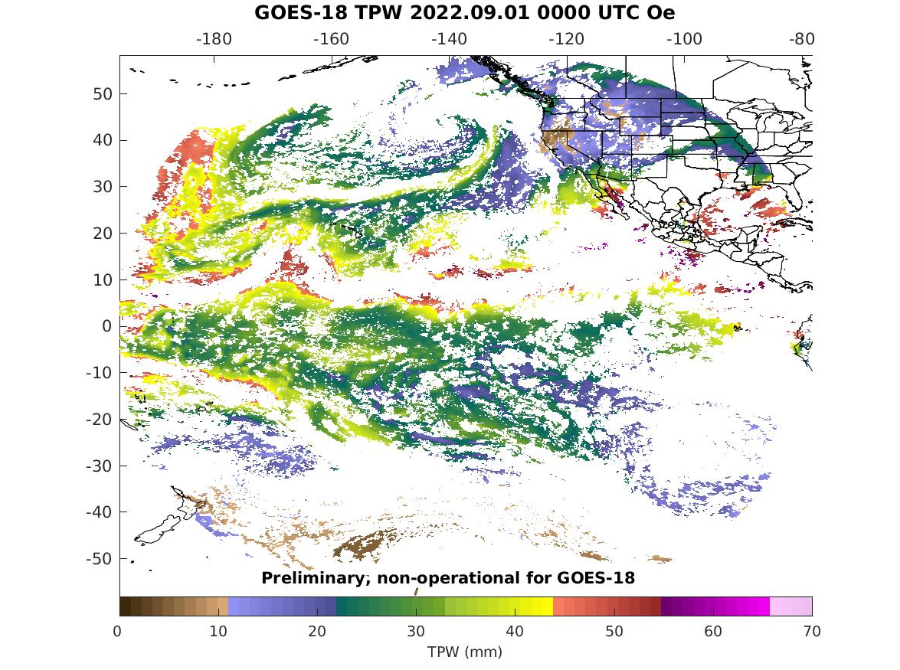 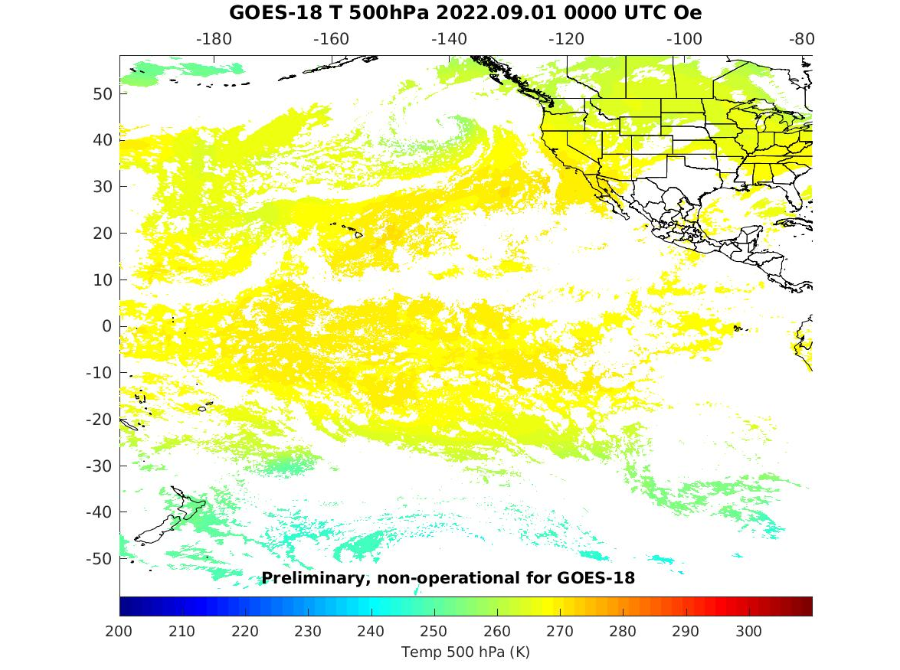 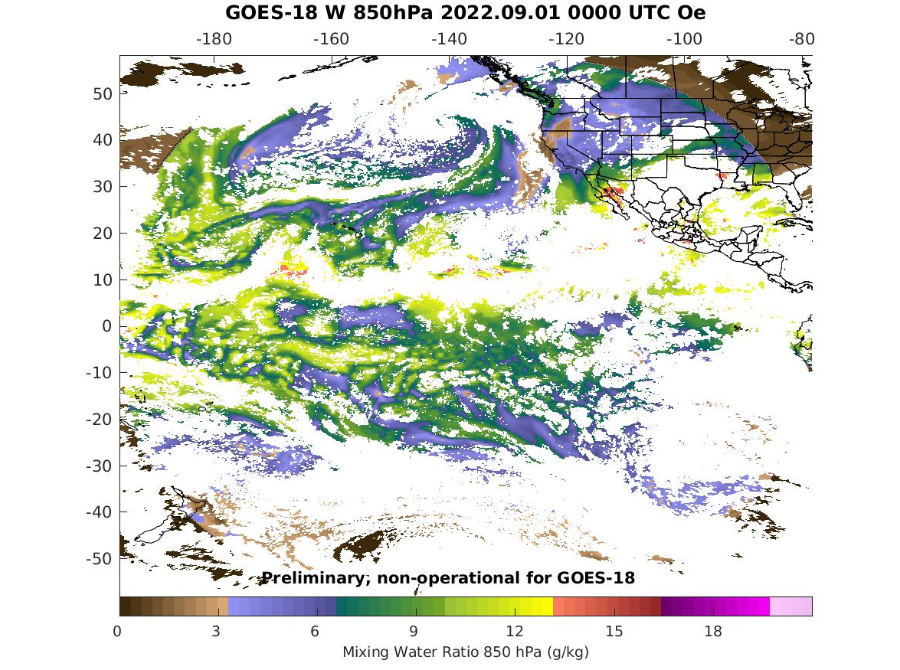 TPW: Total Precipitable Water
LVT: Legacy Vertical Temperature profile
LVM: Legacy Vertical Moisture profile
14
14
PLPT ABI-FD-DSI:
September 01 2022, 0000 UTC
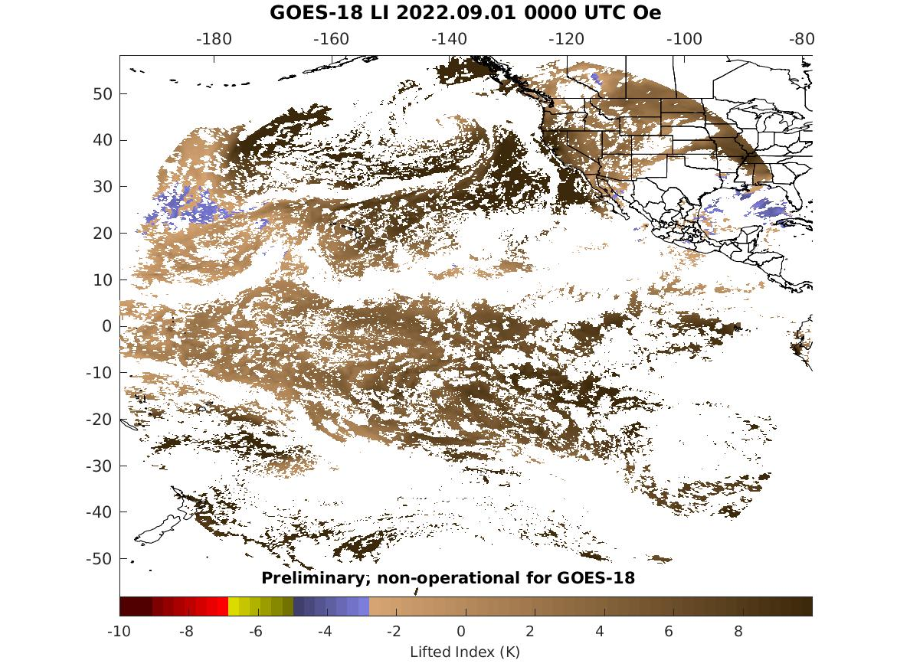 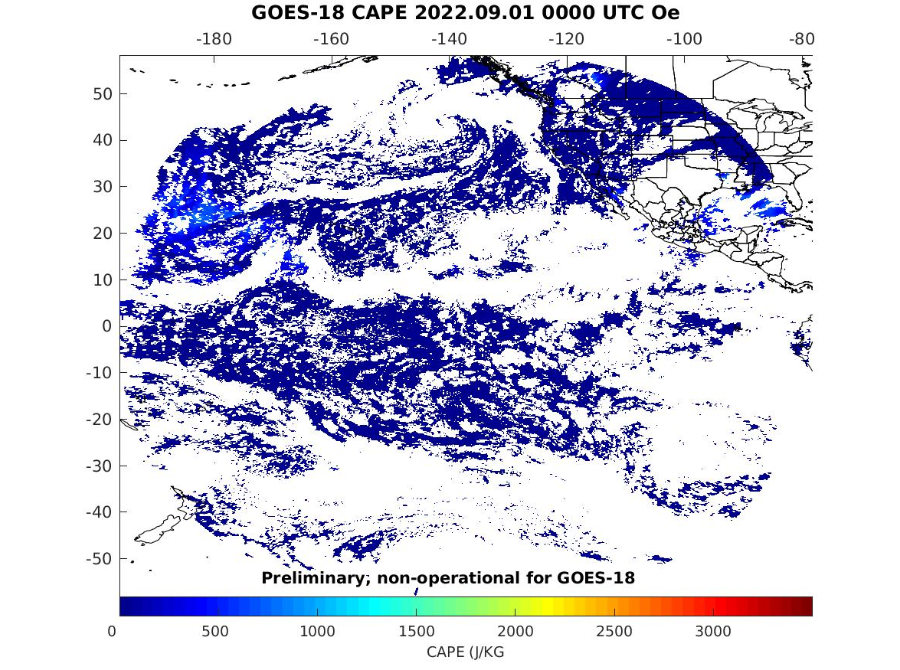 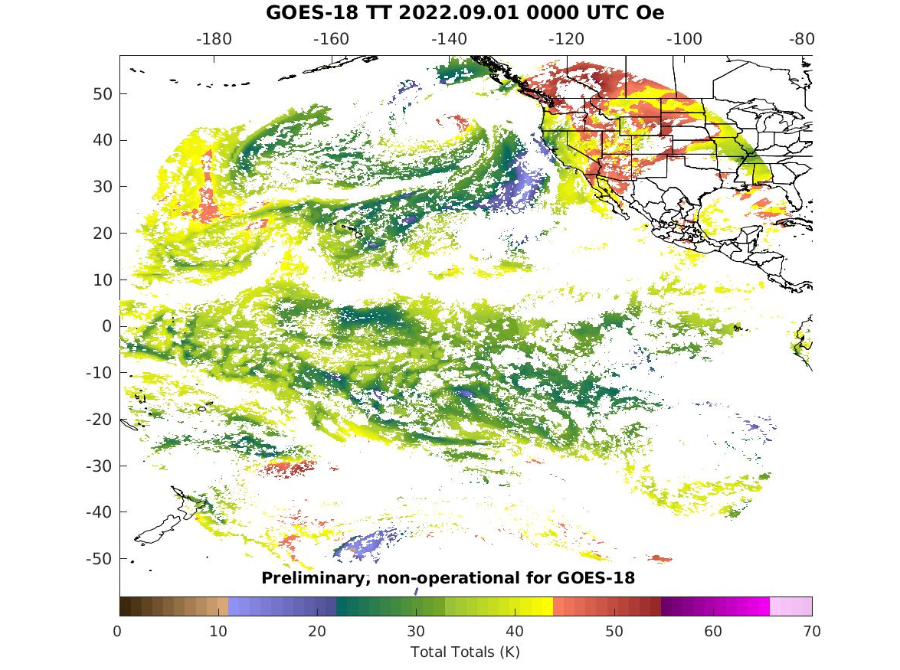 TT
CAPE
LI
KI
SI
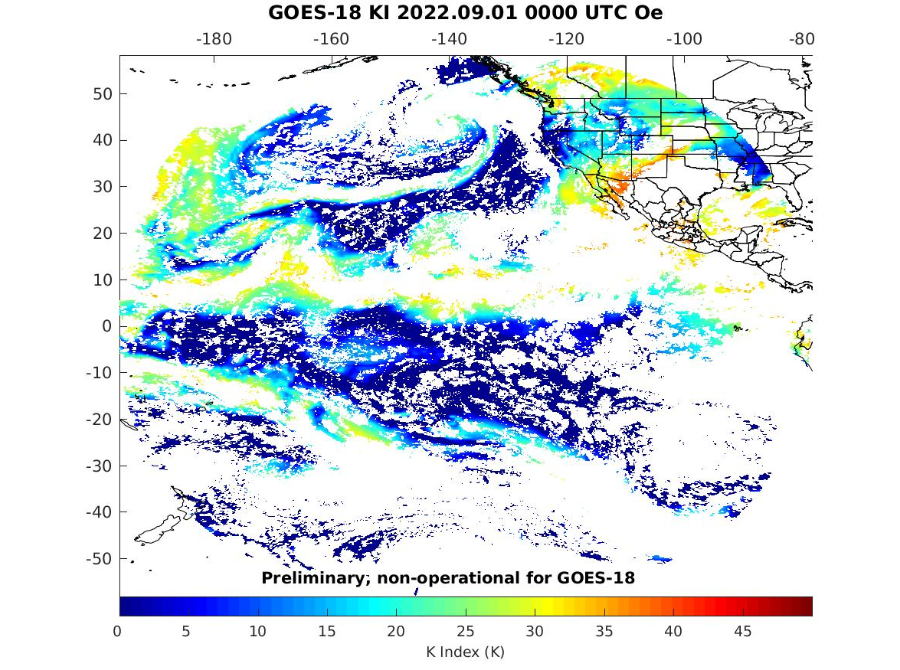 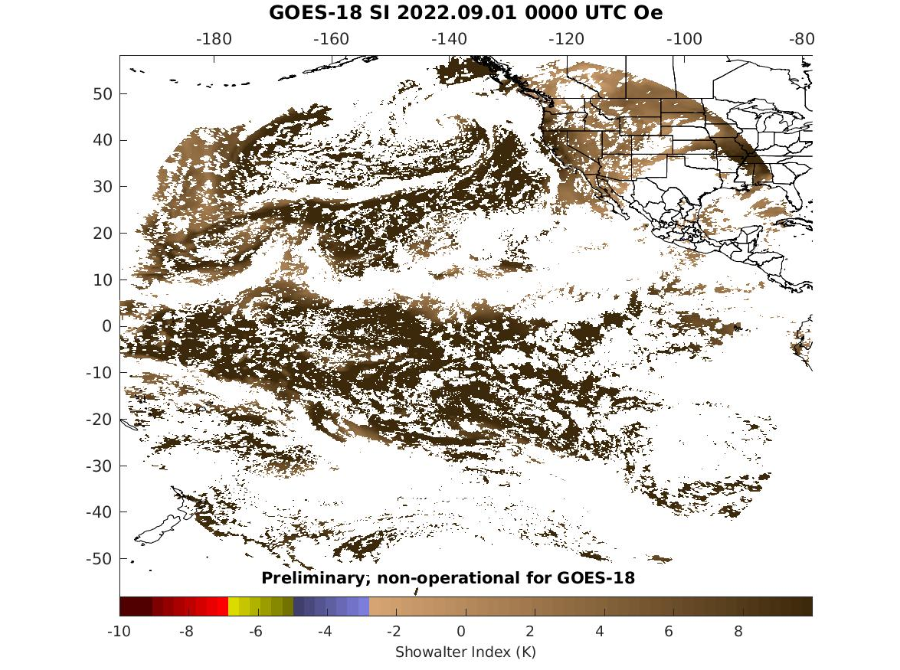 LI: Lifted Index
CAPE: Convective Available Potential Energy 
TT: Total Totals
KI: K-Index
SI: Showalter Index
15
15
PLPT ABI-CONUS-TPW, LVT, LVM:
September 01 2022, 0000 UTC
TPW (mm)
Temp (K). 500 hPa
WV (g/kg) 850 hPa
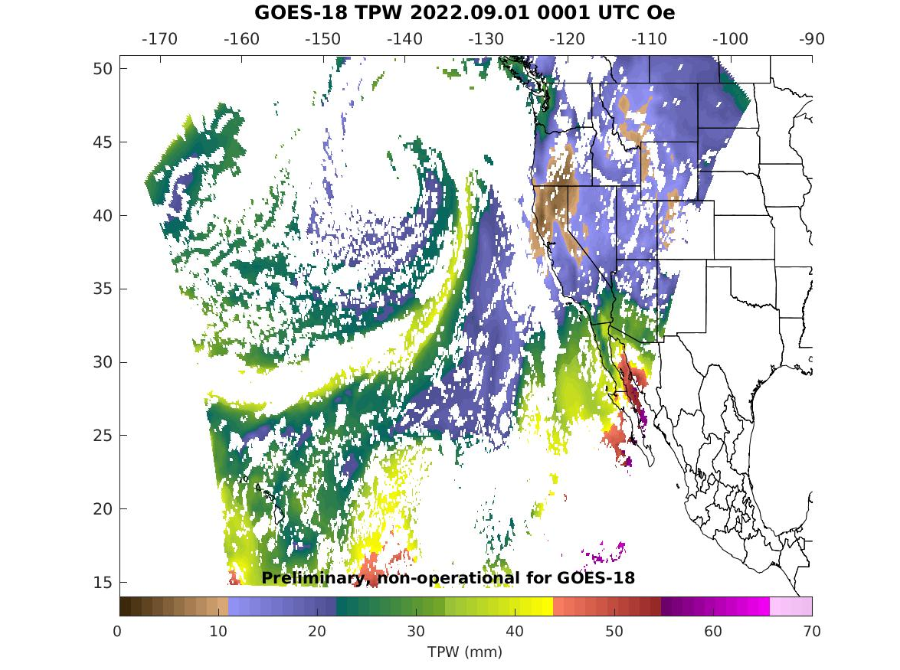 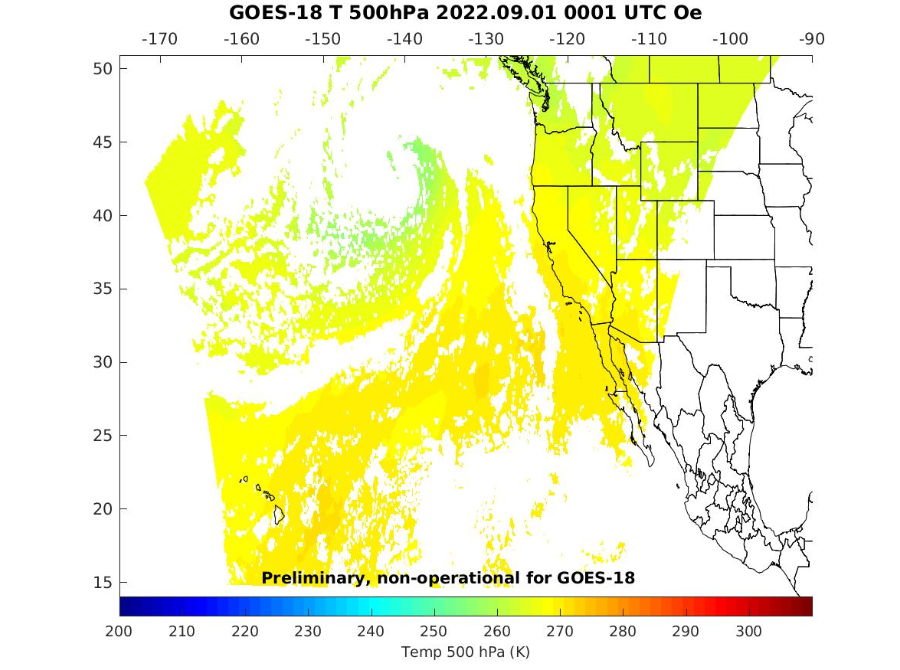 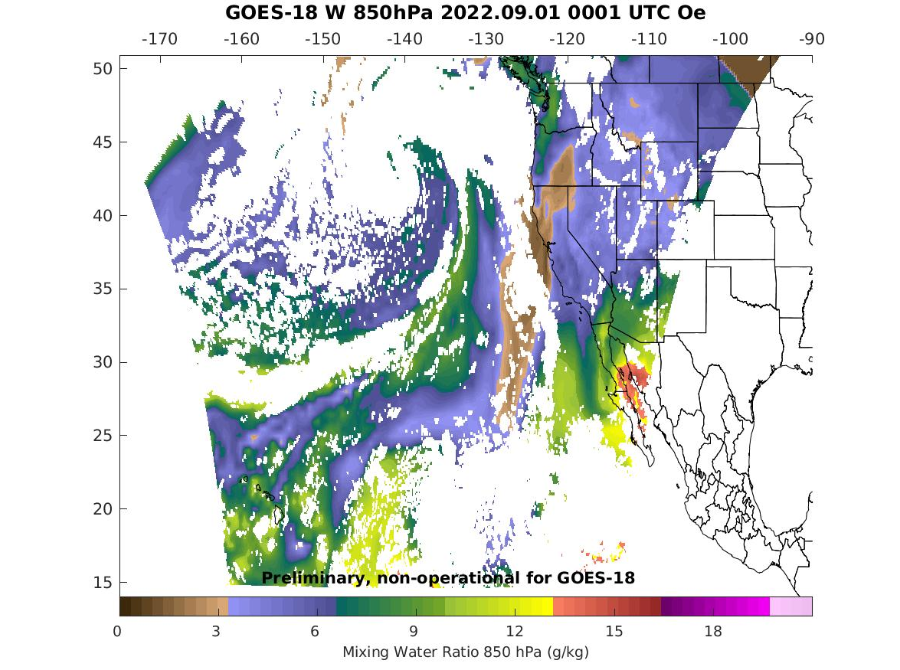 TPW: Total Precipitable Water
LVT: Legacy Vertical Temperature profile
LVM: Legacy Vertical Moisture profile
16
16
These GOES-18 data are preliminary, non-operational data and are undergoing testing. 
Users bear all responsibility for inspecting the data prior to use and for the manner in which the data are utilized.
PLPT ABI-CONUS-DSI:
September 01 2022, 0000 UTC
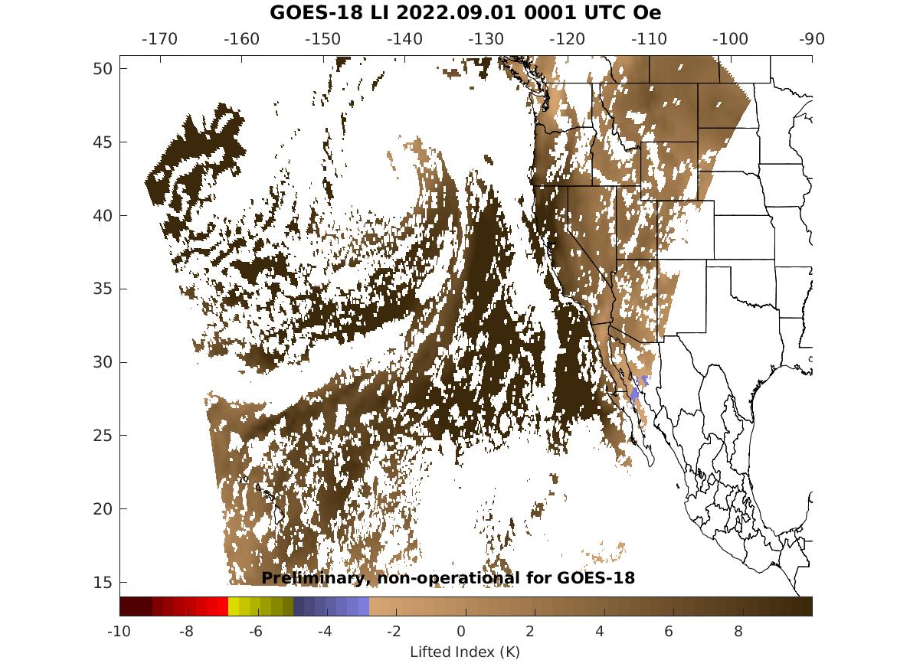 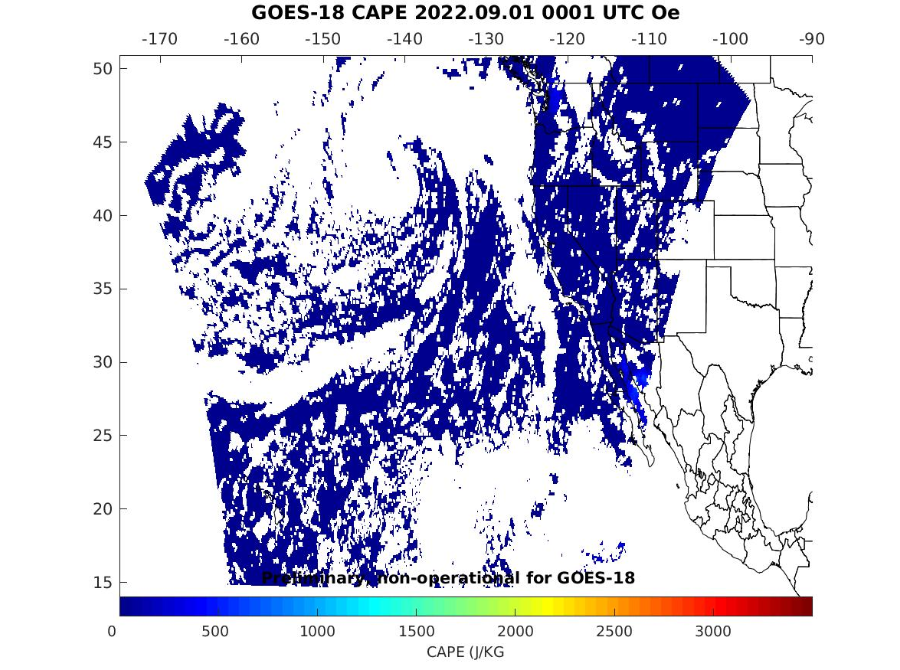 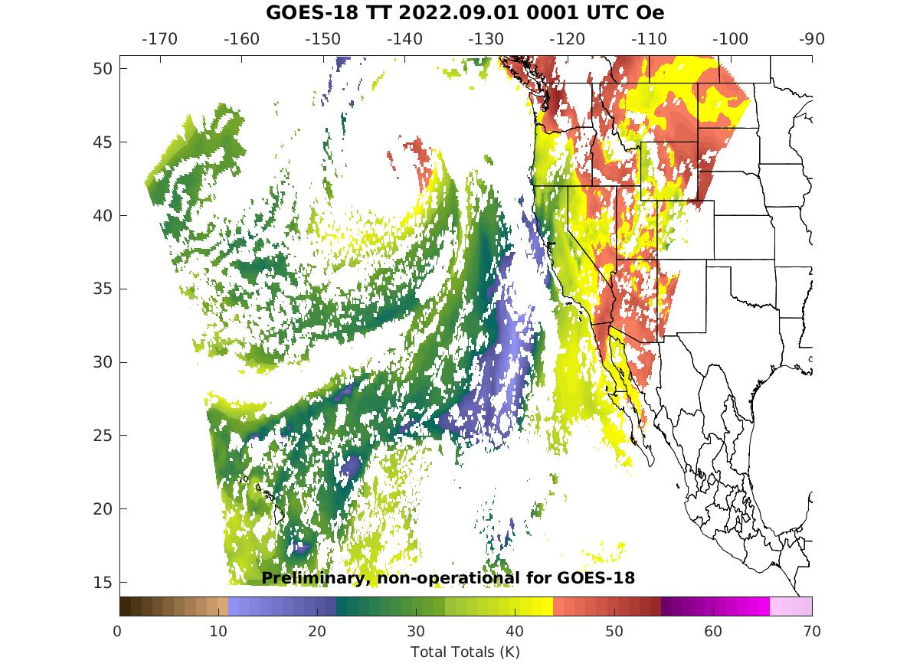 TT
CAPE
LI
KI
SI
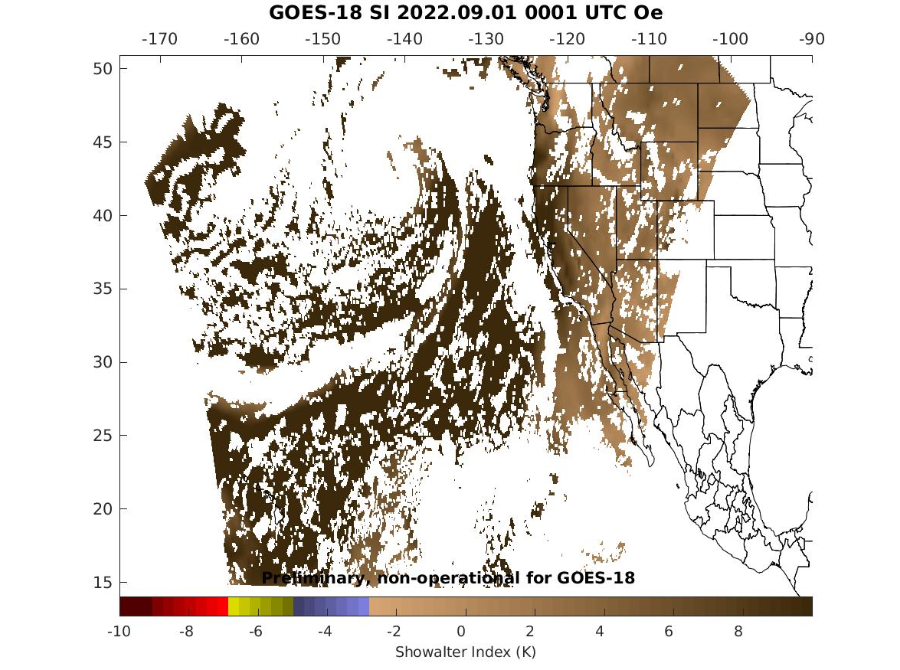 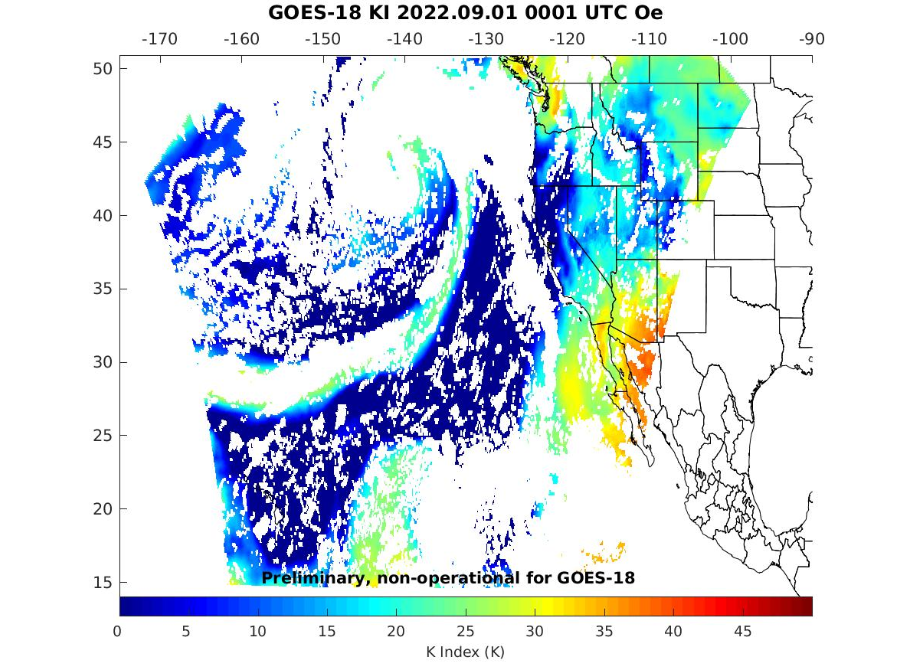 LI: Lifted Index
CAPE: Convective Available Potential Energy 
TT: Total Totals
KI: K-Index
SI: Showalter Index
17
17
Locations of Suomi-Net GPS and RAOB
Suomi-Net GPS
RAOB
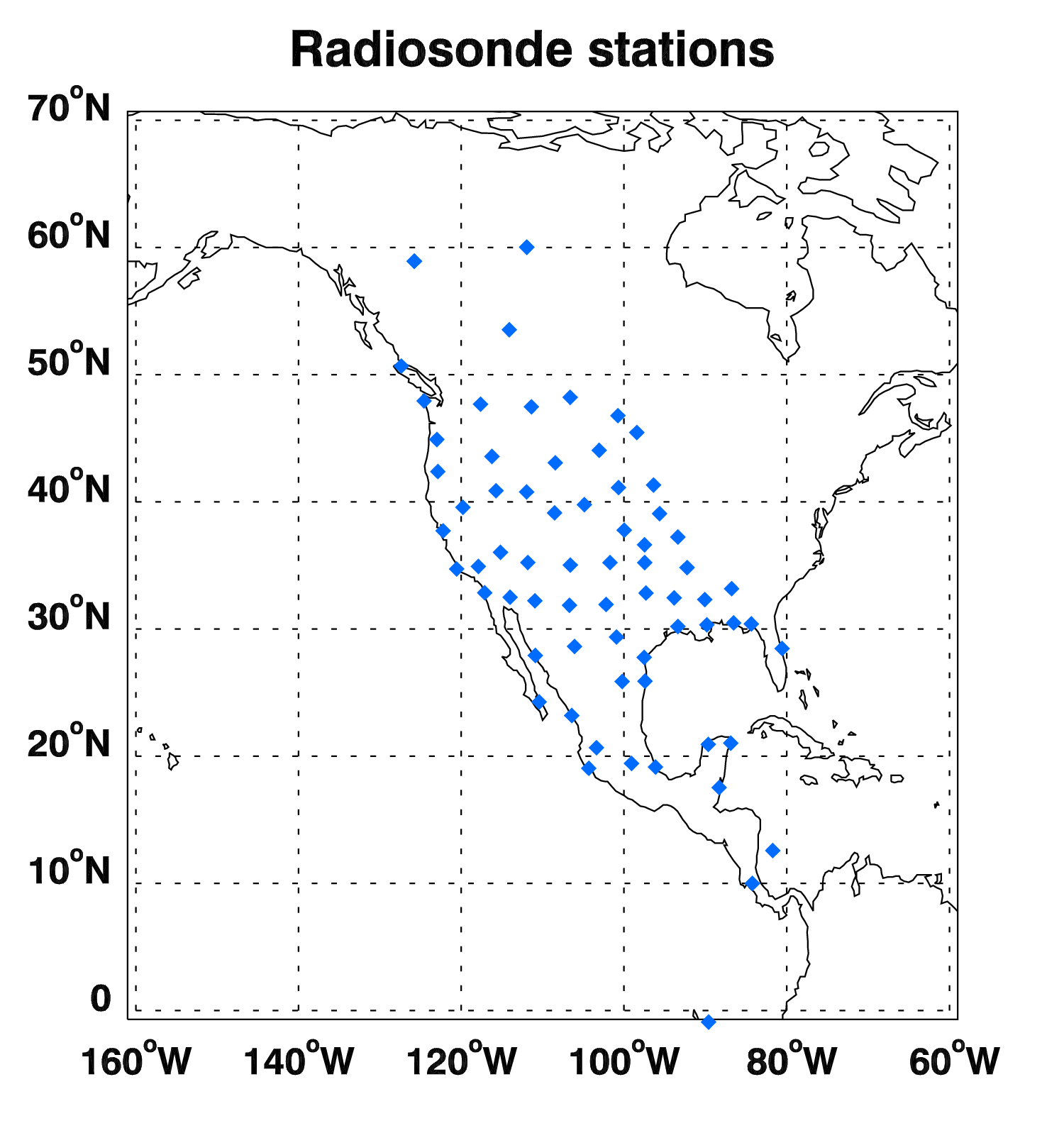 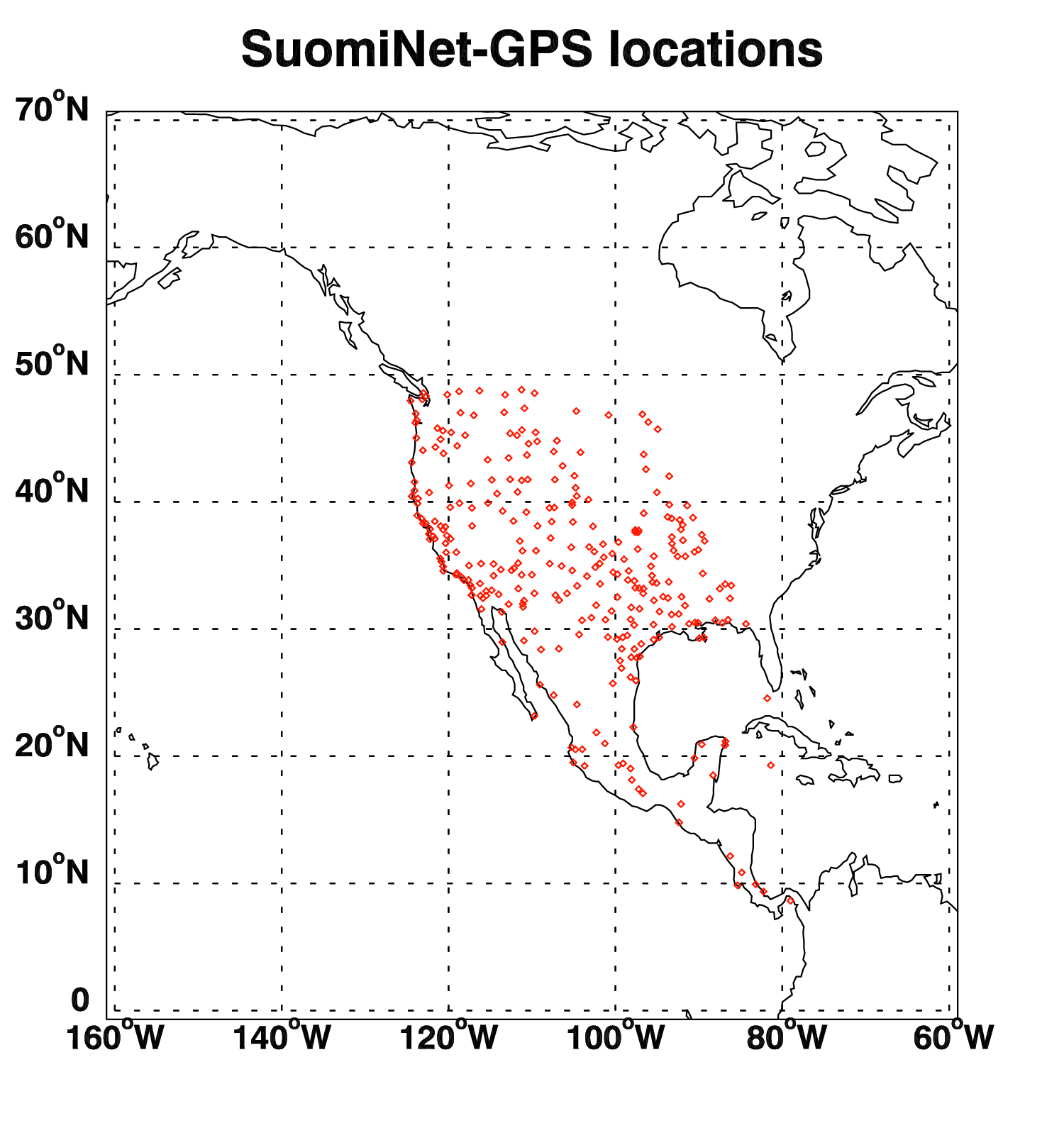 18
18
[Speaker Notes: On the left figure, all the red dots indicate SuomiNet-GPS locations and the blue dot in Dominican Republic (lat: 18.79, lon: -70.66) indicates the location 
where most of the outliers in tpw figures are located.

On the right figure, all the red dots indicate RAOB locations and the blue dot near the Michigan Lake (lat: 43.75, lon: -87.71) indicates AERI observation.]
Comparison TPW with the GPS, RAOB, AMSR2
19
19
Requirements for ABI LAP product: TPW
20
20
PLPT ABI-FD-TPW vs GPS:
2022.07-2022.09
Accuracy spec: 1 mm
Precision spec: 3 mm
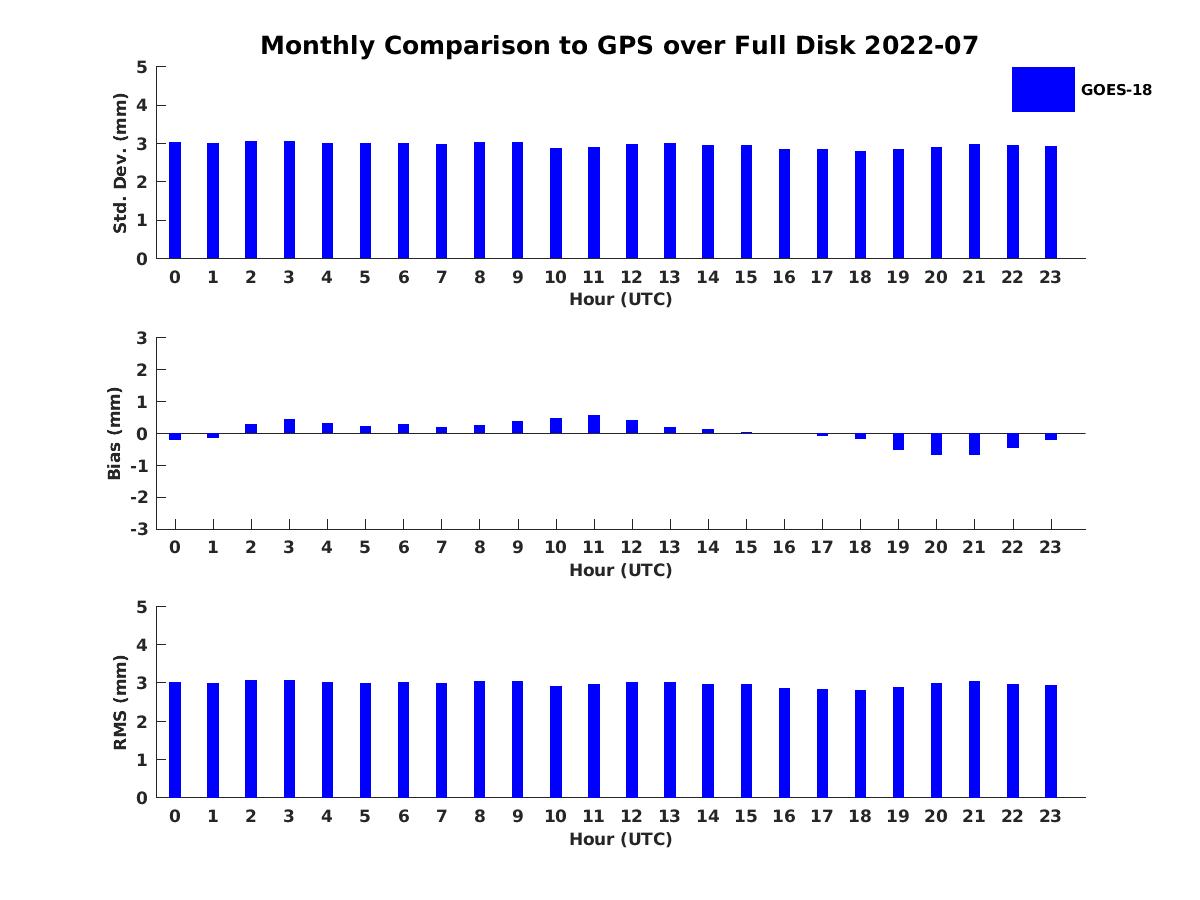 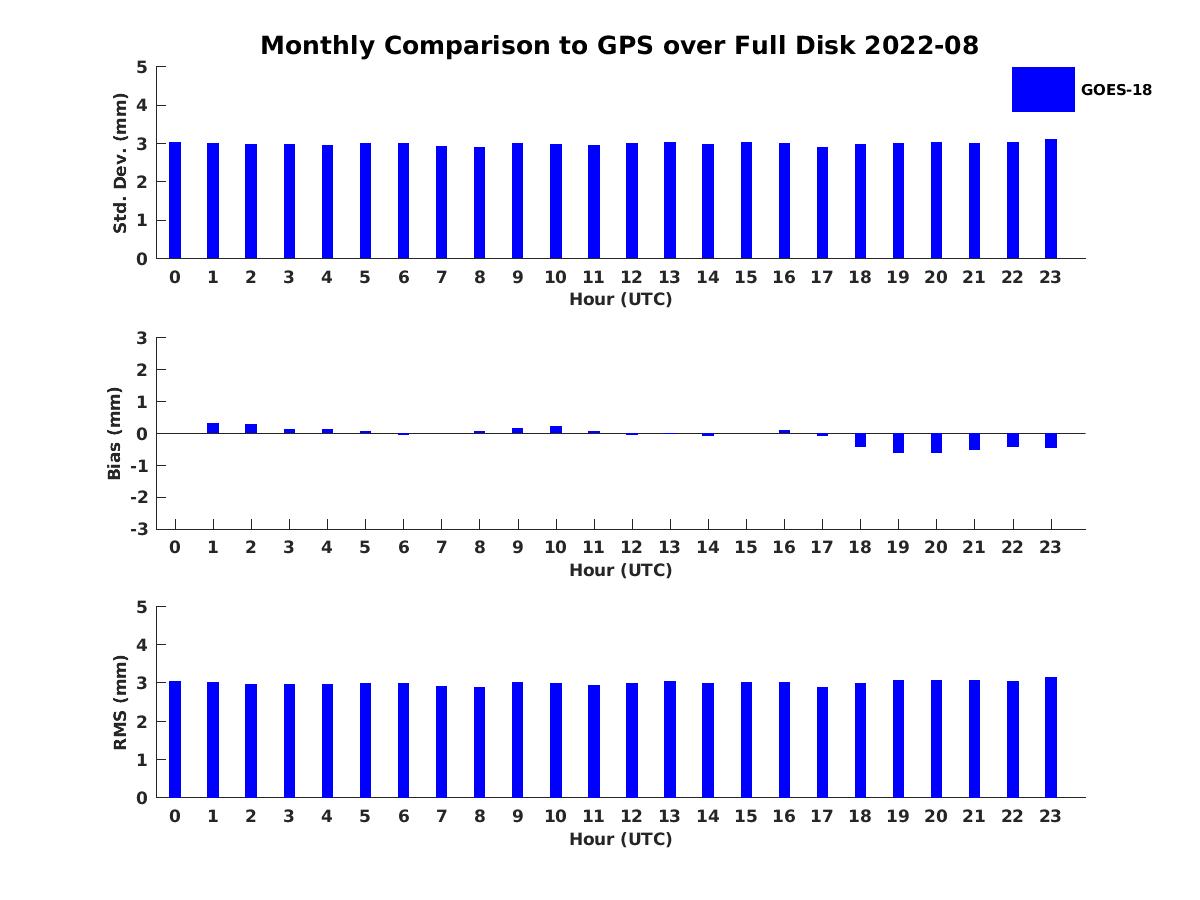 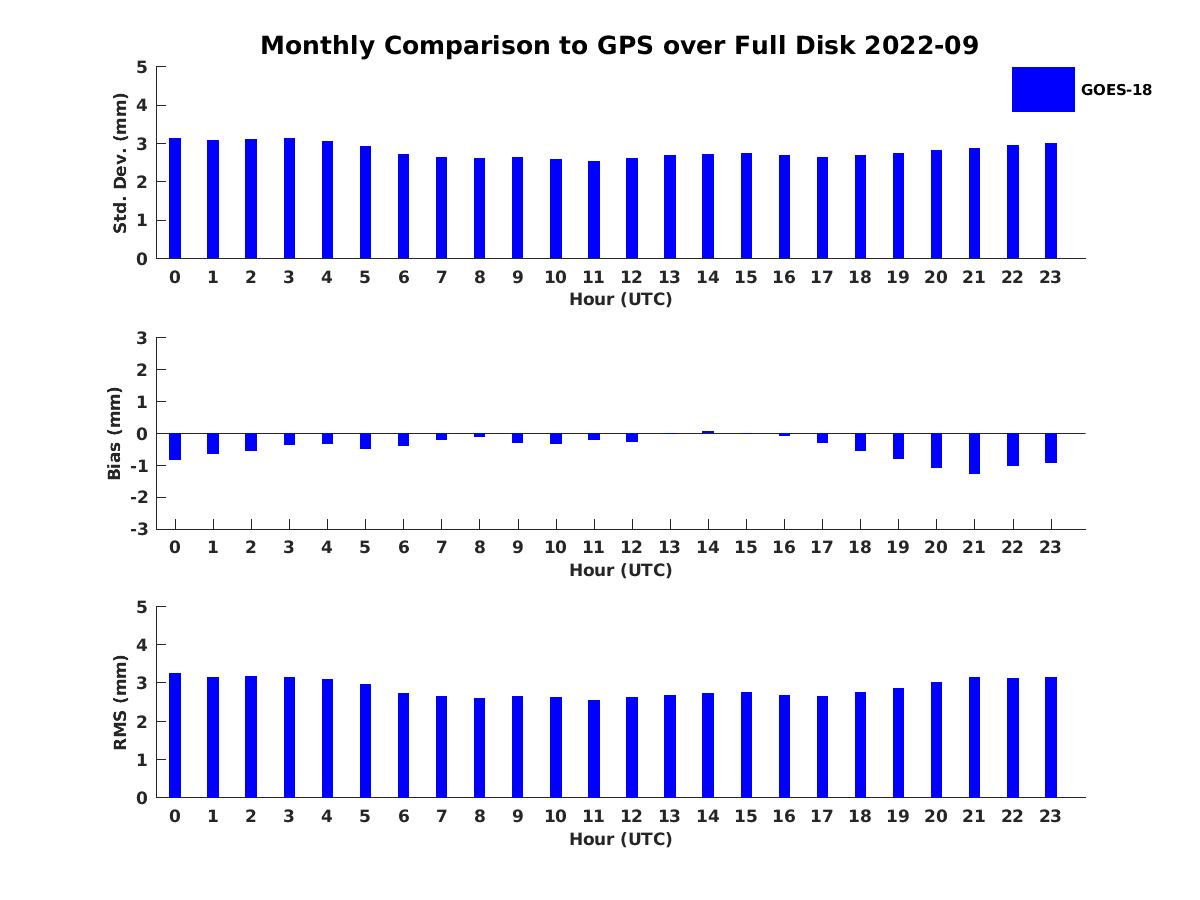 STD




BIAS





RMSE
July                                                      August                                                  September
number: 290637
bias: -0.45 mm
std: 2.83 mm
rmse: 2.87
number: 484987
bias: -0.08 mm
std: 3.00 mm
rmse: 3.00
number: 454892
bias: 0.04 mm
std: 2.97 mm
rmse: 2.97
PASSED
21
21
PLPT ABI-CONUS-TPW vs GPS:
2022.07-2022.09
Accuracy spec: 1 mm
Precision spec: 3 mm
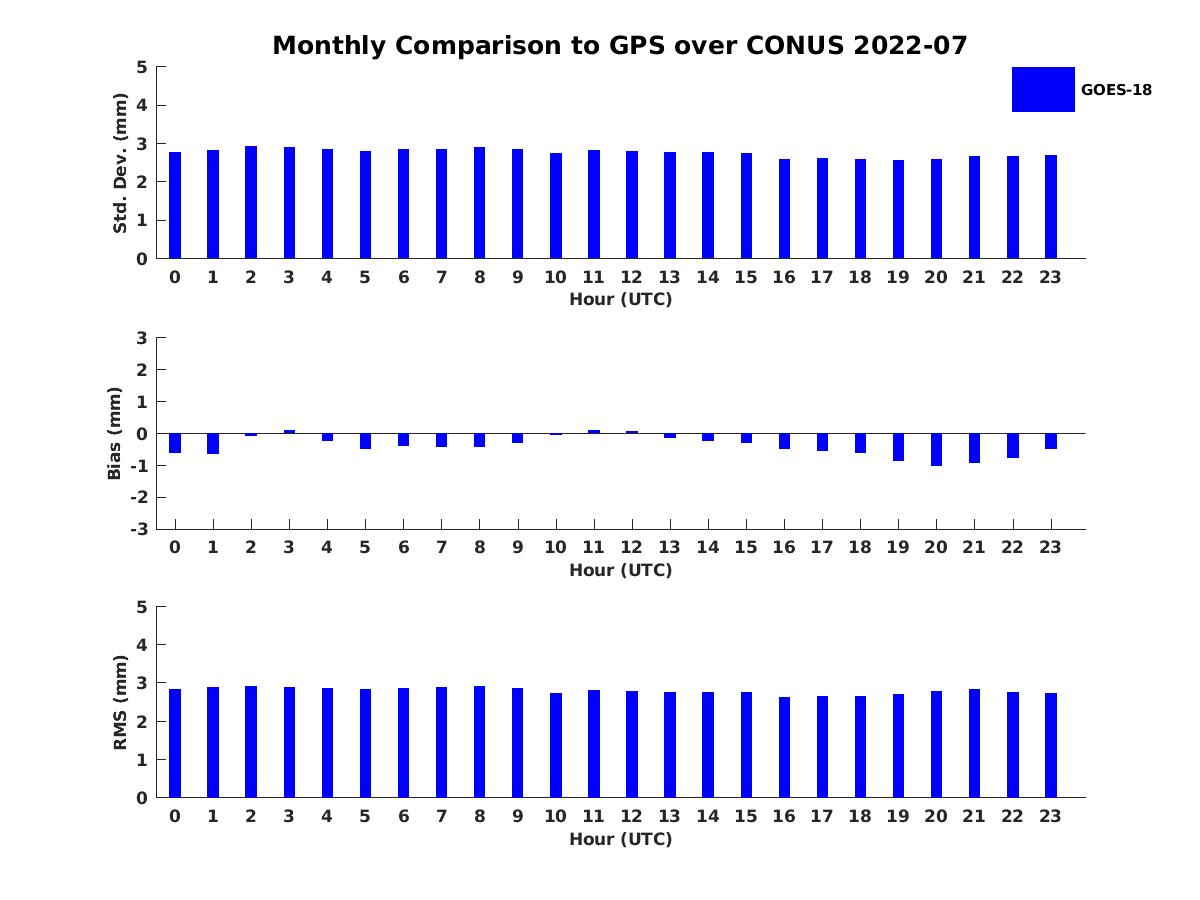 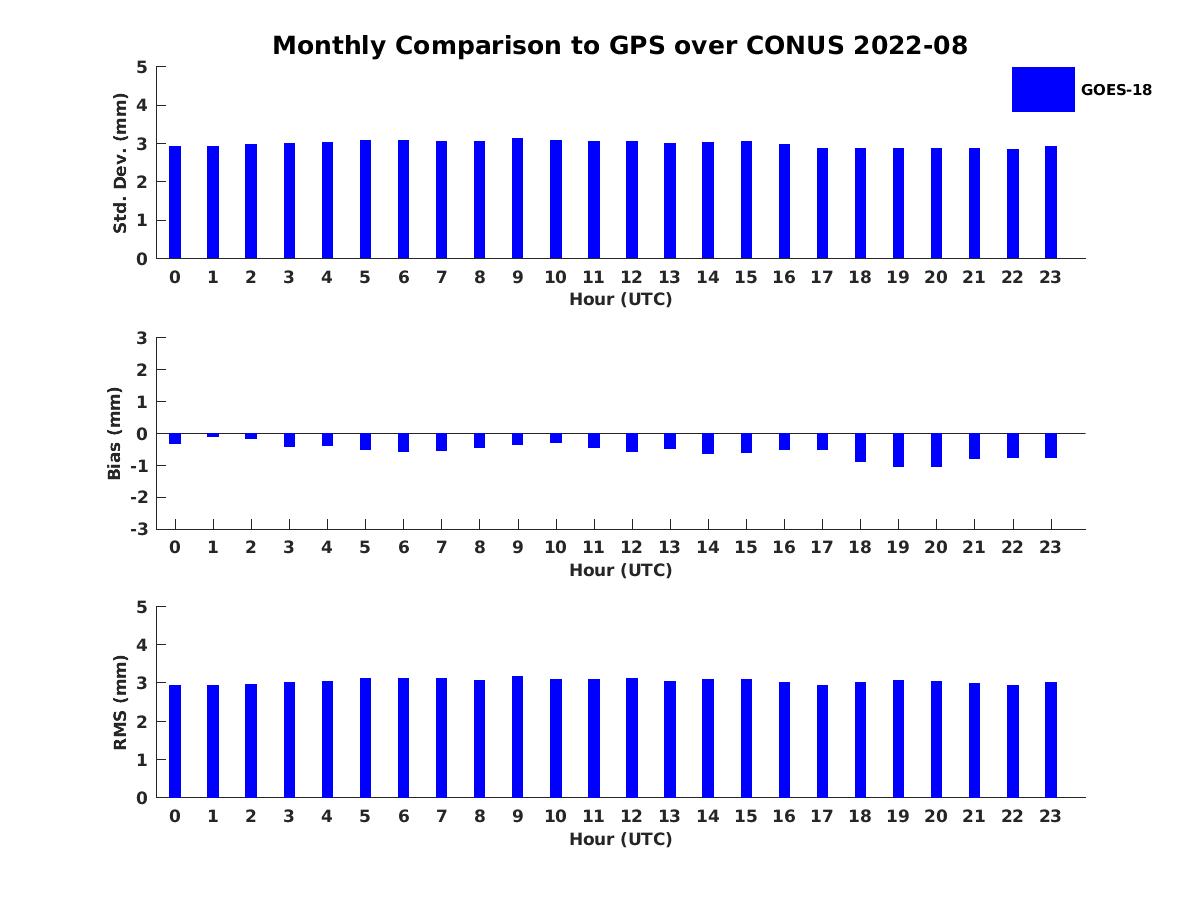 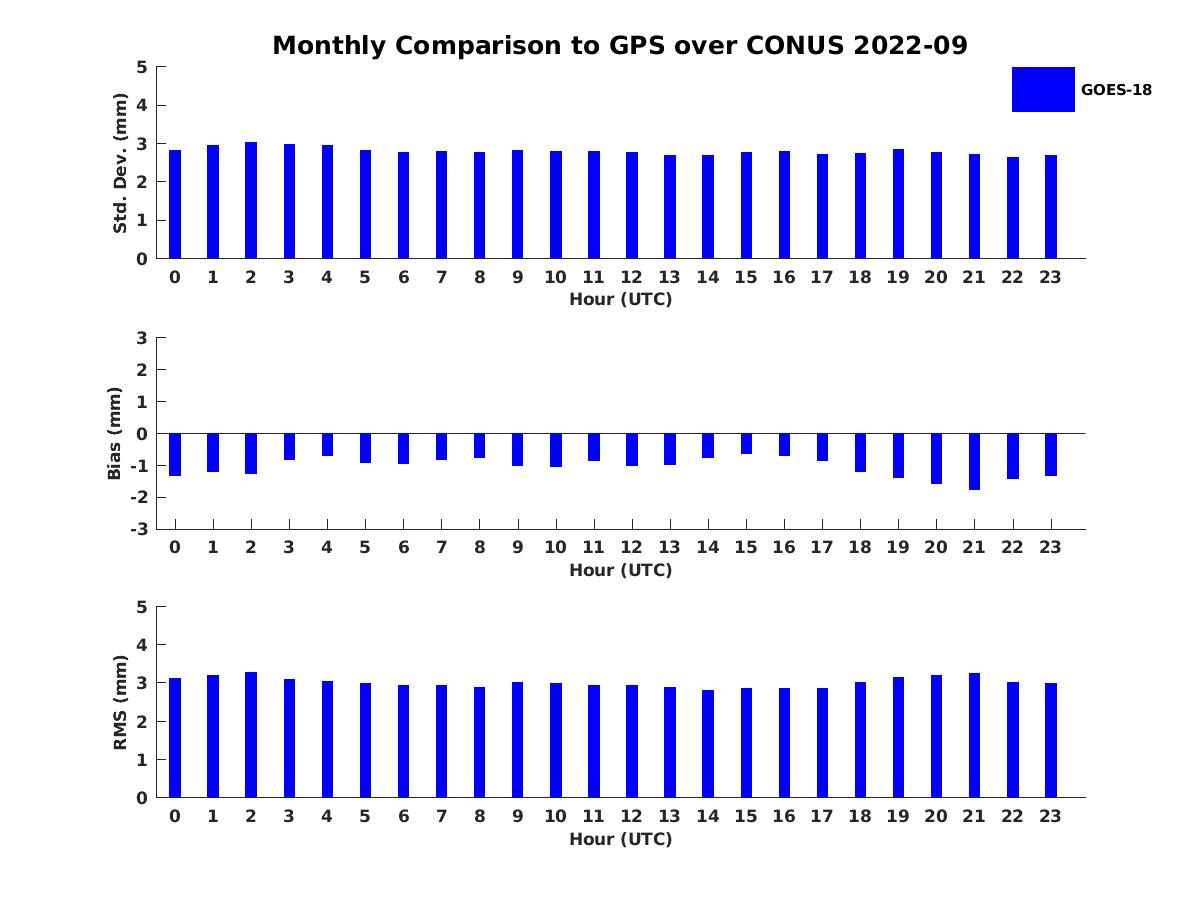 STD




BIAS





RMSE
July                                                      August                                                  September
number: 102347
bias: -1.06 mm
std: 2.82 mm
rmse: 3.01
number: 269676
bias: -0.58 mm
std: 2.99 mm
rmse: 3.05
number: 243681
bias: -0.41 mm
std: 2.77 mm
rmse: 2.80
PASSED
22
22
PLPT ABI-FD-TPW vs RAOB:
2022.07-2022.09
Accuracy spec: 1 mm
Precision spec: 3 mm
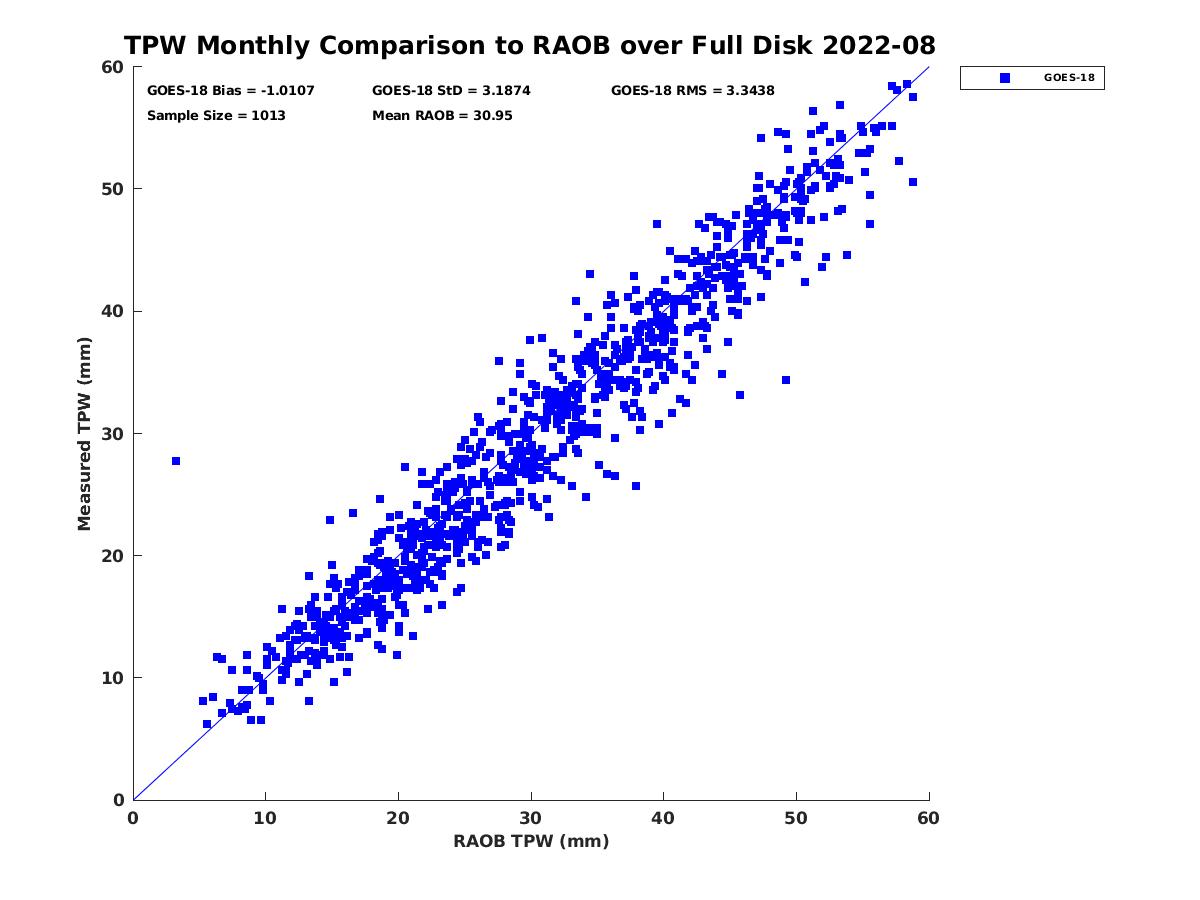 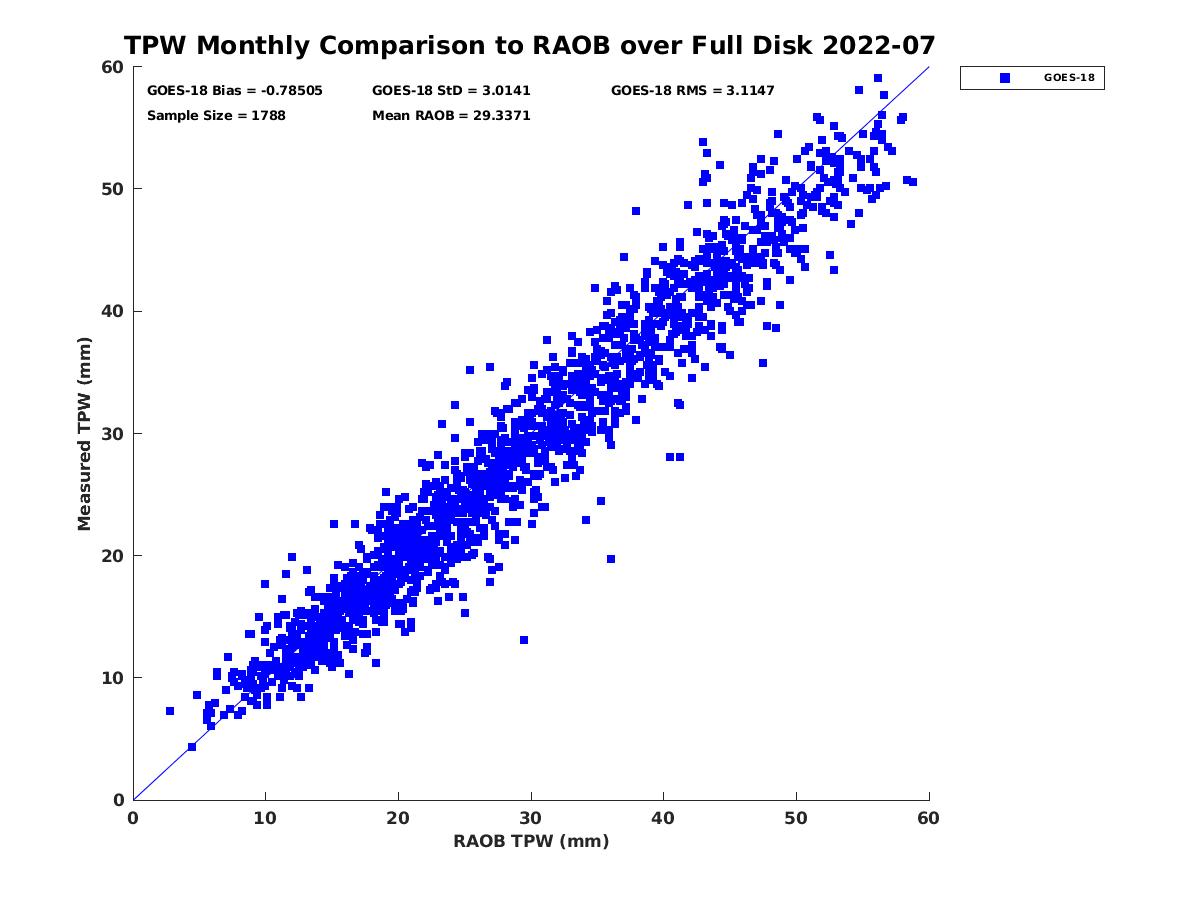 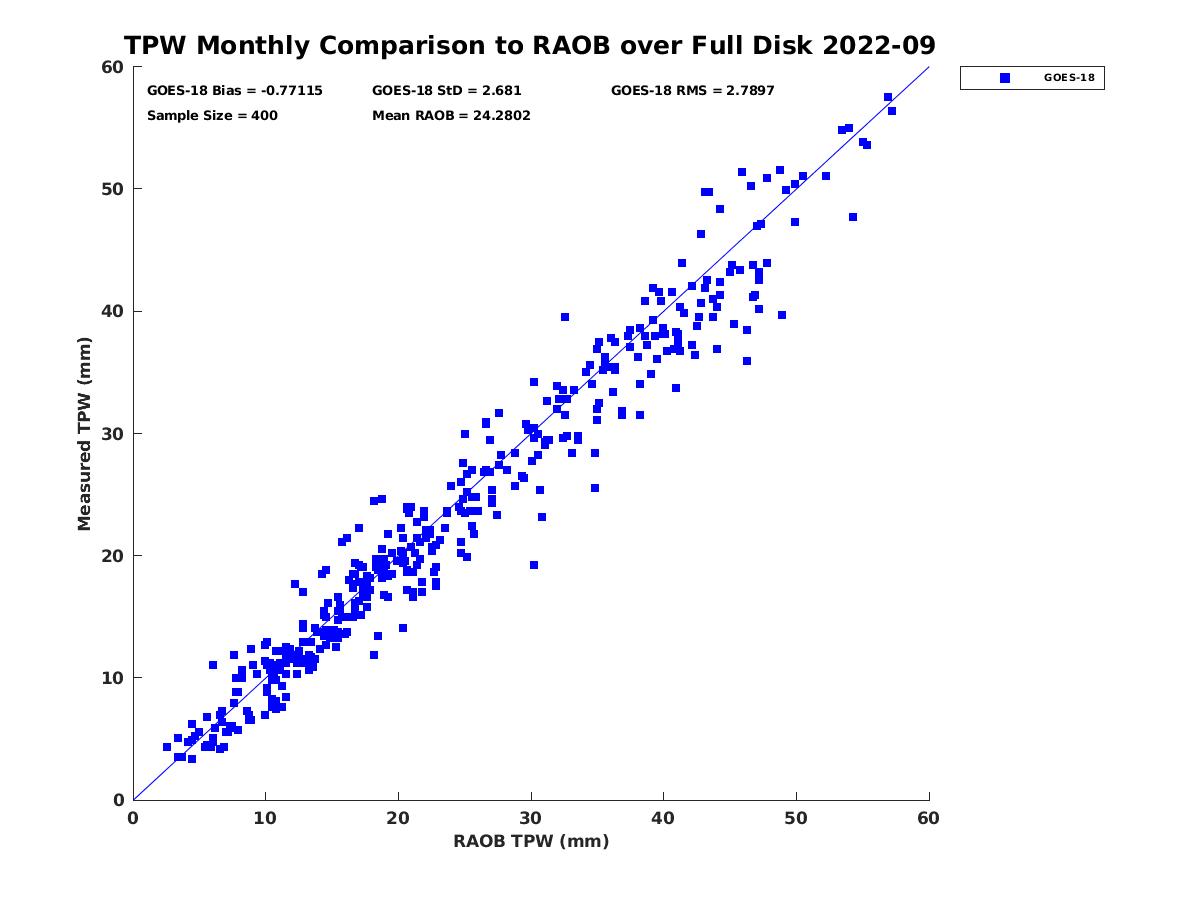 July                                                      August                                                  September
number: 400
bias: -0.77 mm
std: 2.68 mm
number: 1013
bias: -1.01 mm
std: 3.19 mm
number: 1788
bias: -0.79 mm
std: 3.01 mm
23
23
PLPT ABI-FD-TPW vs AMSR2:
2022.07-2022.09
Accuracy spec: 1 mm
Precision spec: 3 mm
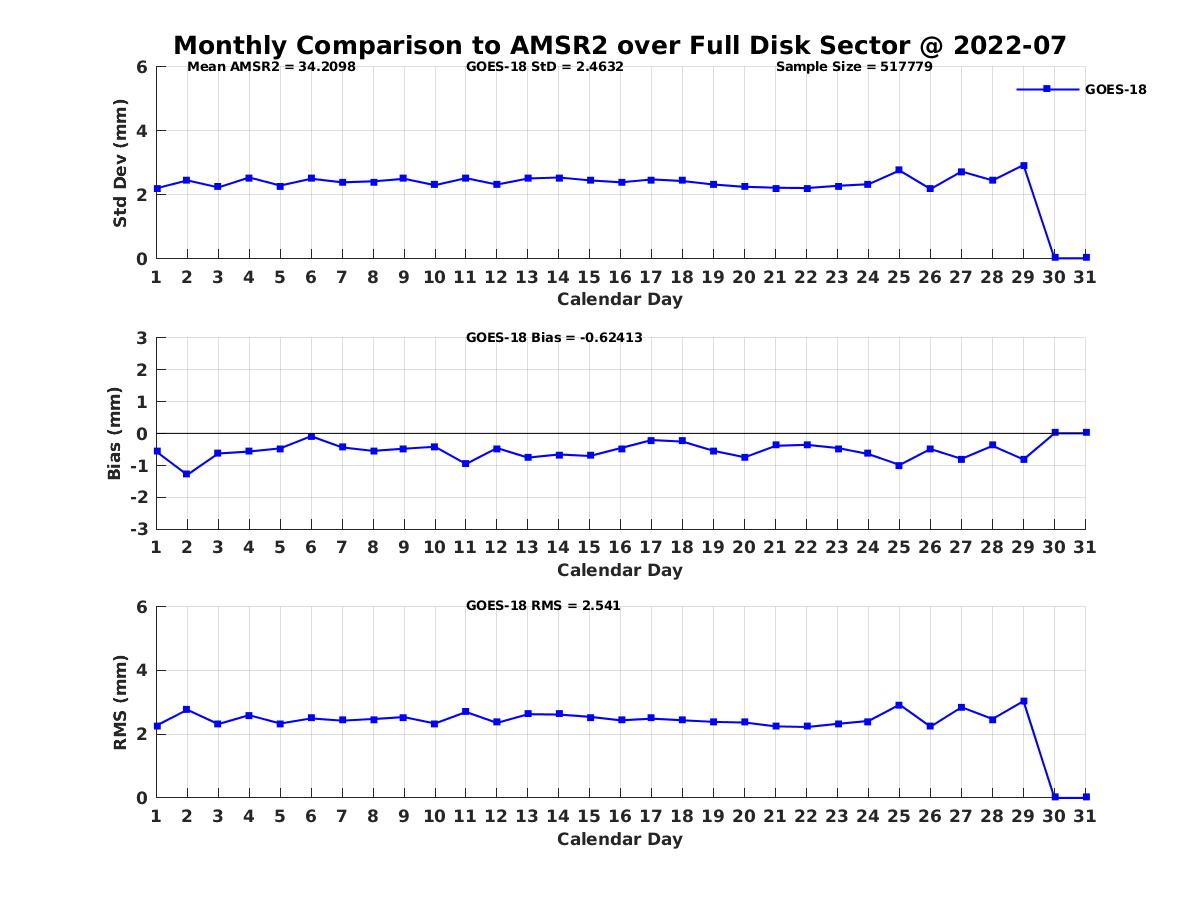 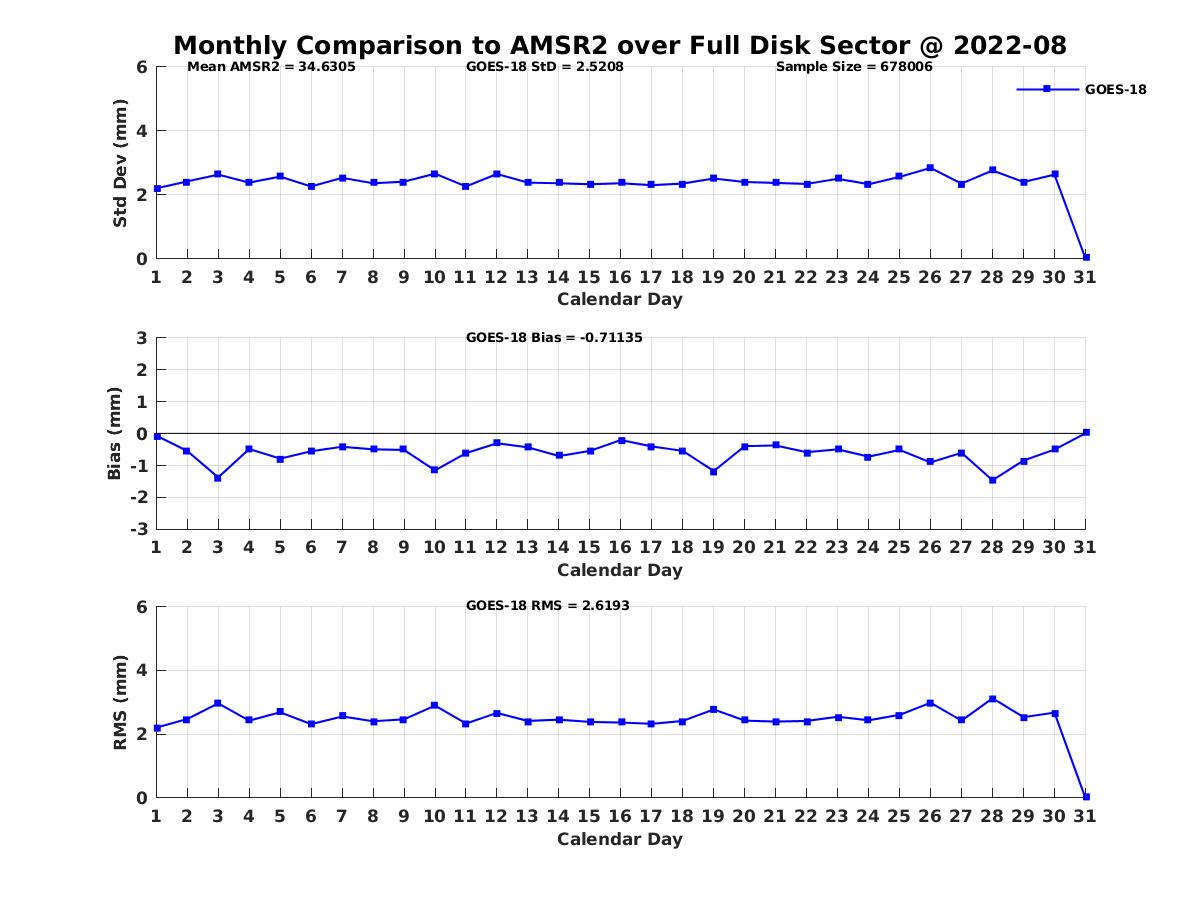 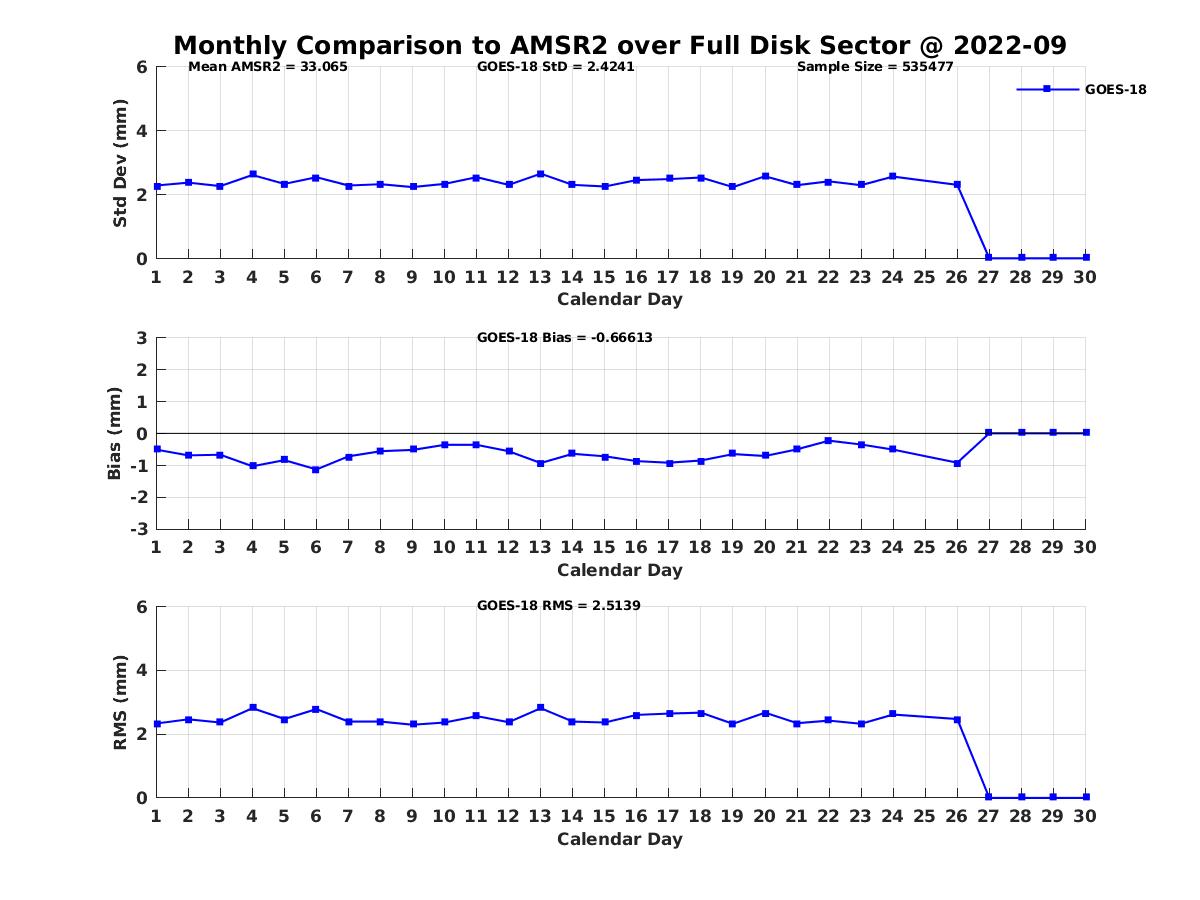 STD




BIAS





RMSE
July                                                      August                                                  September
number: 535477
bias: -0.67 mm
std: 2.427 mm
number: 678006
bias: -0.71 mm
std: 2.52 mm
number: 517779
bias: -0.62mm
std: 2.46 mm
PASSED
24
24
TPW Performance Summary
TPW retrieval is working as expected on GOES-18 ABI data when combined with NWP short-rang forecasts (as first guess);
With a quantitative web-based tool (http://soundingval.ssec.wisc.edu) and the comparisons with RAOB, AMSR2, GPS, overall it does indicate performances meet spec. for all the coverages (FD, CONUS, Meso1, and Meso2), except in August the value compared with RAOB is a bit larger.
25
Real-time GOES-18 ABI LAP product validation webpagesoundingval.ssec.wisc.edu
26
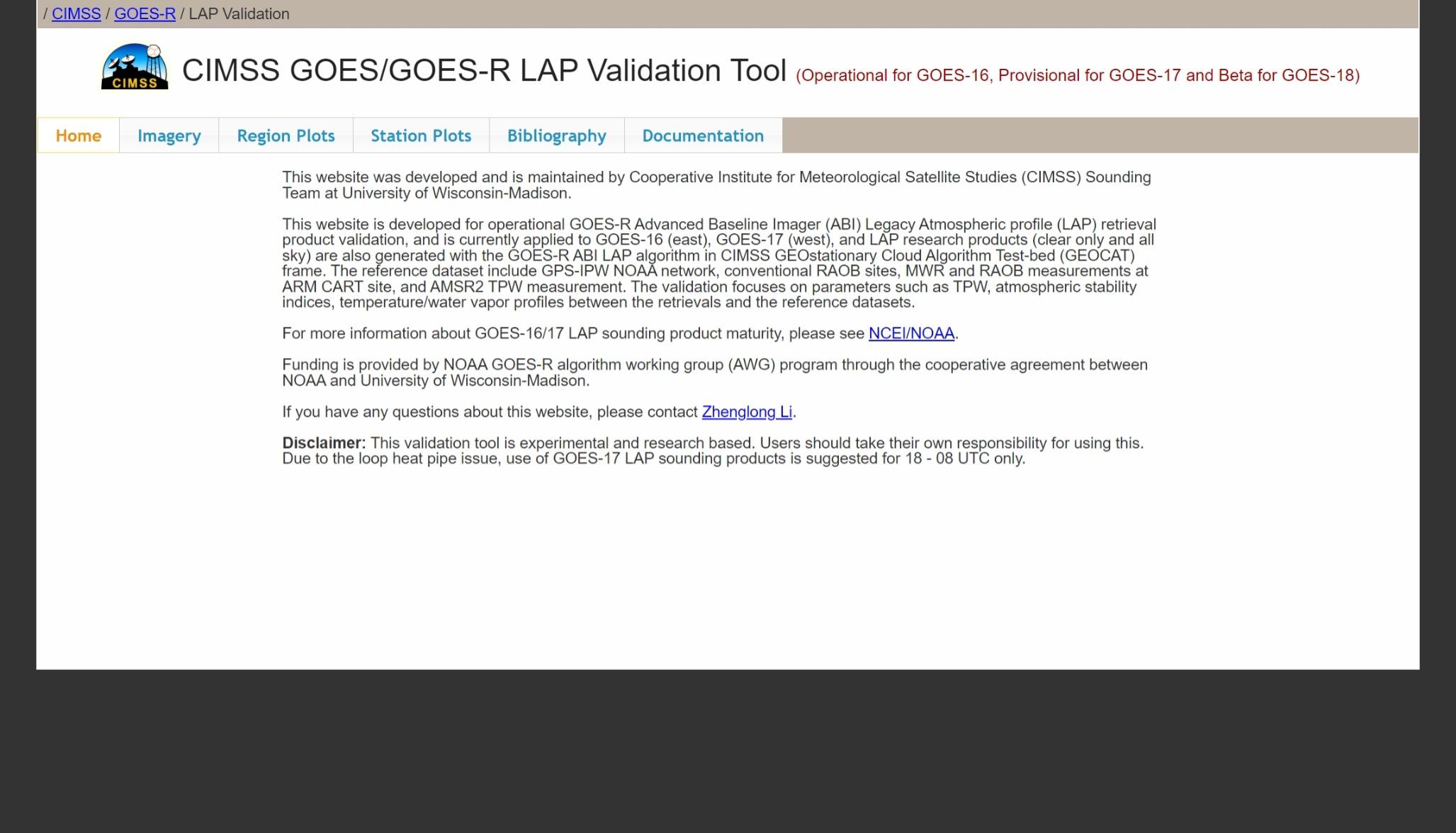 Imagery (Fulldisk TPW)
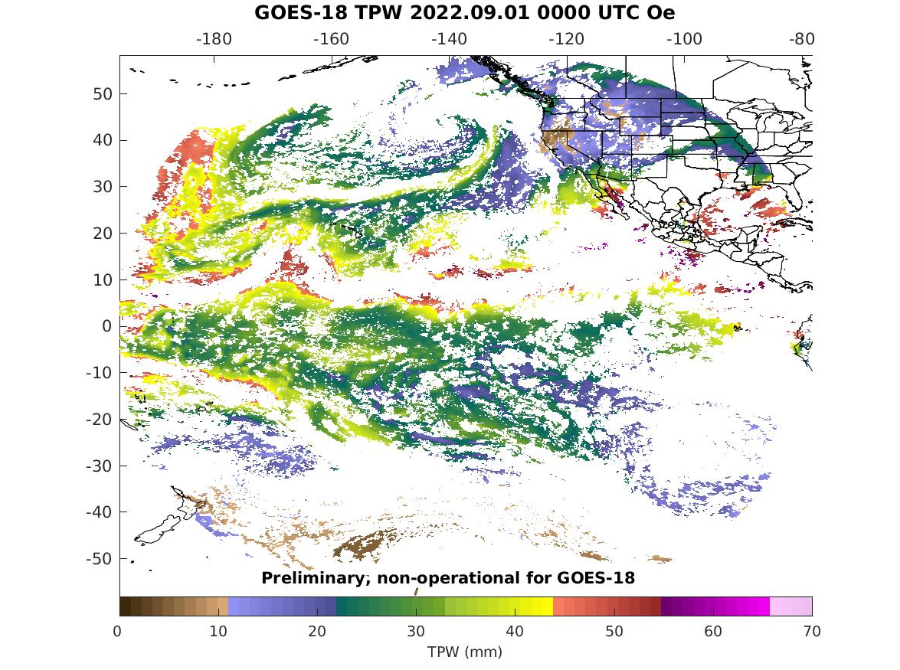 Station TPW Plots
Regional Plots with GPS
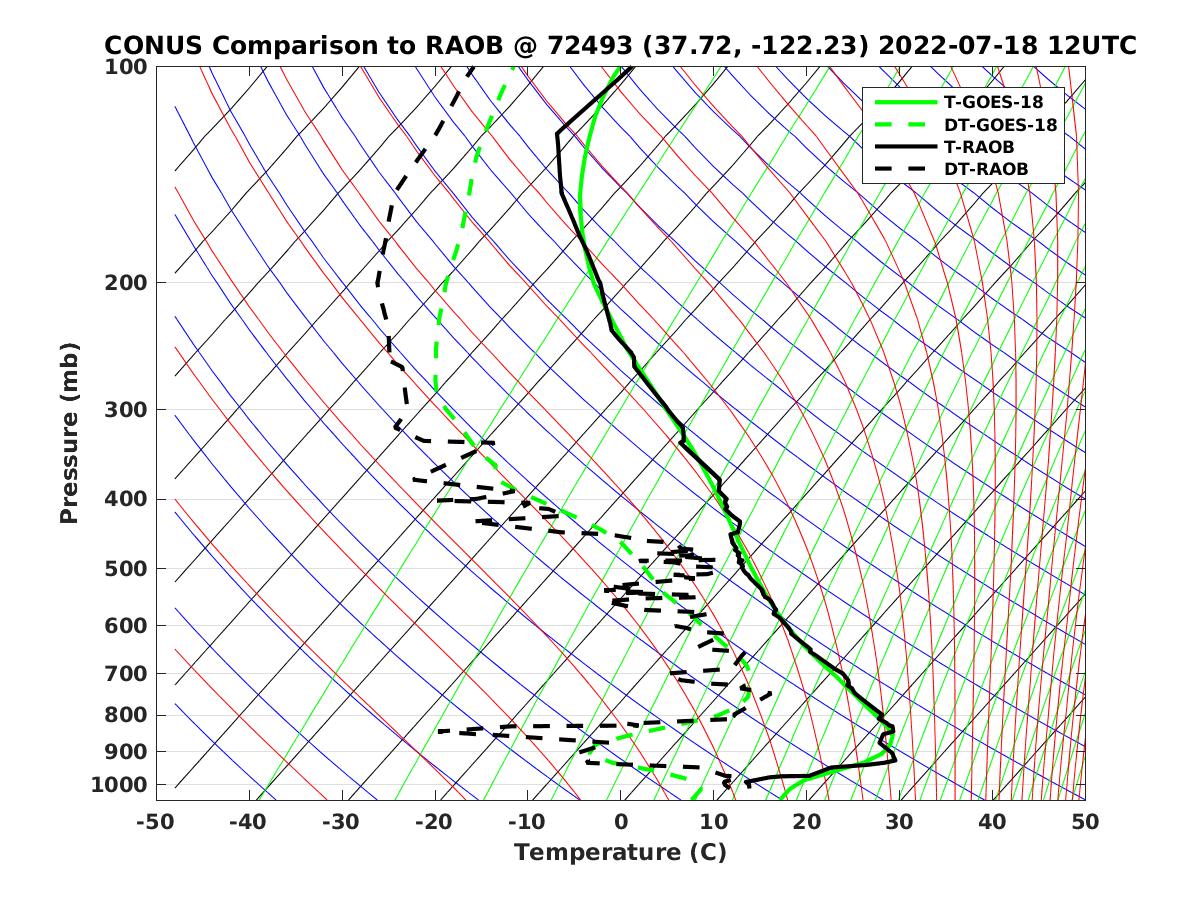 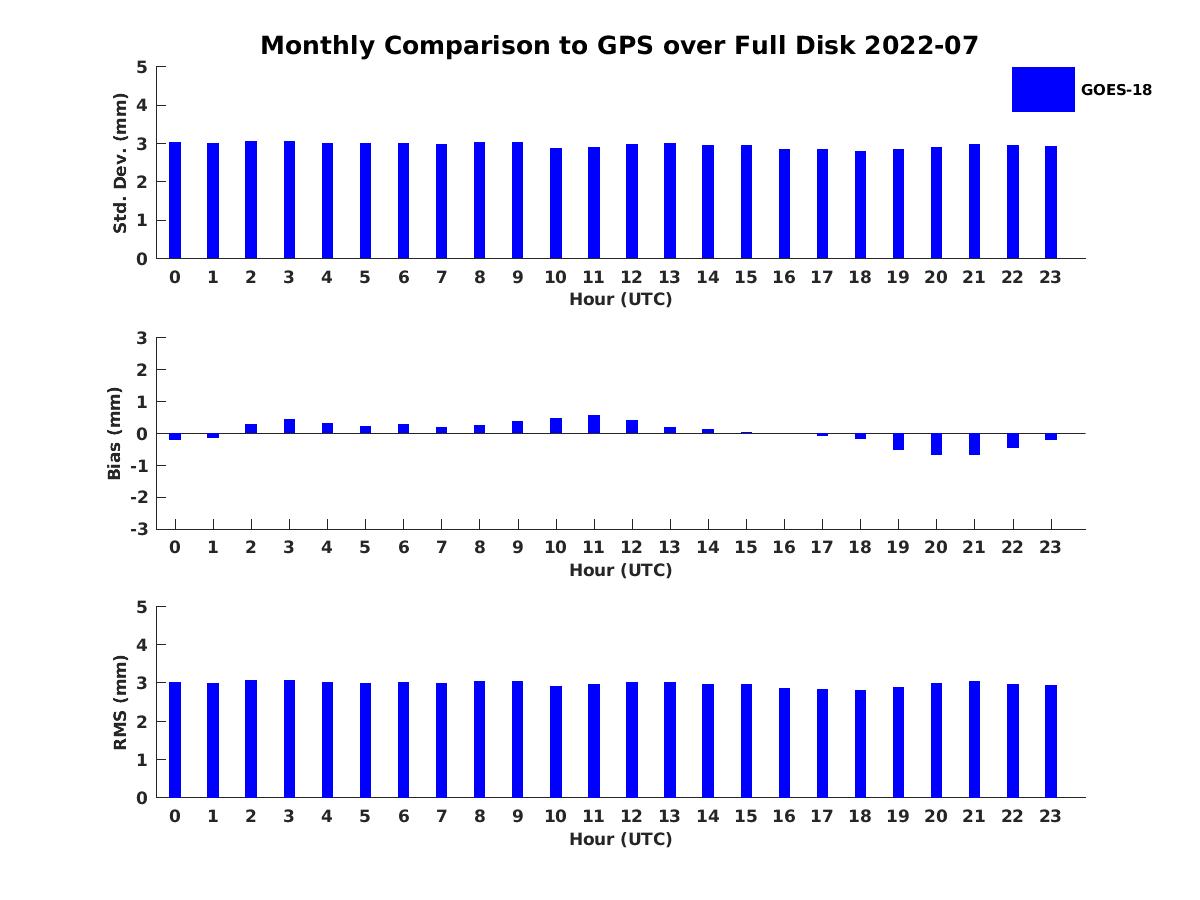 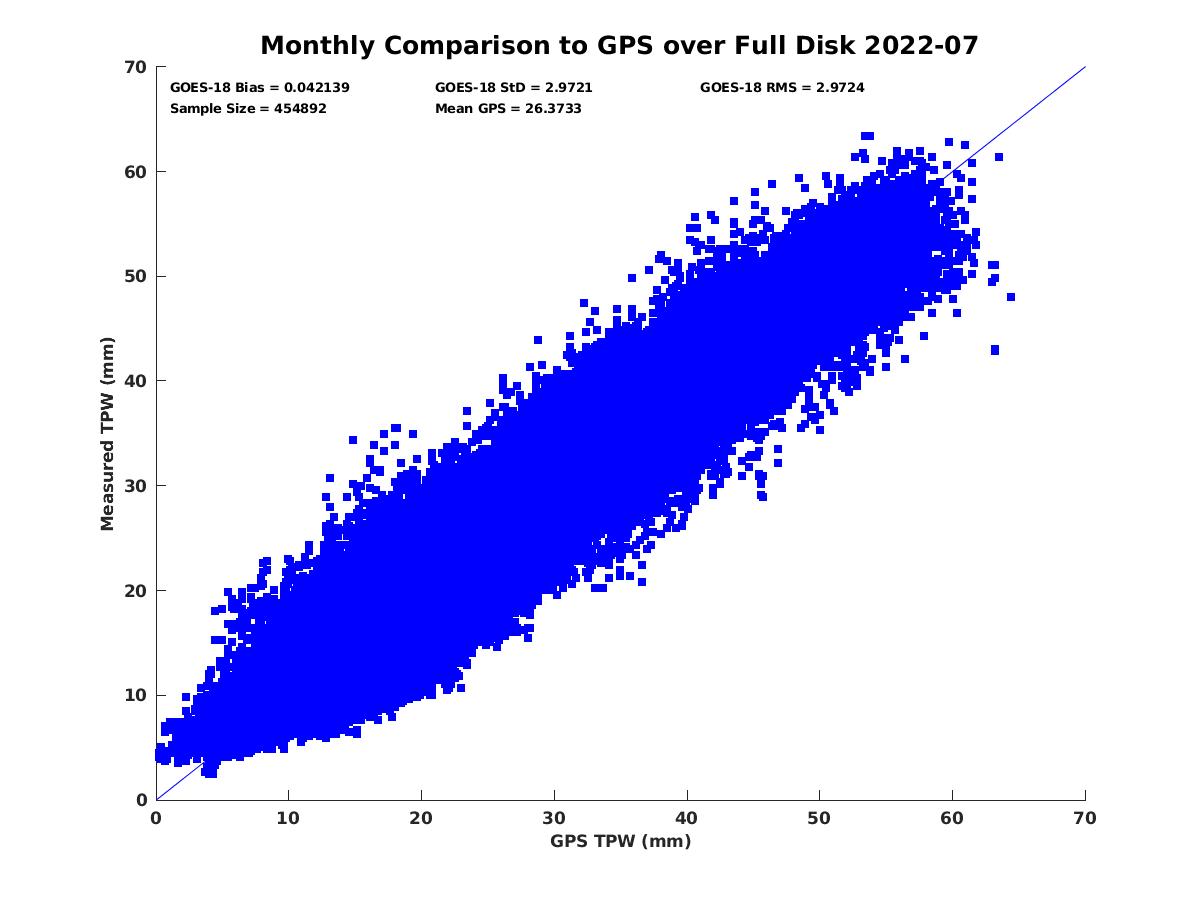 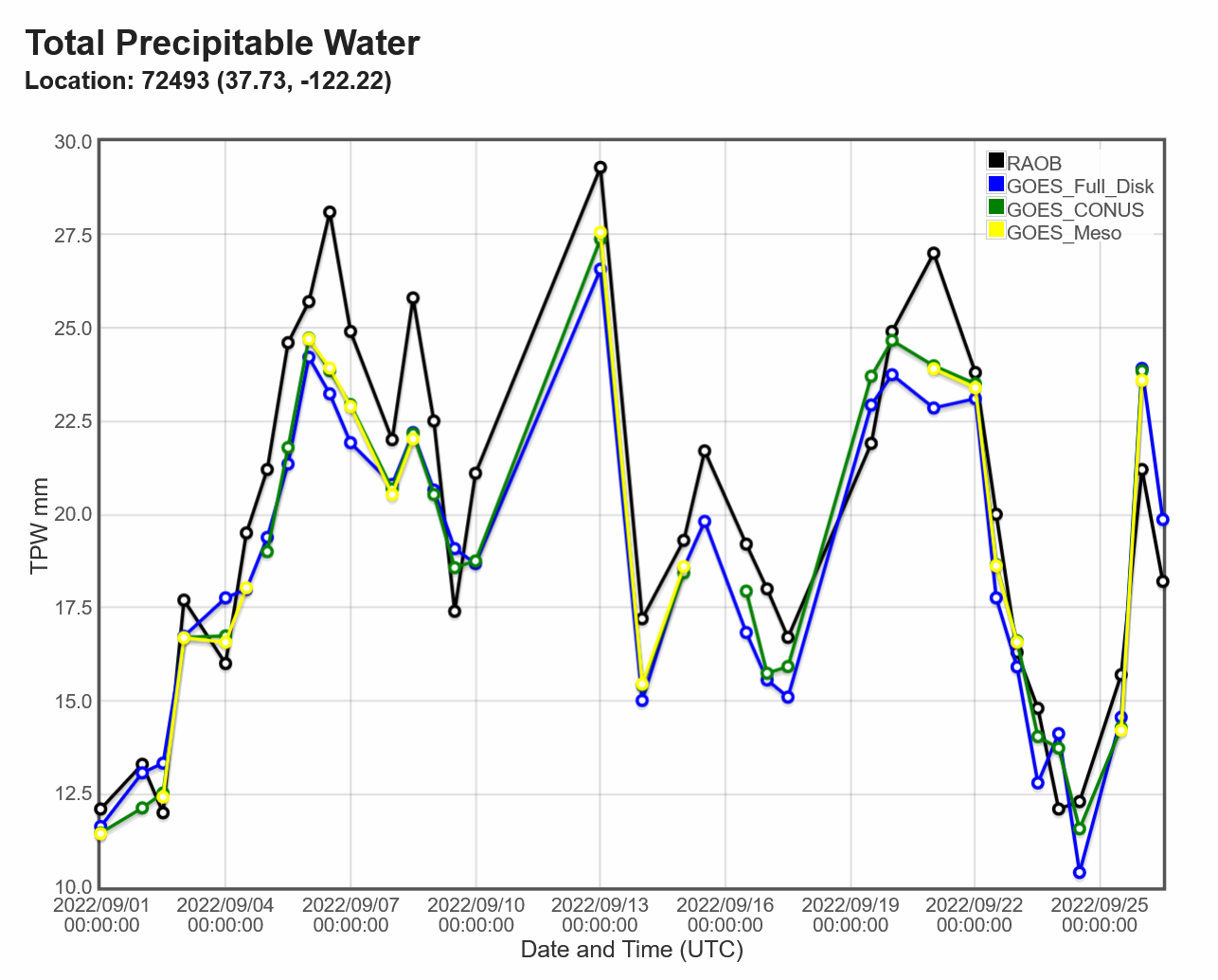 Comparison LVT & LVM with the RAOB
27
27
Requirements for ABI LAP products: LVT, LVM
28
28
PLPT ABI-LVT, LVM (vs RAOB):
2022.07-2022.09
Full Disk
CONUS
Meso1
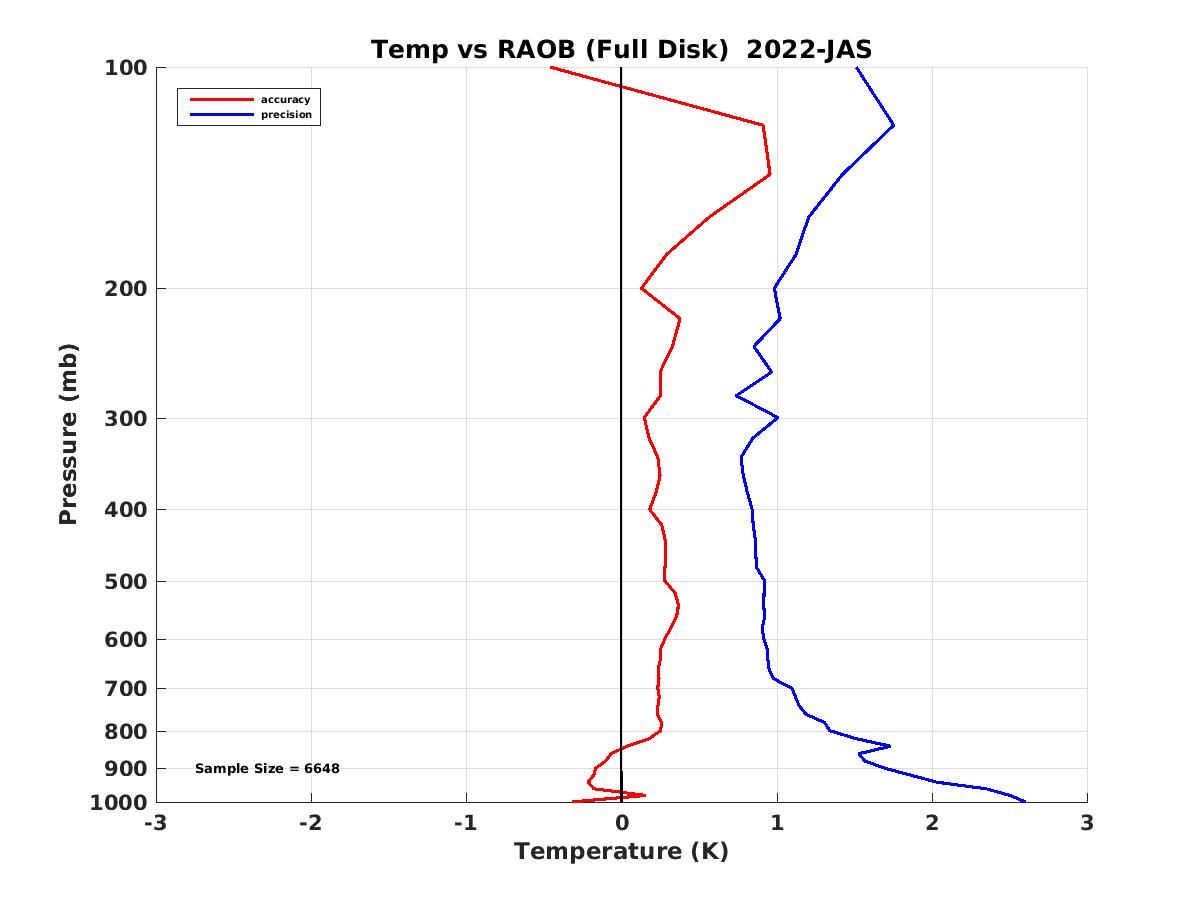 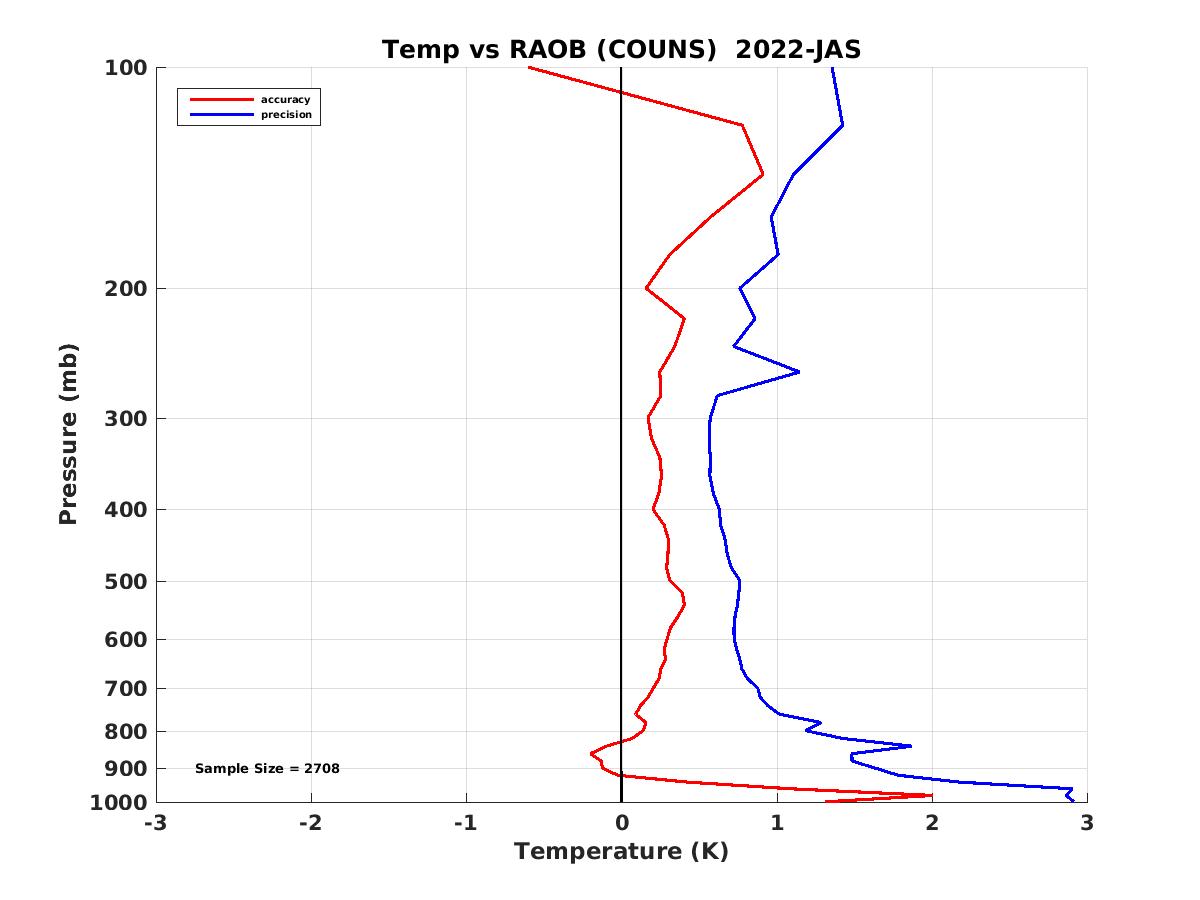 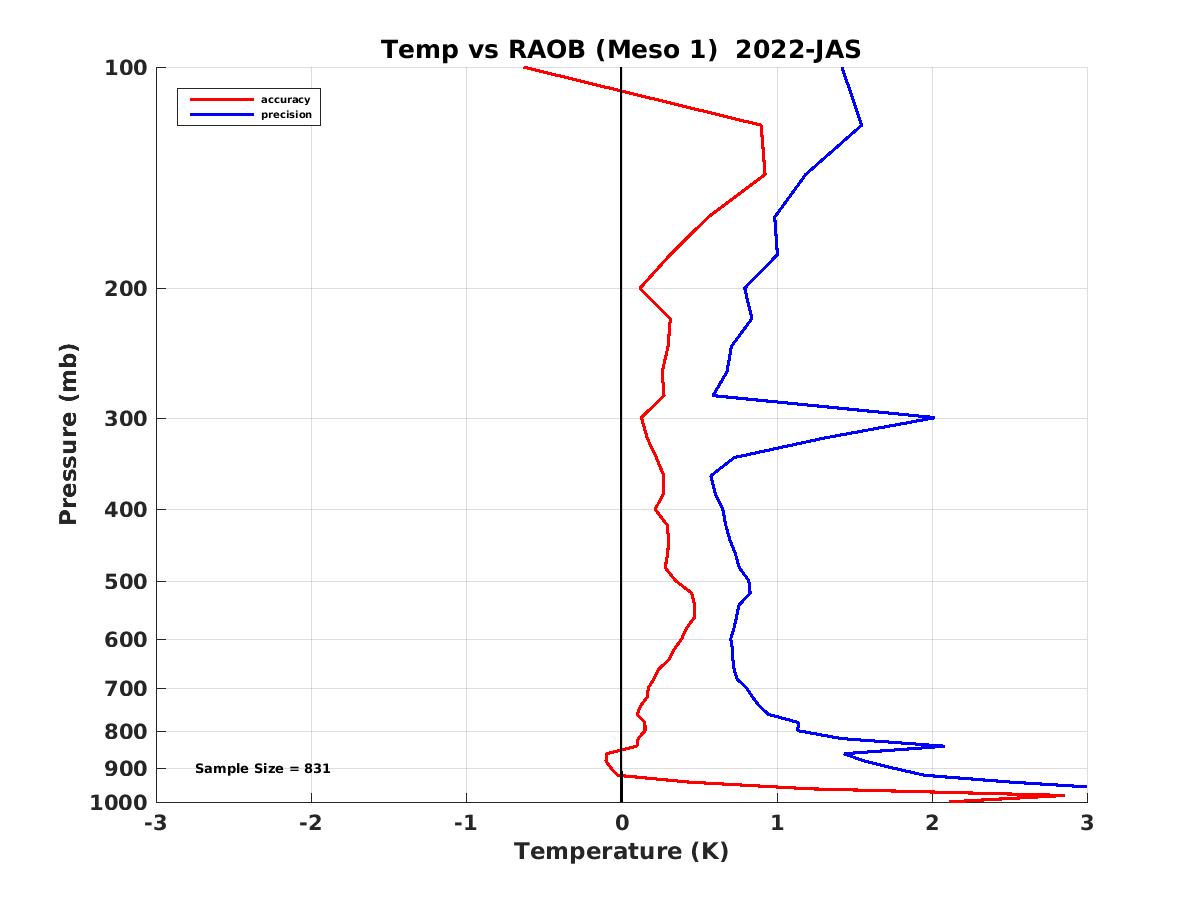 LVT (K)
Accuracy spec: 
1 K (BL-400hPa)

Precision spec: 
2 K (BL-400hPa)
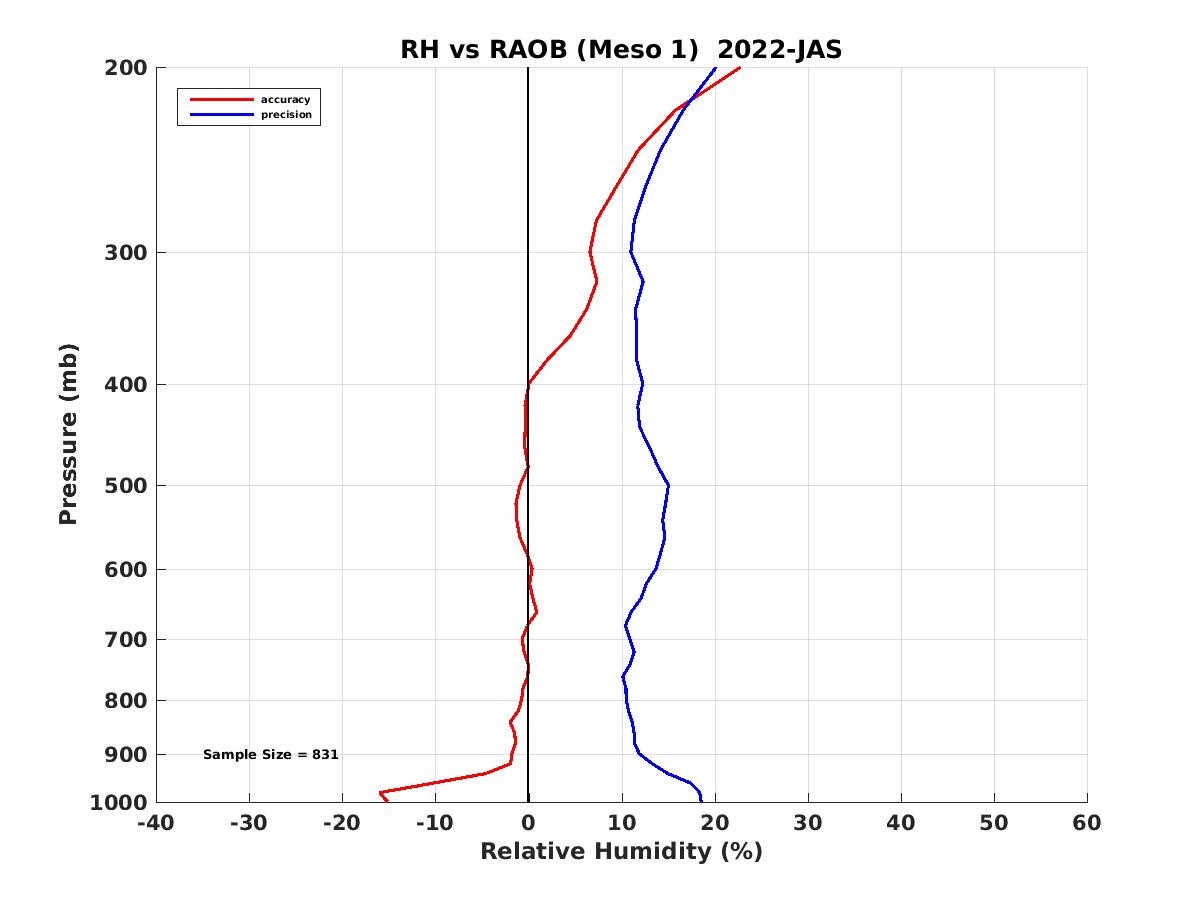 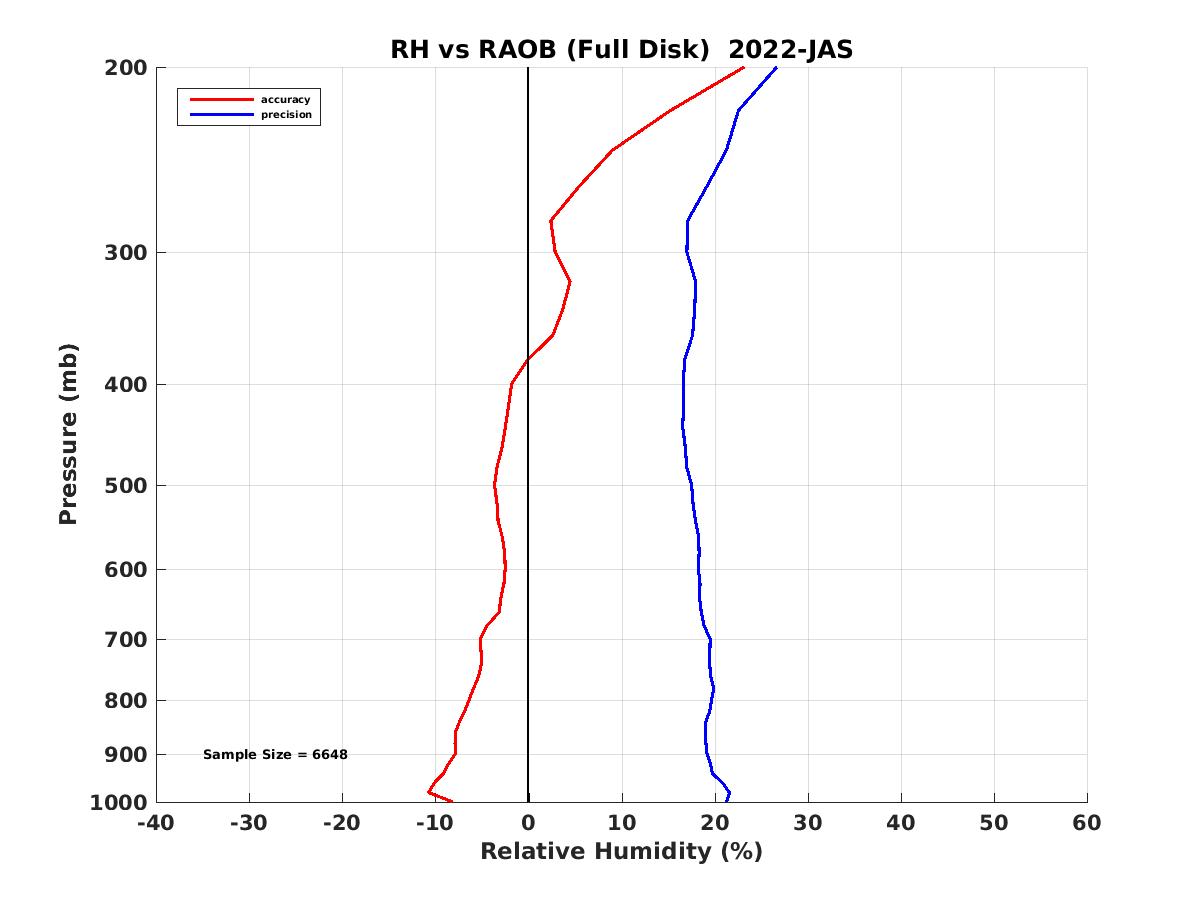 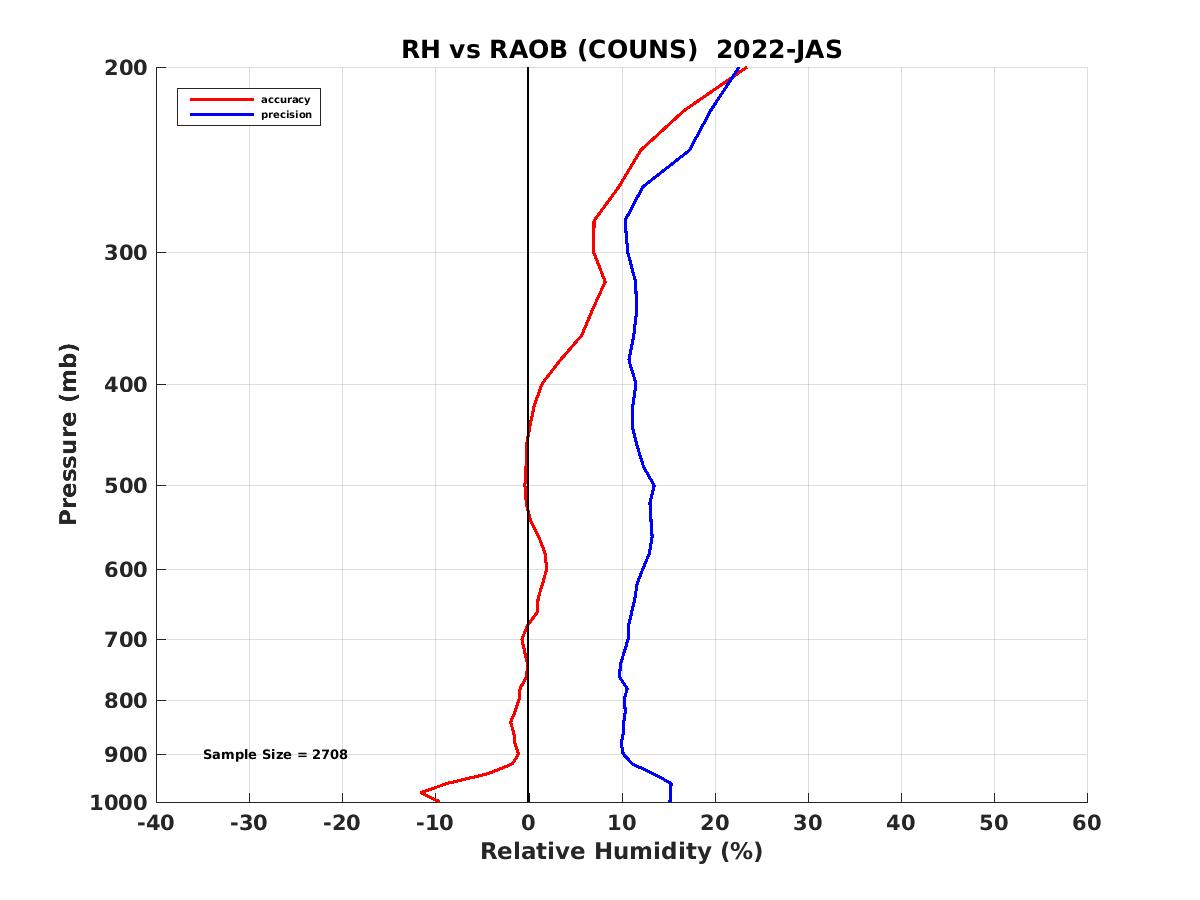 LVM (%)
Accuracy & Precision spec: 
18% (sfc-300hPa),                   20% (300-100hPa)
29
29
[Speaker Notes: Full disk has large STD possibly due to lower RAOB quality from non-USA countries. MESO might not have enough samples for statistics.]
LVT and LVM Performance Summary
LVT and LVM retrievals are working as expected on GOES-18 ABI data when combined with NWP short-range forecasts (as first guess);
Retrievals are sensitive to first guess;
With a highly quantitative web-based tool (http://soundingval.ssec.wisc.edu) and the comparisons with RAOB, the performances overall meet spec. for all the coverages (FD, CONUS, Meso1, Meso2), except for the near surface temperature, and  also for the Relative Humidity at upper troposphere (100 - 300 hPa) when compared with RAOB, which is likely due to the known issue of dry bias of radiosonde observations.
30
30
Comparison DSI with the RAOB
31
31
Requirements for ABI LAP products: DSI
32
32
PLPT ABI-FD-DSI:
2022.07-2022.09 
LI vs RAOB
Accuracy spec: 2 K
Precision spec: 6.5 K
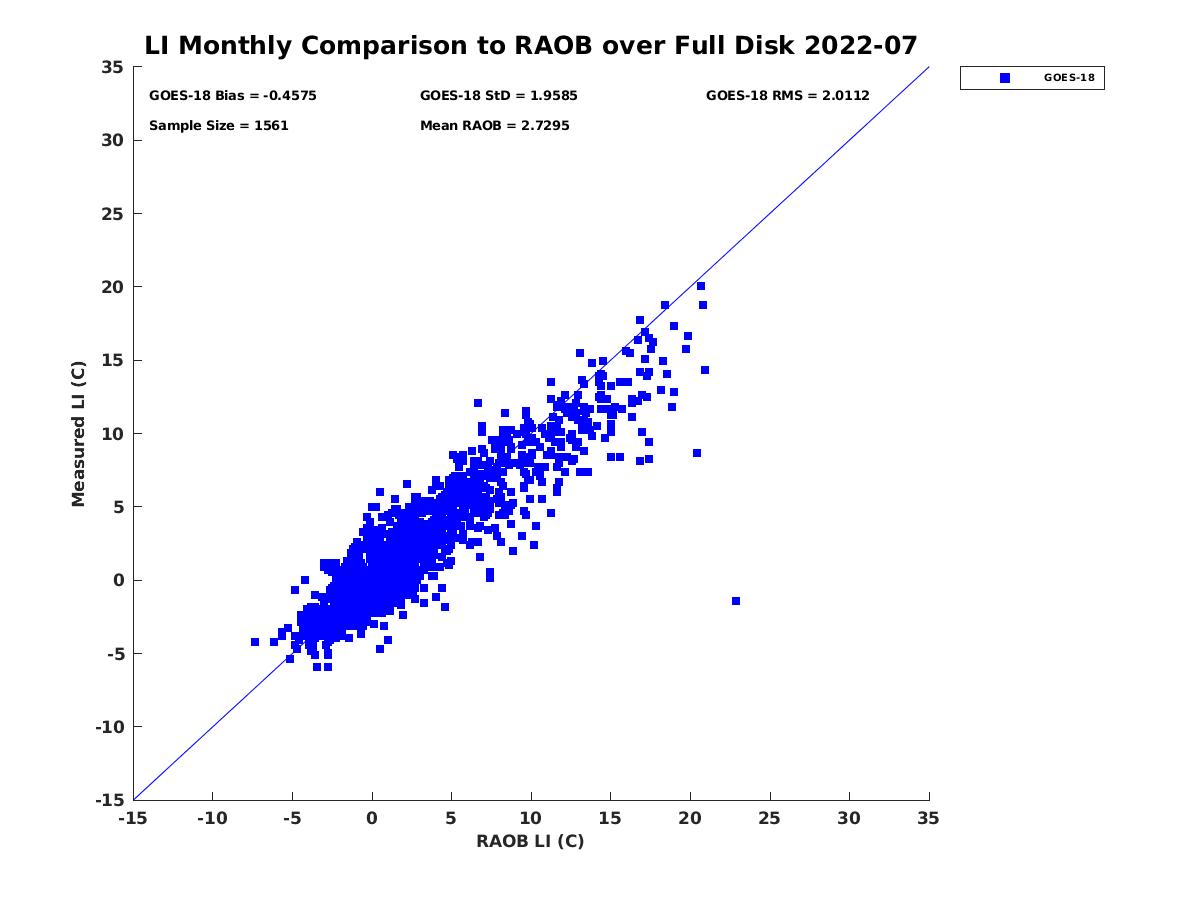 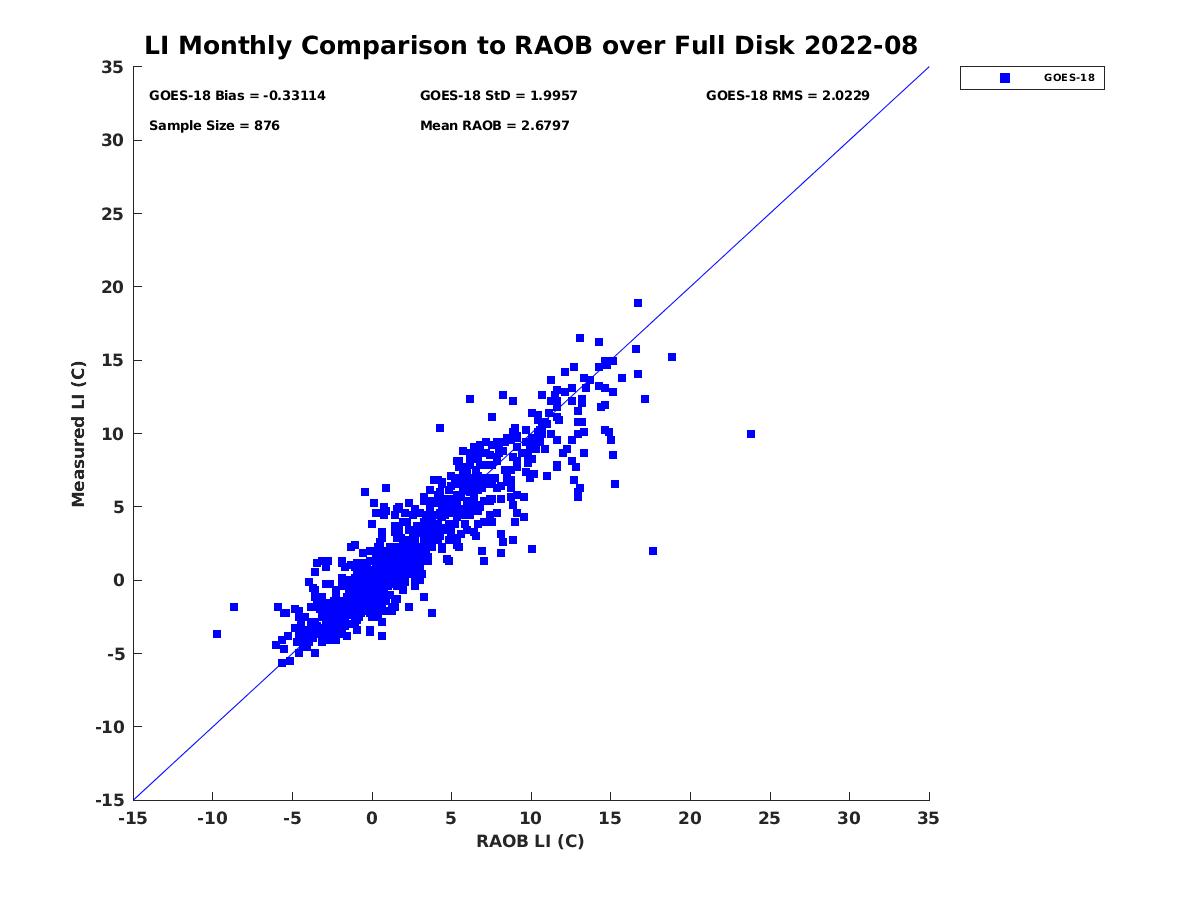 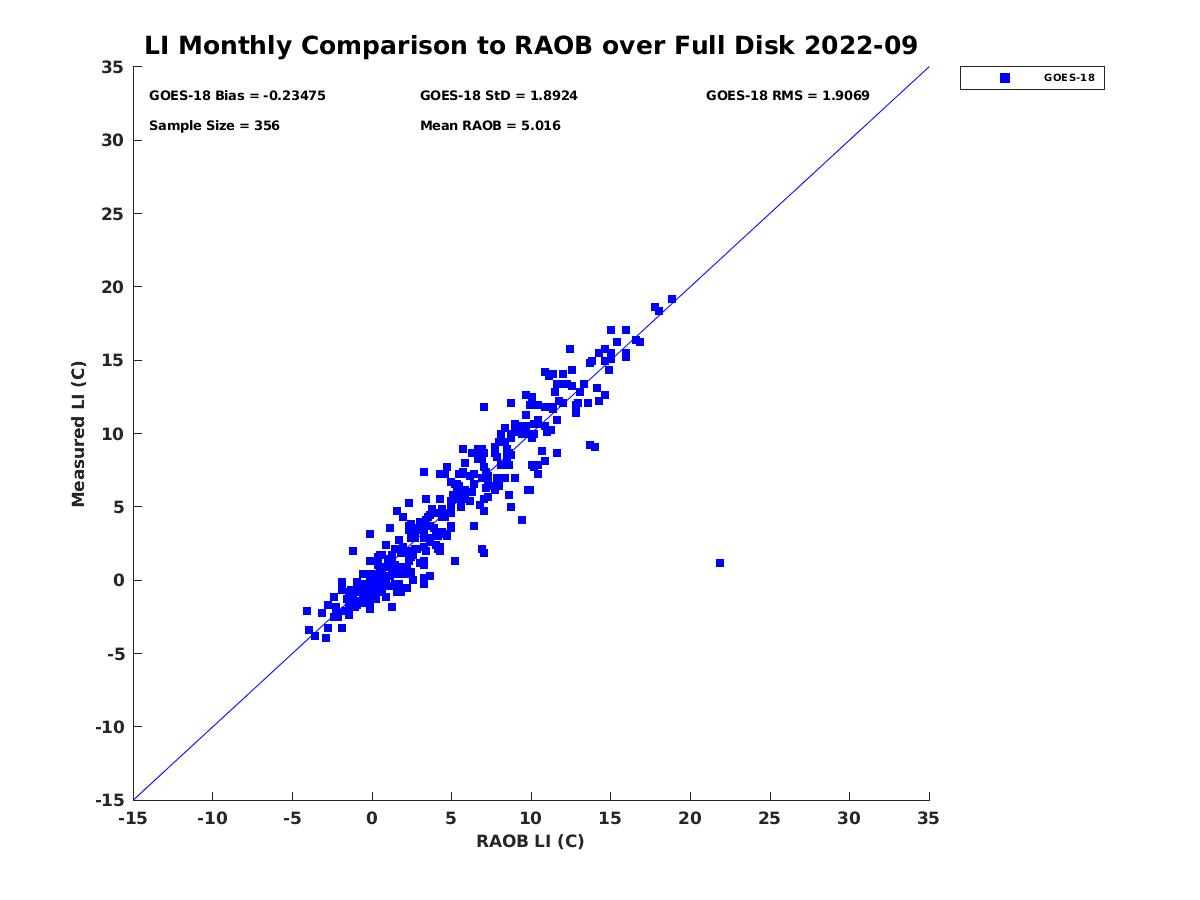 July                                                      August                                                  September
number: 356
bias: -0.23 K
std: 1.89 K
number: 876
bias: -0.33 K
std: 2.00 K
number: 1561
bias: -0.46 K
std: 1.96 K
PASSED
33
33
PLPT ABI-FD-DSI:
2022.07-2022.09
CAPE vs RAOB
Accuracy spec: 1000 J/kg
Precision spec: 2500 J/kg
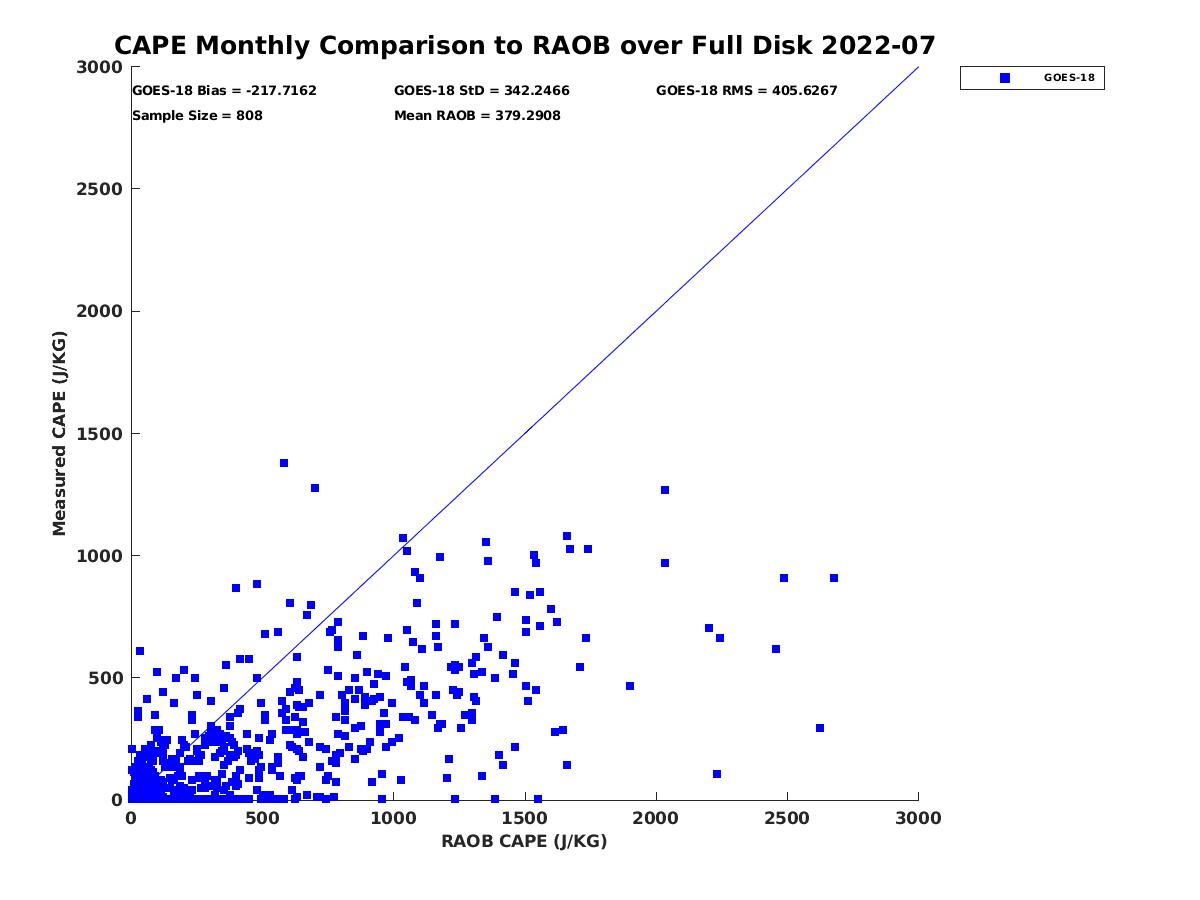 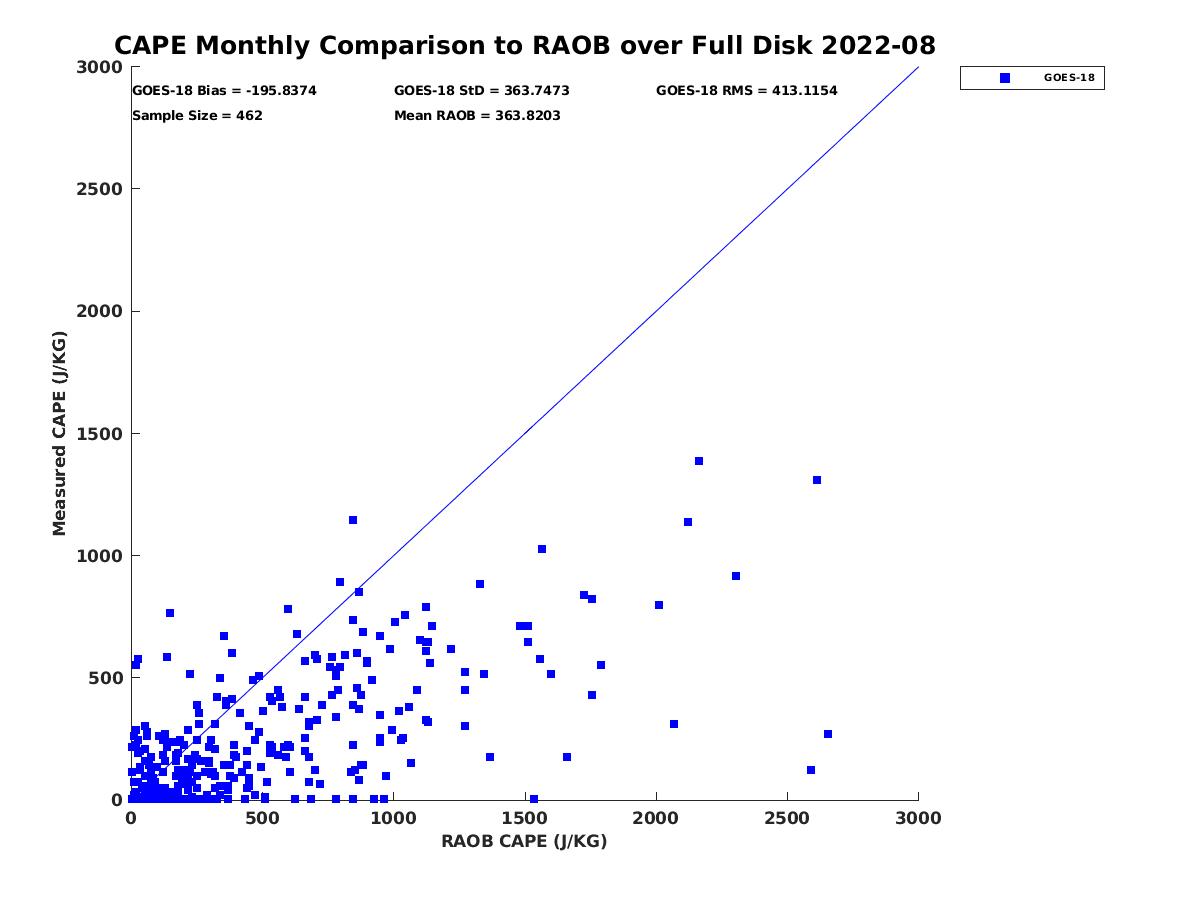 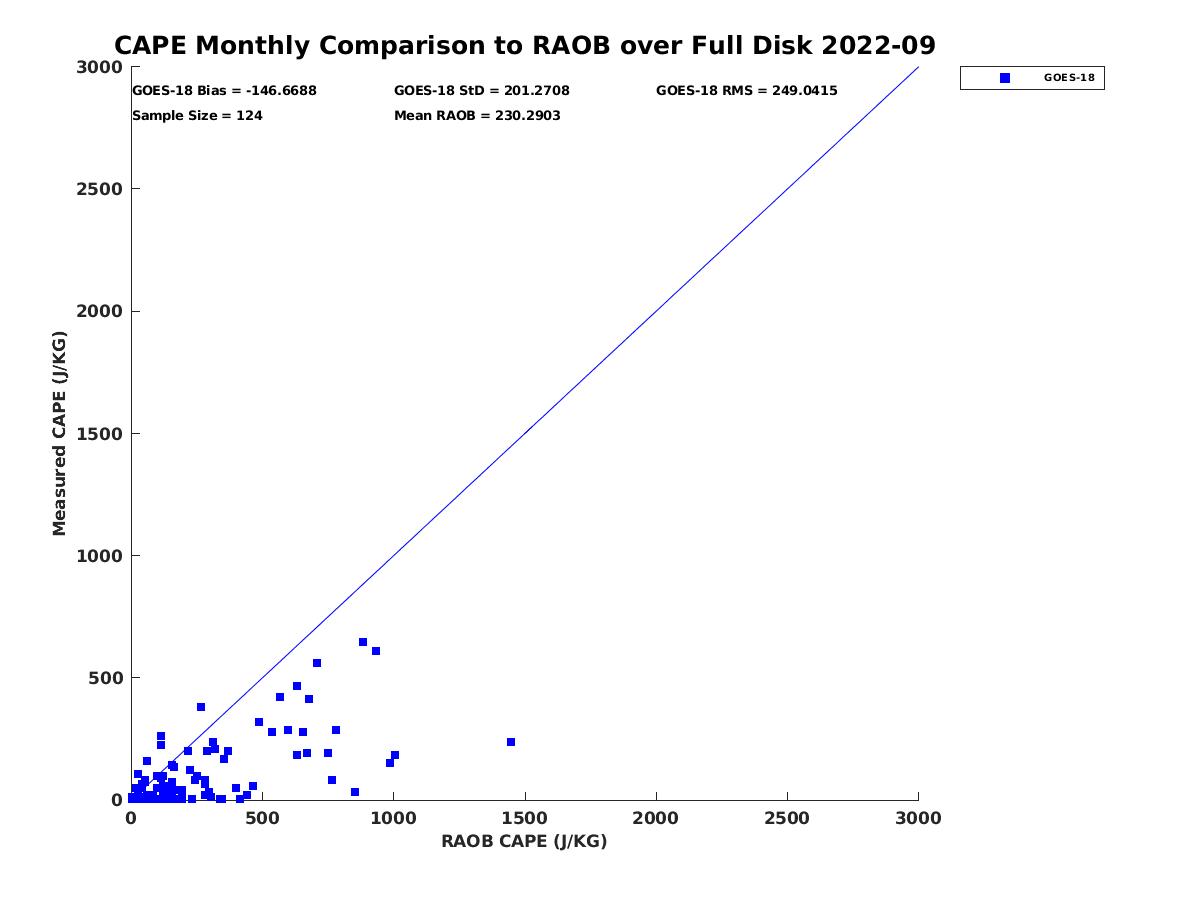 July                                                      August                                                  September
number: 124
bias: -146.67 J/kg
std: 201.27 J/kg
number: 462
bias: -195.84 J/kg
std: 363.75 J/kg
number: 808
bias: -217.72 J/kg
std: 342.25 J/kg
PASSED
34
34
PLPT ABI-FD-DSI:
2022.07-2022.09 
SI vs RAOB
Accuracy spec: 2 K
Precision spec: 6.5 K
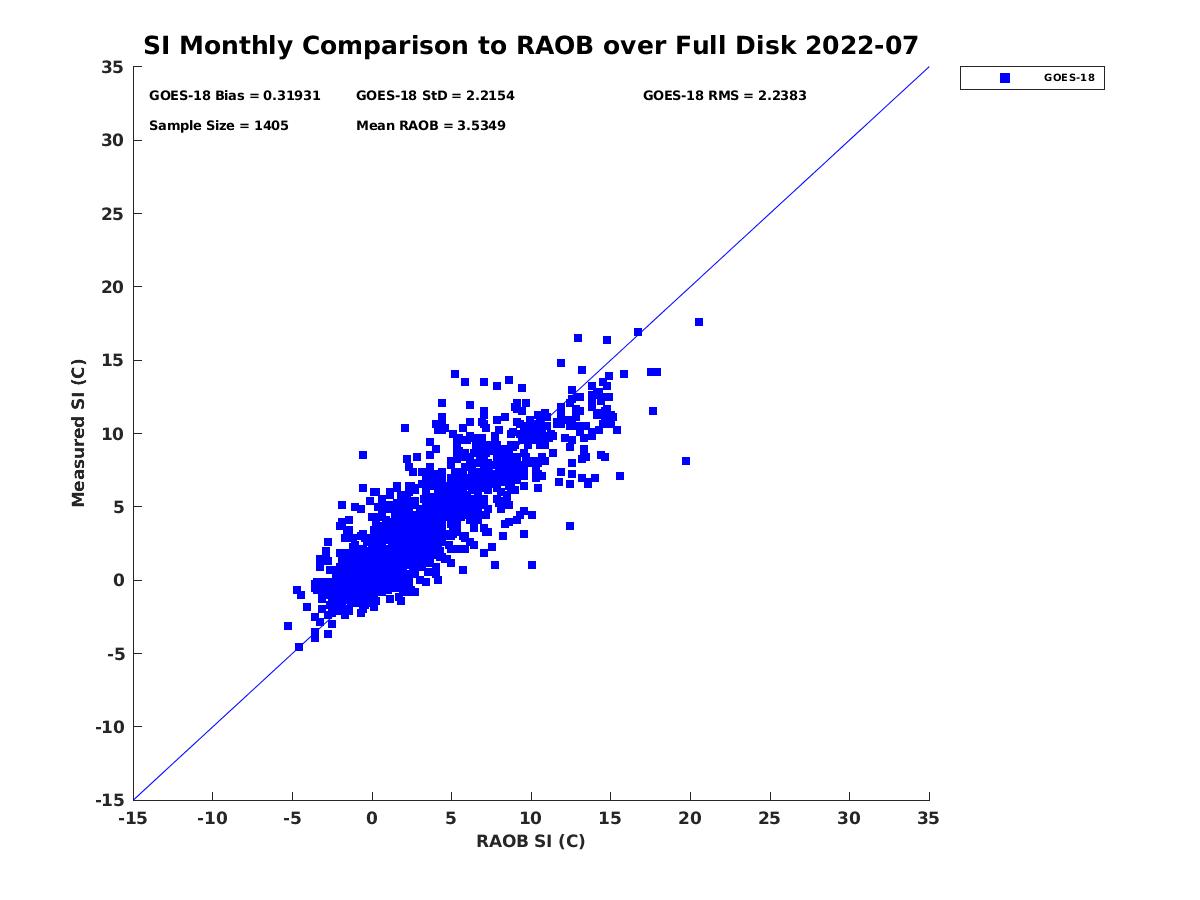 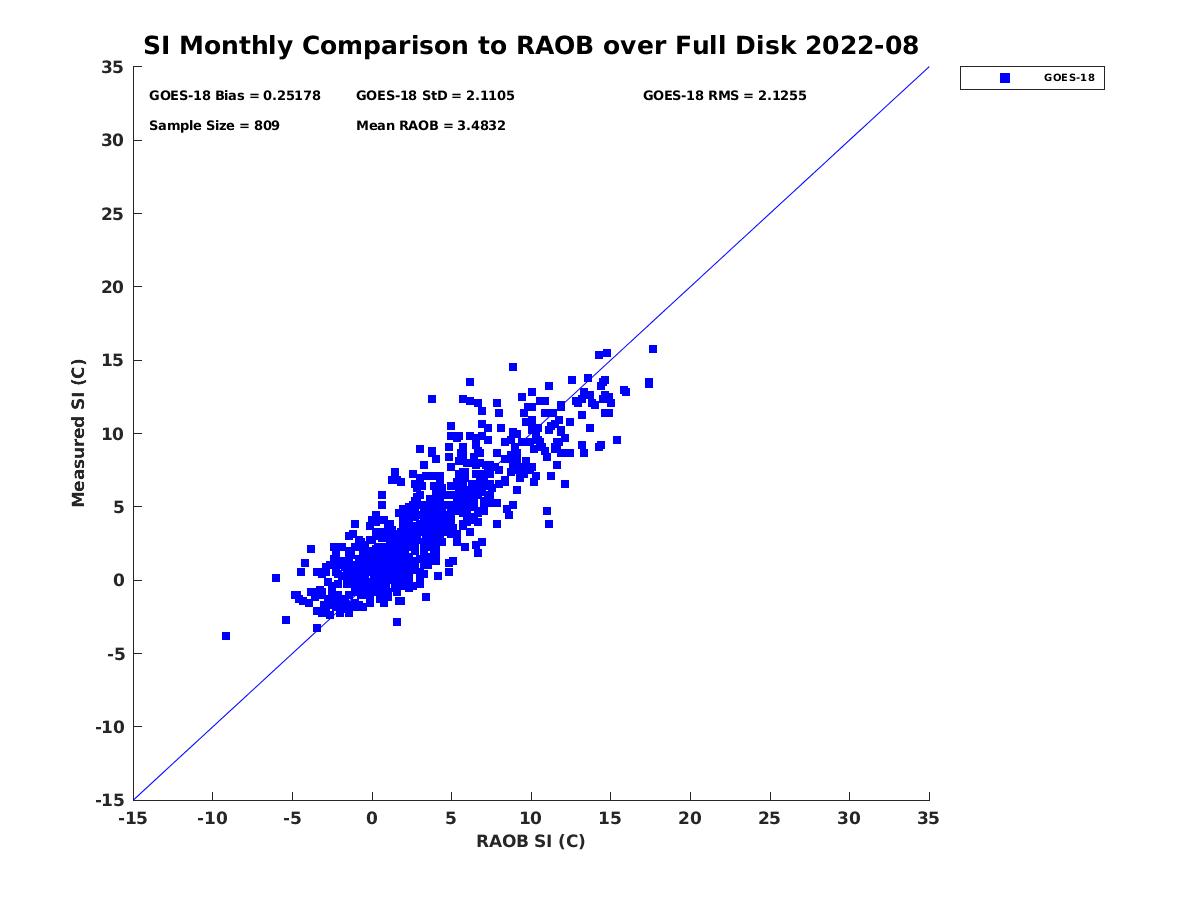 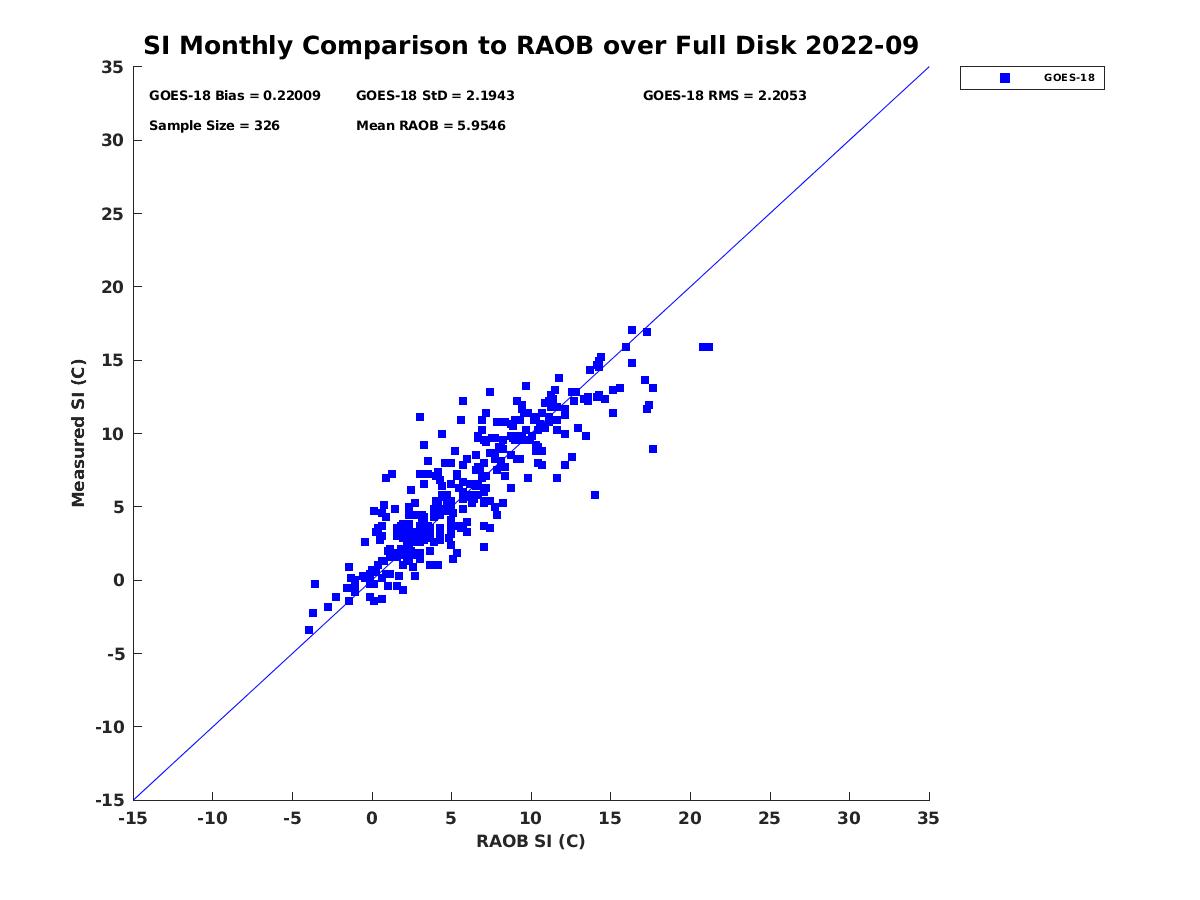 July                                                      August                                                  September
number: 326
bias: 0.22 K
std: 2.19 K
number: 809
bias: 0.25 K
std: 2.11 K
number: 1405
bias: 0.32 K
std: 2.22 K
PASSED
35
35
PLPT ABI-FD-DSI:
2022.07-2022.09 
KI vs RAOB
Accuracy spec: 2 K
Precision spec: 5 K
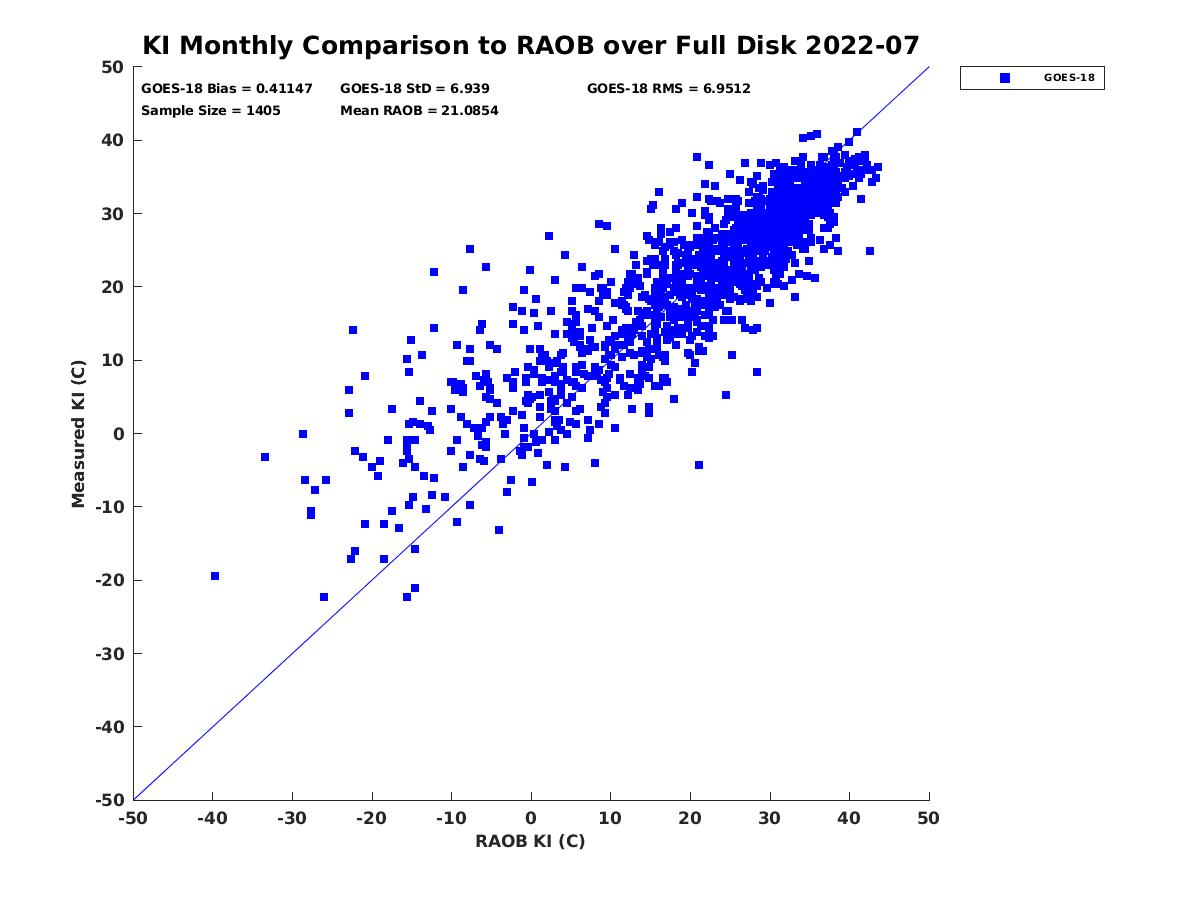 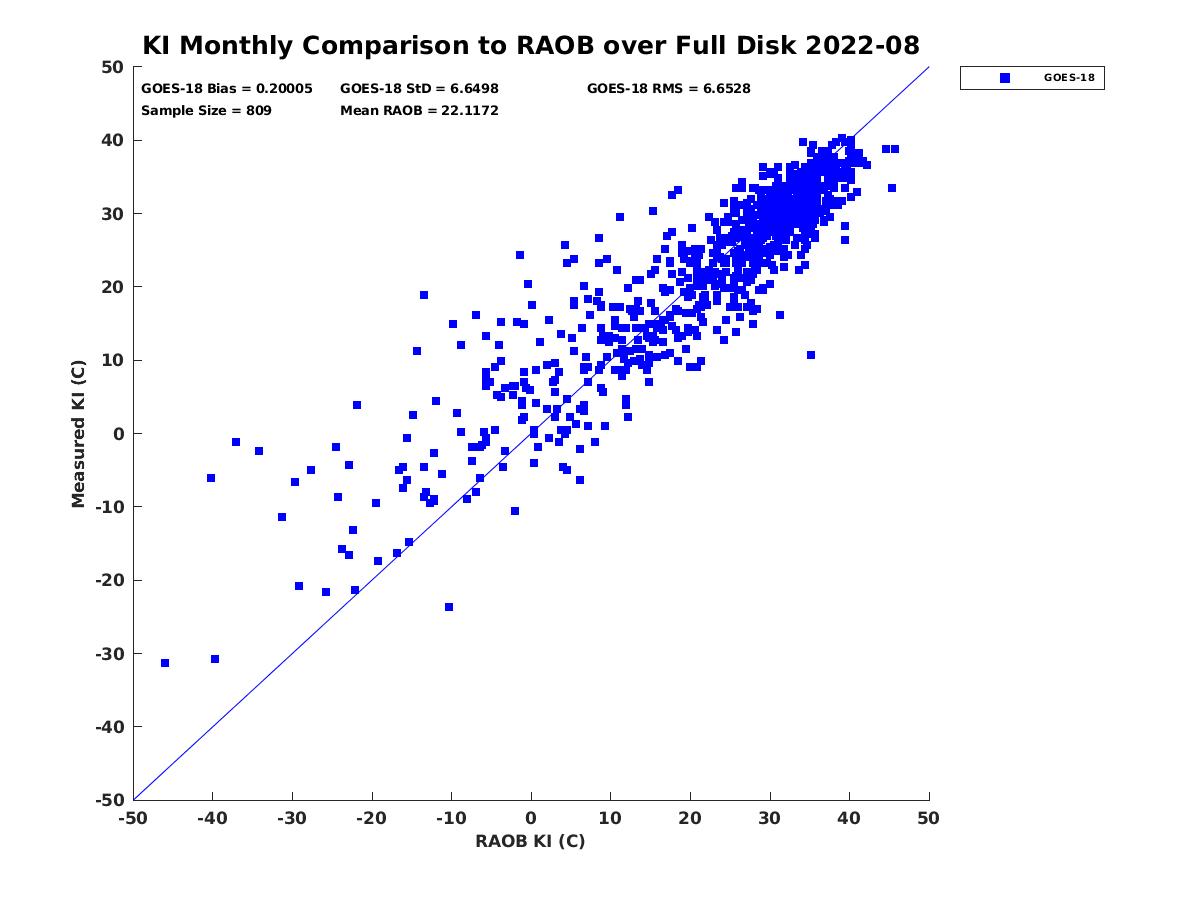 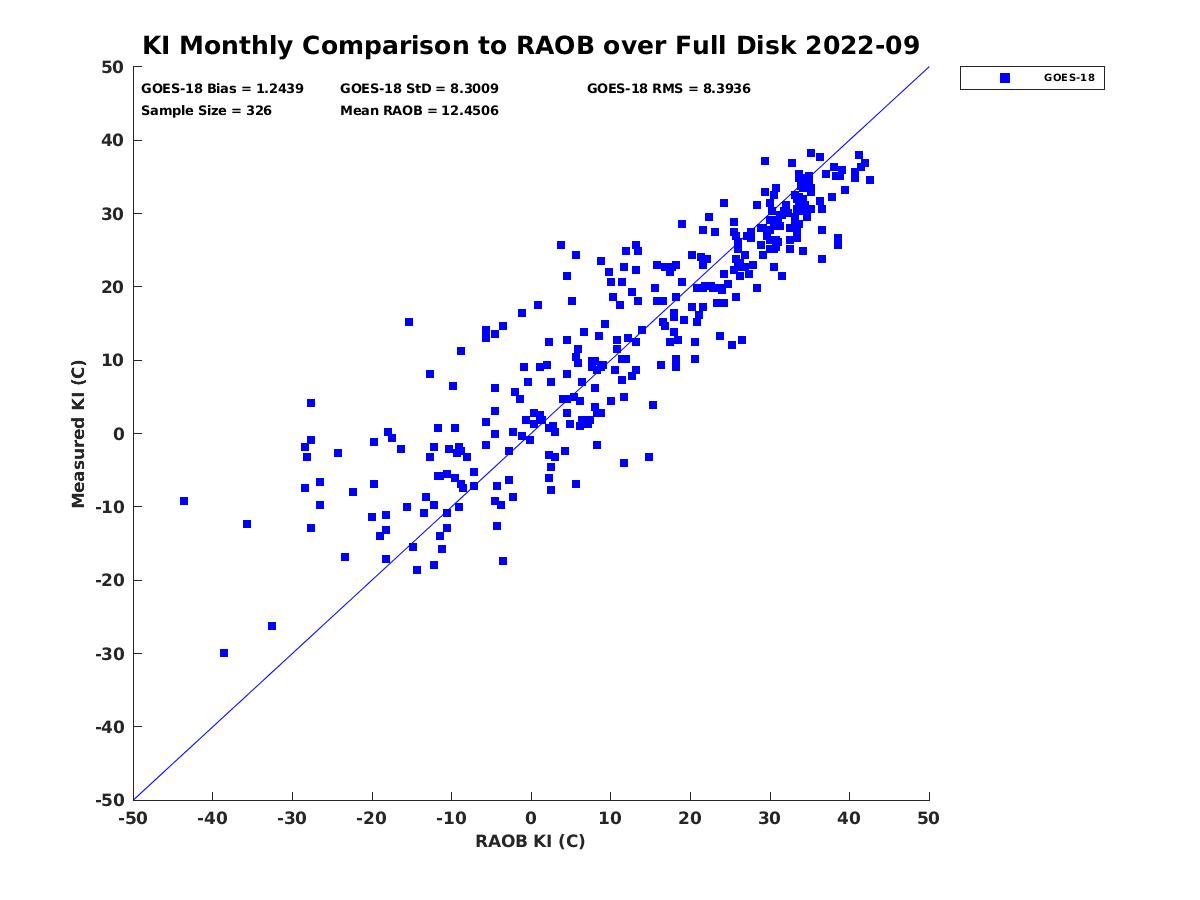 July                                                      August                                                  September
number: 326
bias: 1.24 K
std: 8.30 K
number: 809
bias: 0.20 K
std: 6.65 K
number: 1405
bias: 0.41 K
std: 6.94 K
36
36
PLPT ABI-FD-DSI:
2022.07-2022.09 
TT vs RAOB
Accuracy spec: 1 K
Precision spec: 4 K
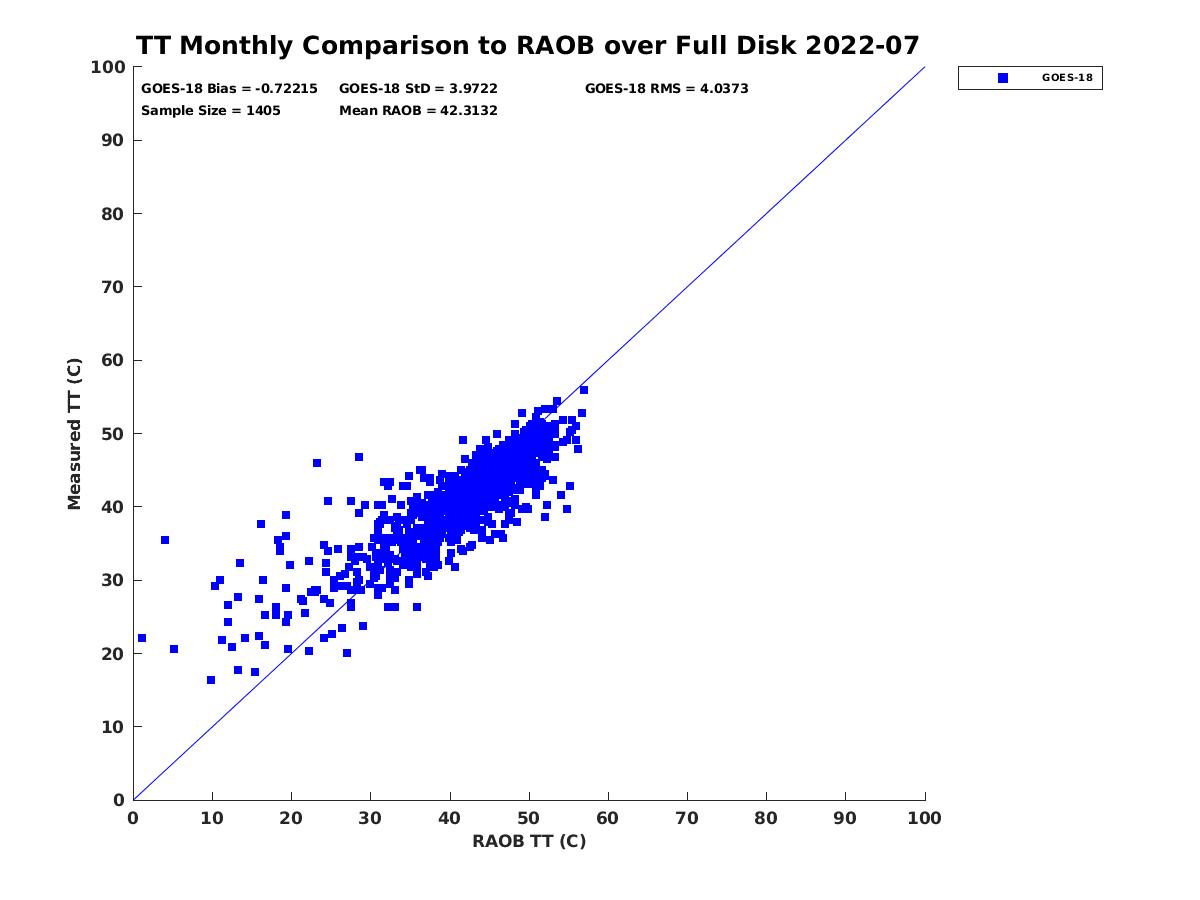 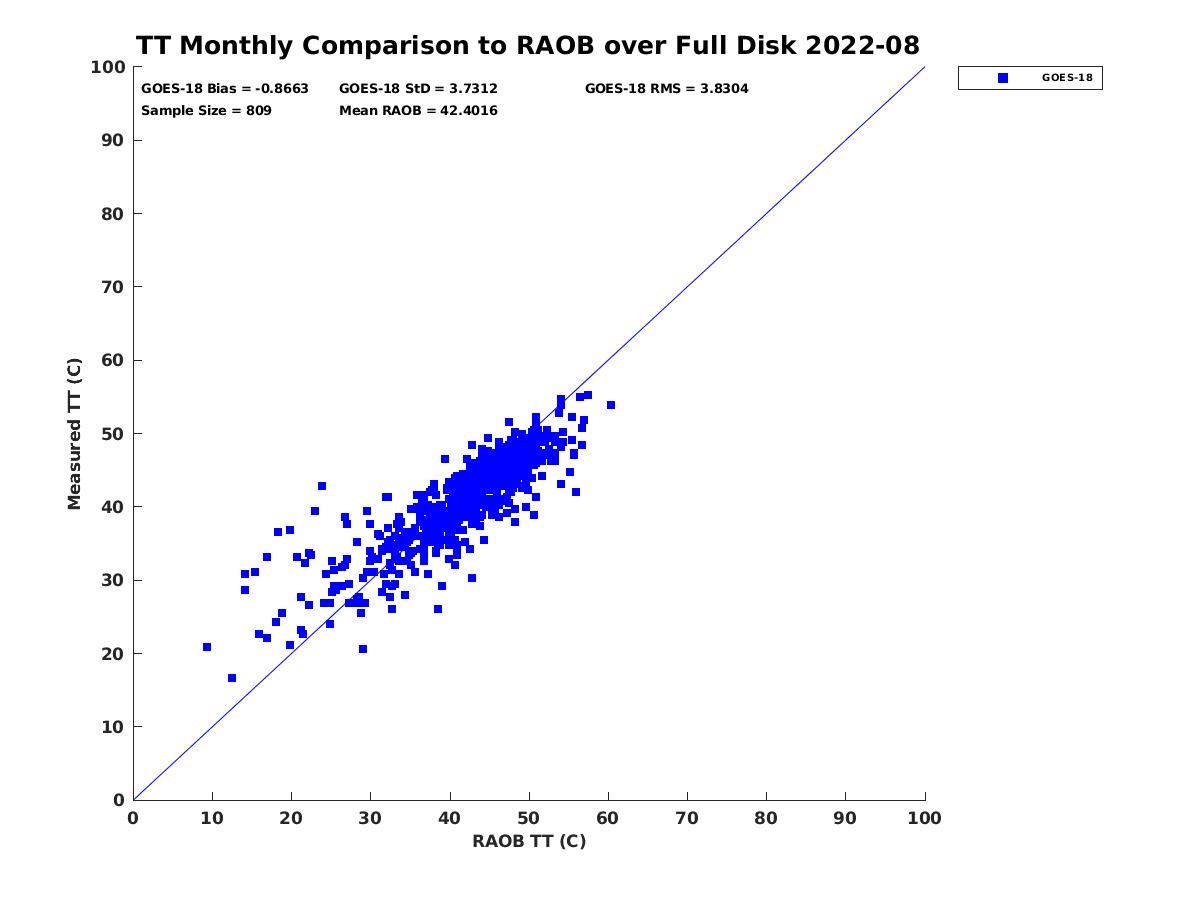 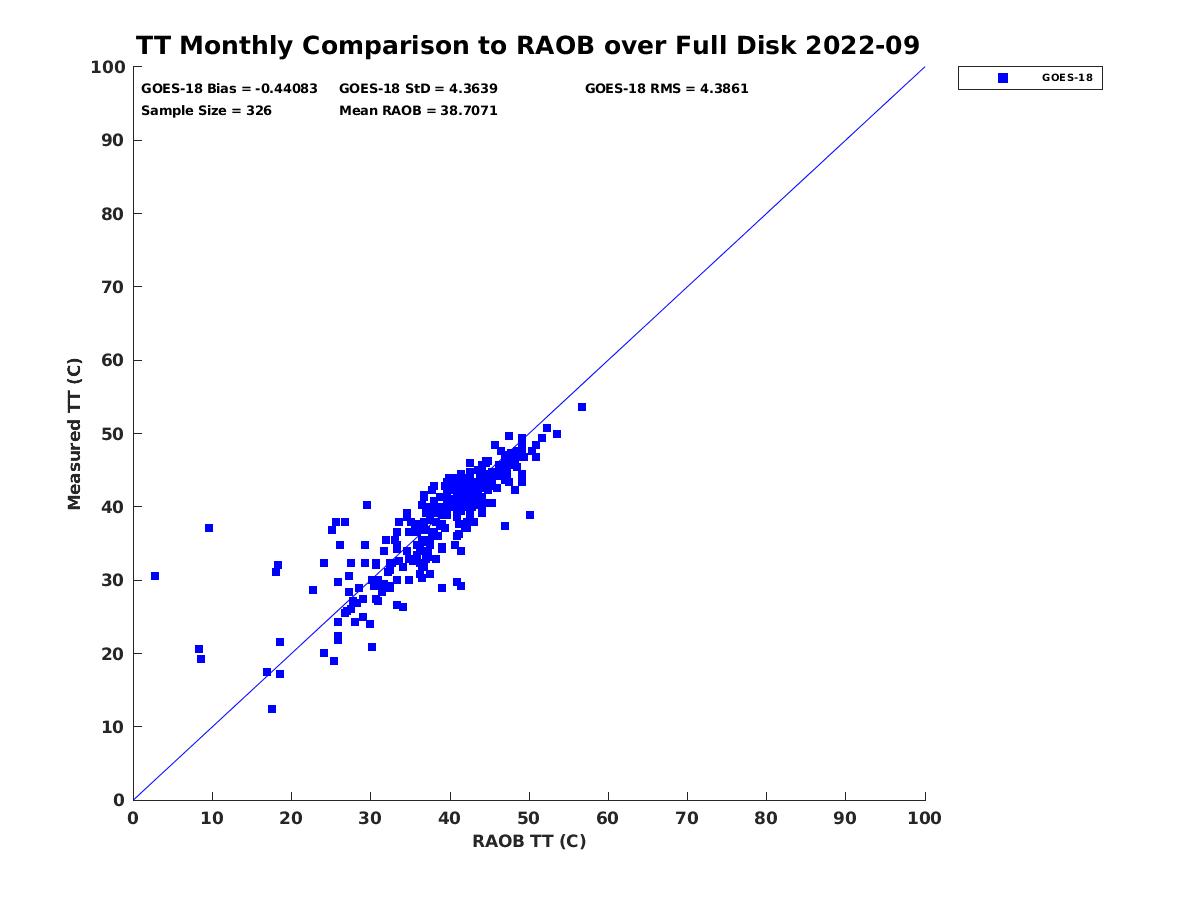 July                                                      August                                                  September
number: 326
bias: -0.44 K
std: 4.36 K
number: 809
bias: -0.87 K
std: 3.73 K
number: 1405
bias: -0.72 K
std: 3.97 K
37
37
PLPT ABI-CONUS-DSI:
2022.07-2022.09 
LI vs RAOB
Accuracy spec: 2 K
Precision spec: 6.5 K
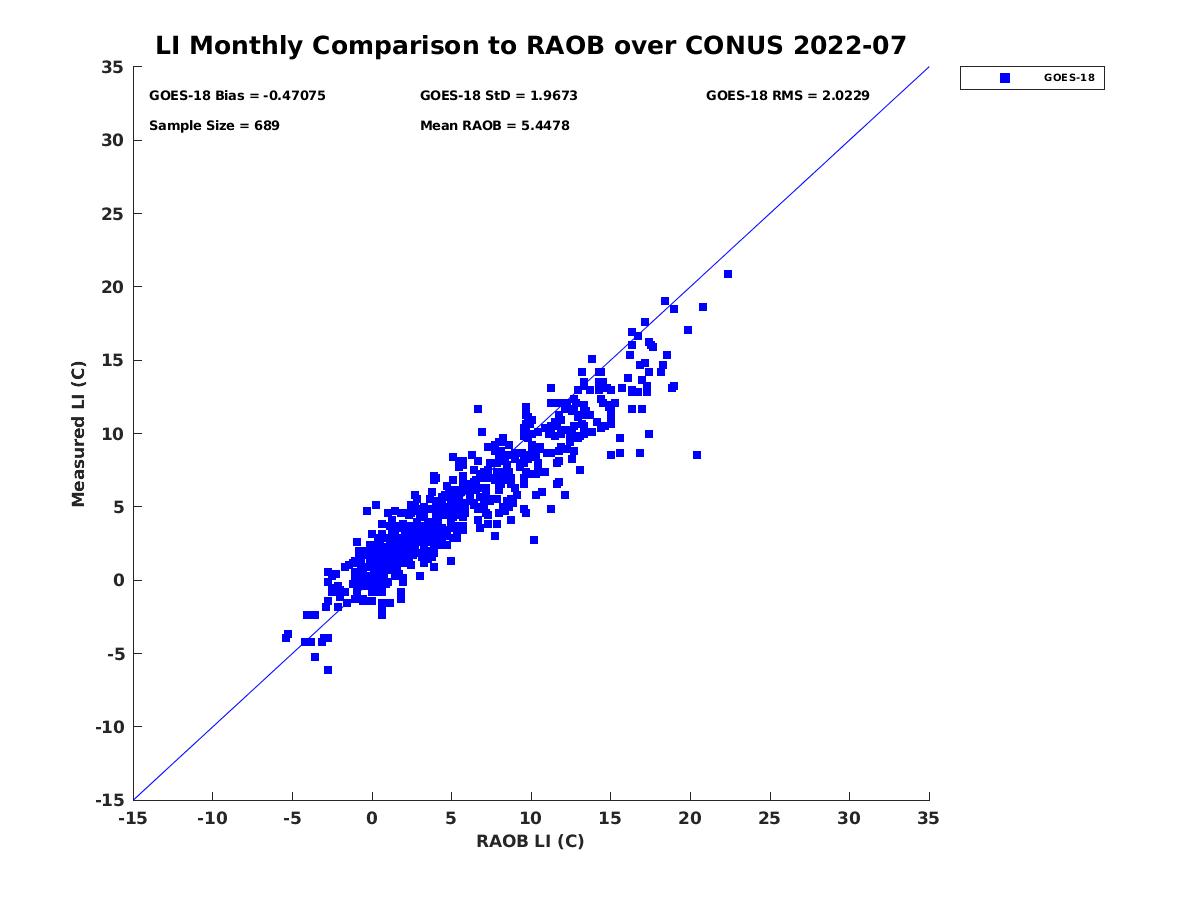 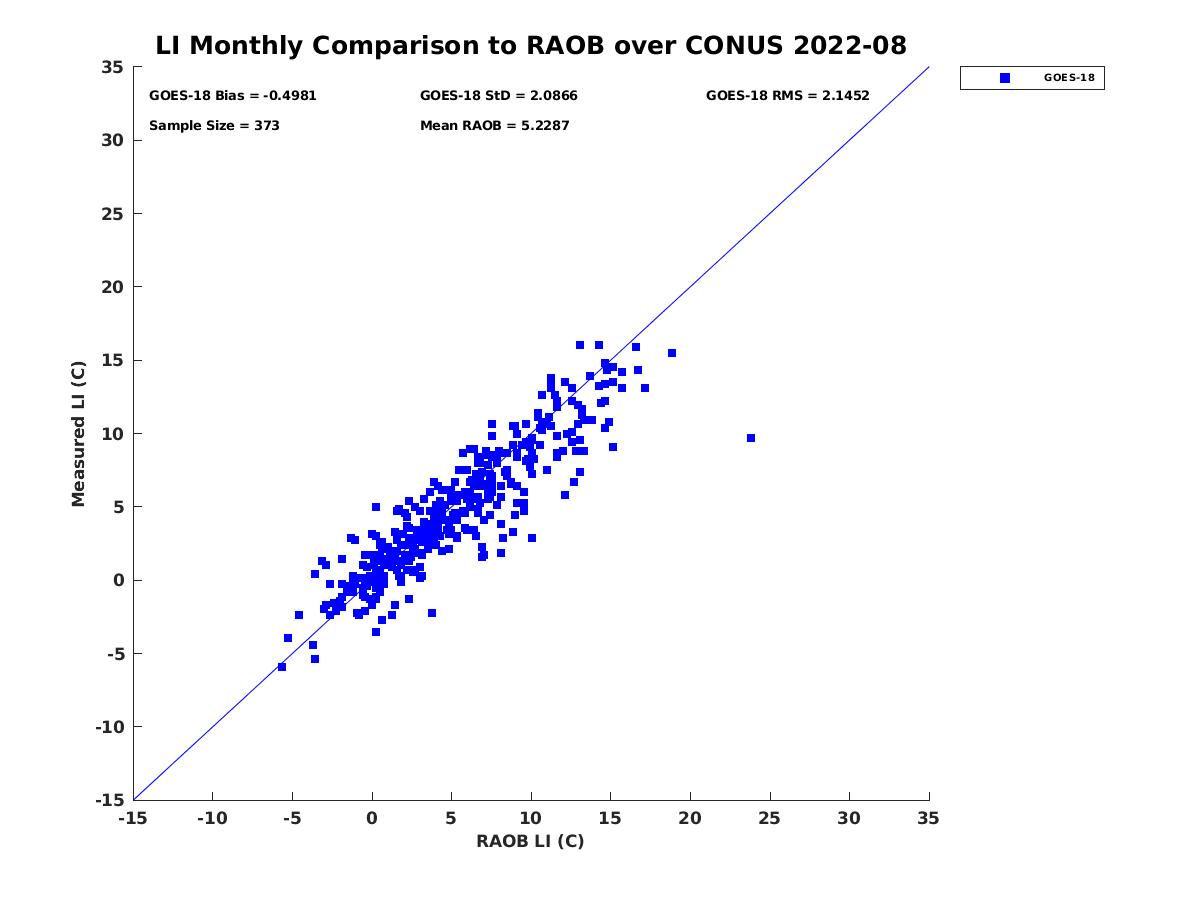 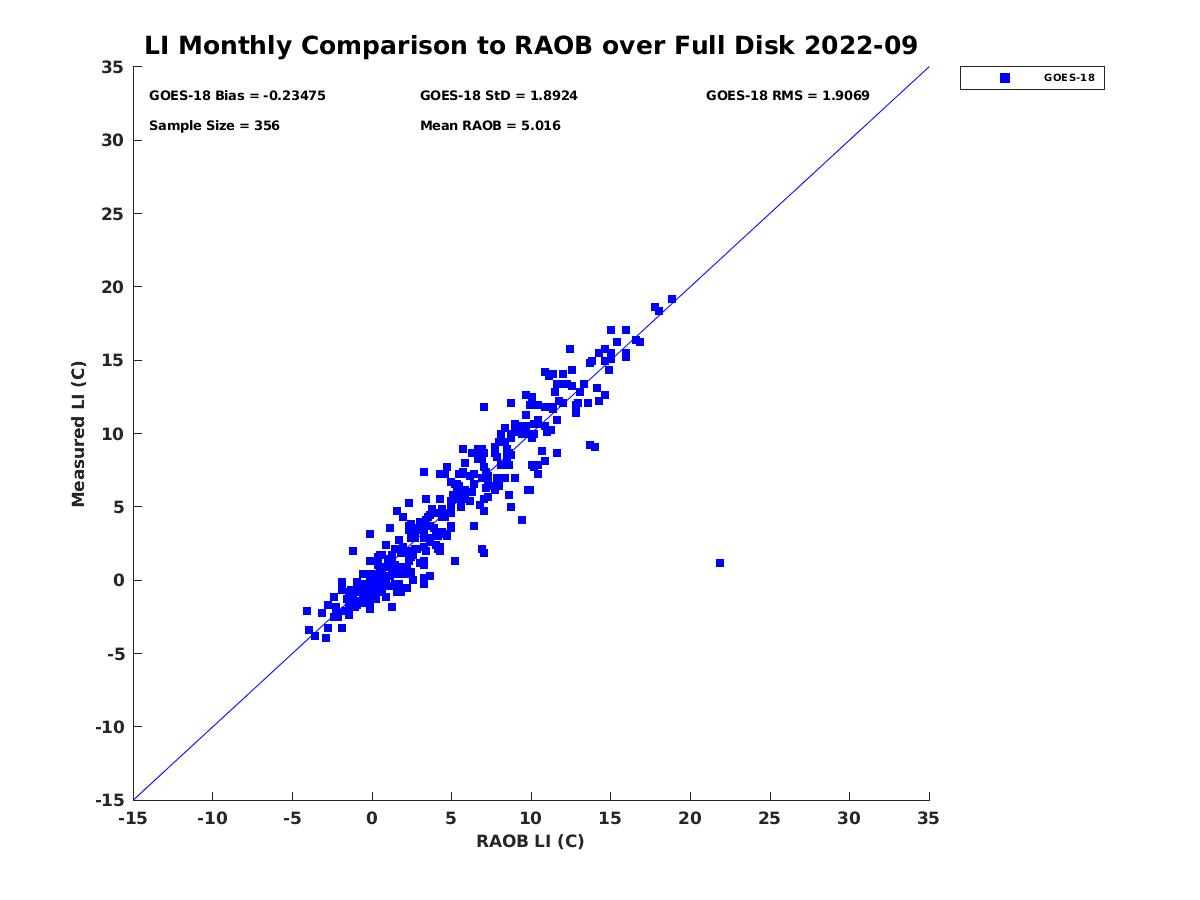 July                                                      August                                                  September
number: 143
bias: -0.26 K
std: 1.58 K
number: 373
bias: -0.50 K
std: 2.09 K
number: 689
bias: -0.47 K
std: 1.97 K
PASSED
38
38
PLPT ABI-CONUS-DSI:
2022.07-2022.09 
CAPE vs RAOB
Accuracy spec: 1000 J/kg
Precision spec: 2500 J/kg
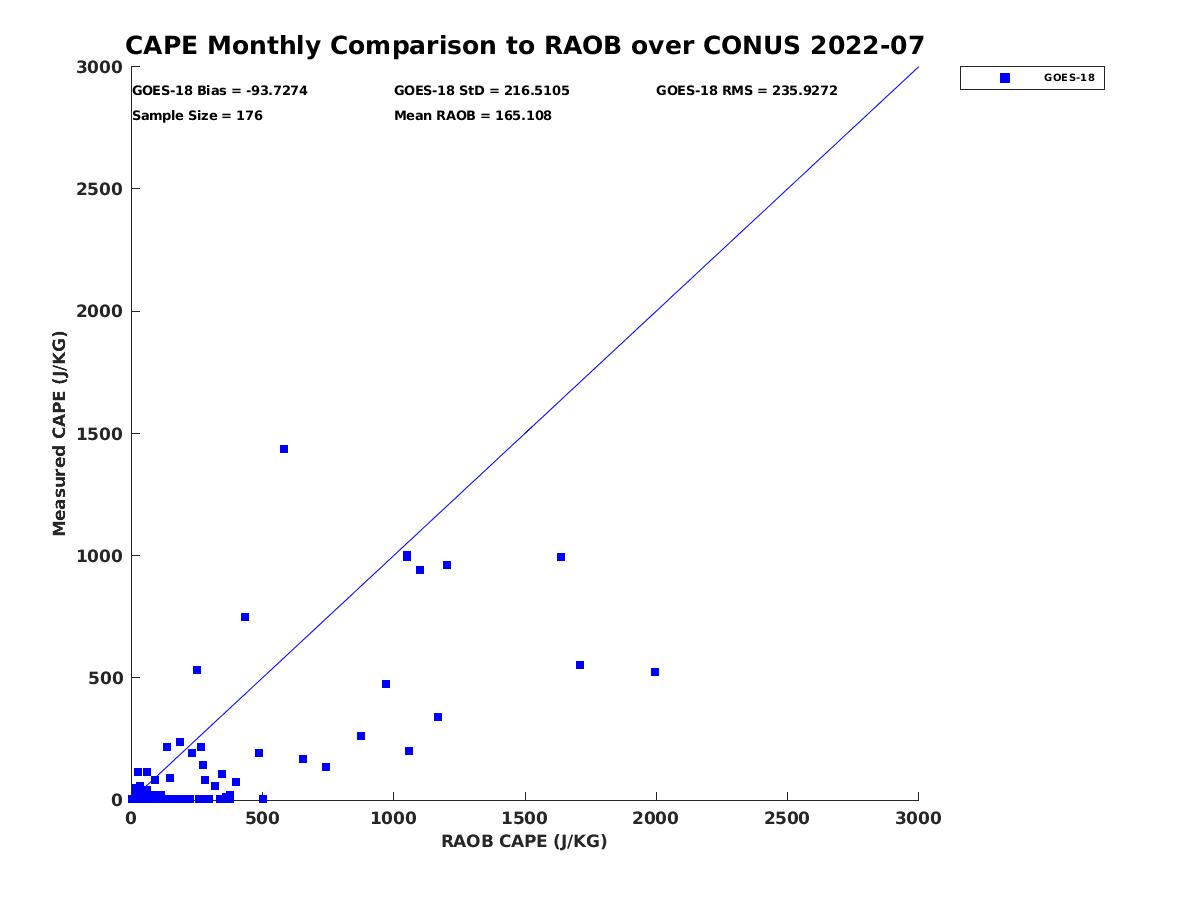 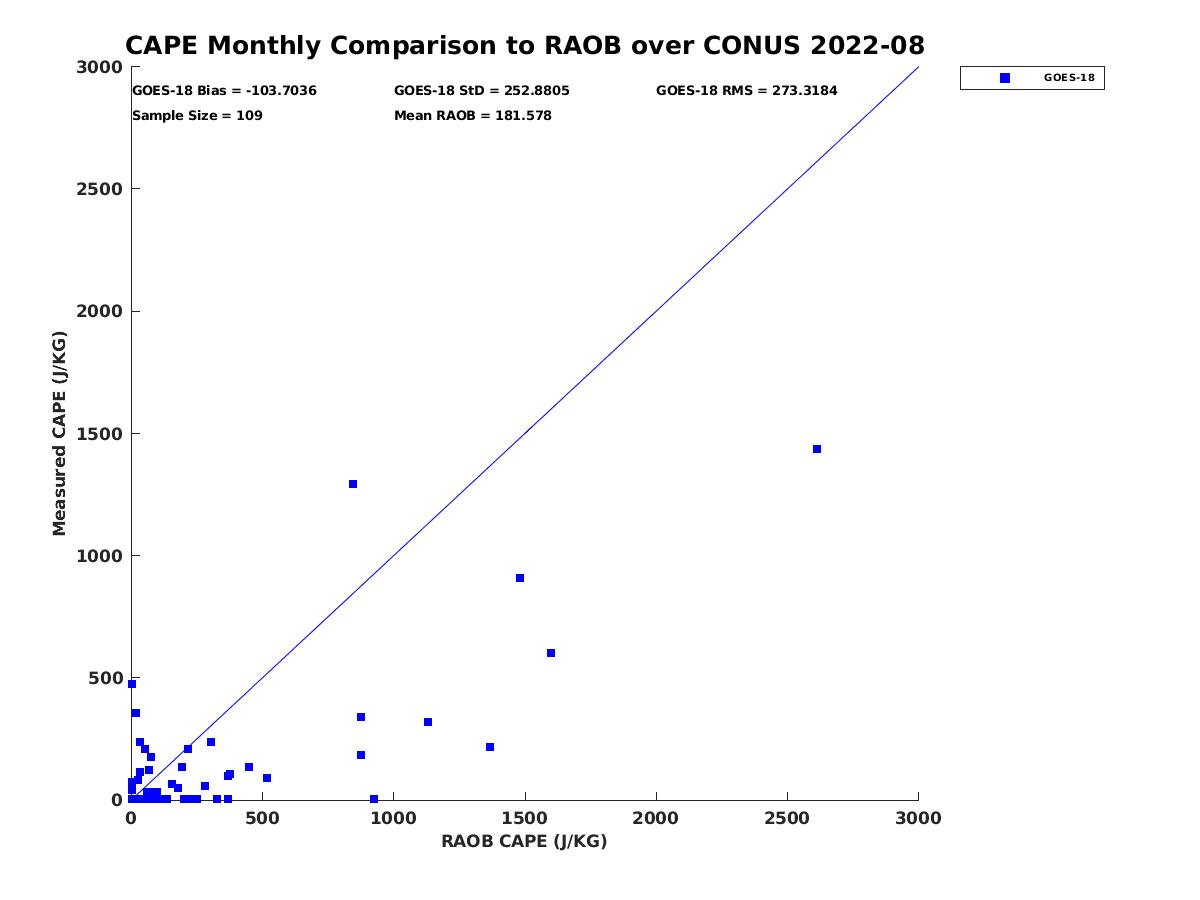 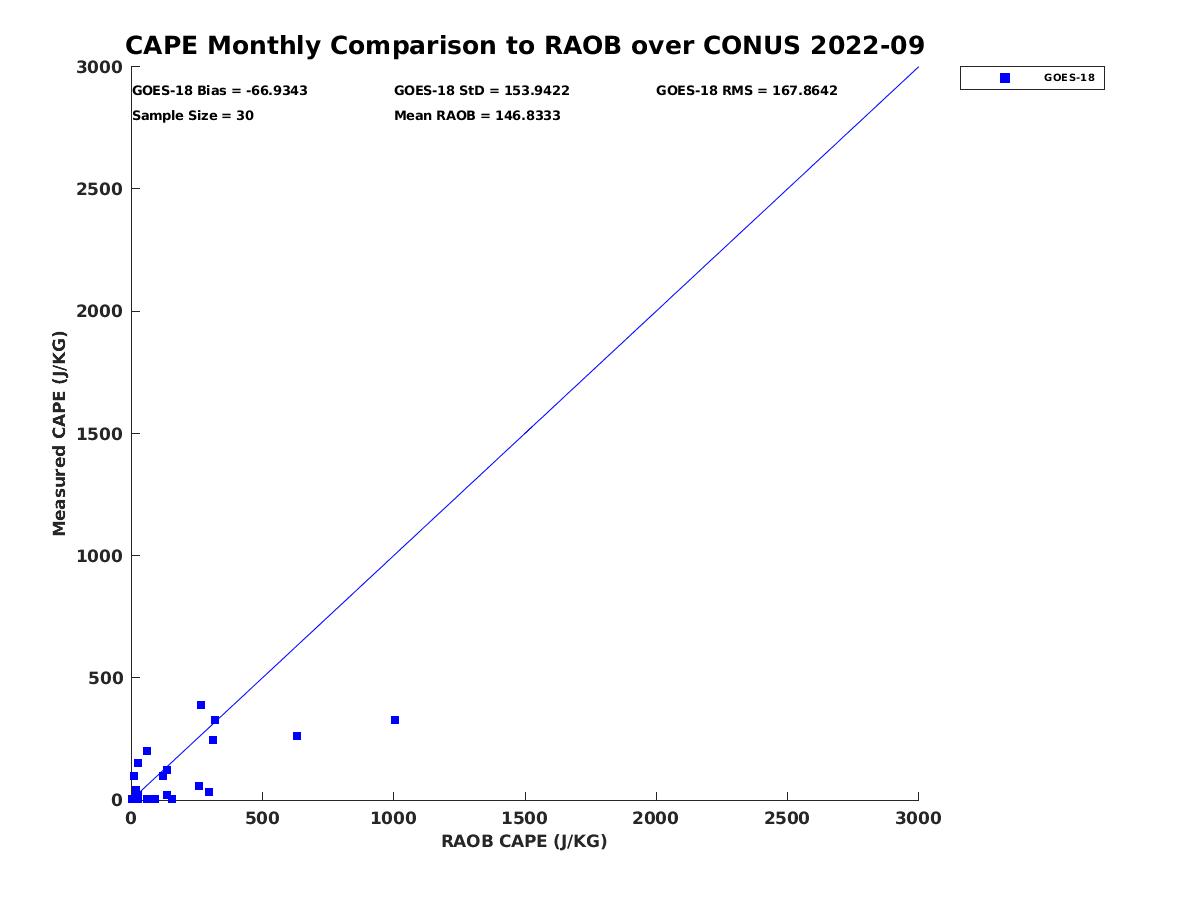 July                                                      August                                                  September
number: 30
bias: -66.93 J/kg
std: 153.94 J/kg
number: 109
bias: -103.70 J/kg
std: 252.88 J/kg
number: 176
bias: -93.73 J/kg
std: 216.51 J/kg
PASSED
39
39
PLPT ABI-CONUS-DSI:
2022.07-2022.09 
SI vs RAOB
Accuracy spec: 2 K
Precision spec: 6.5 K
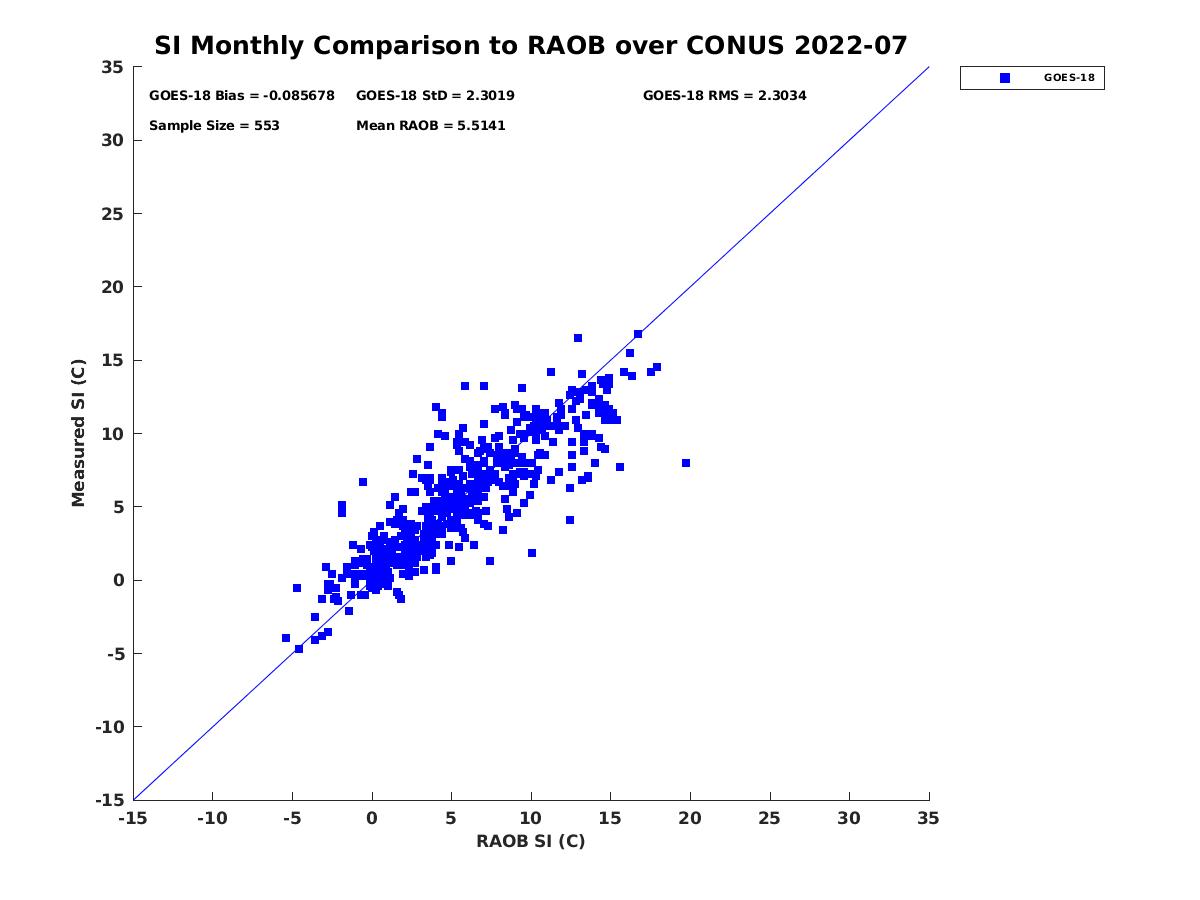 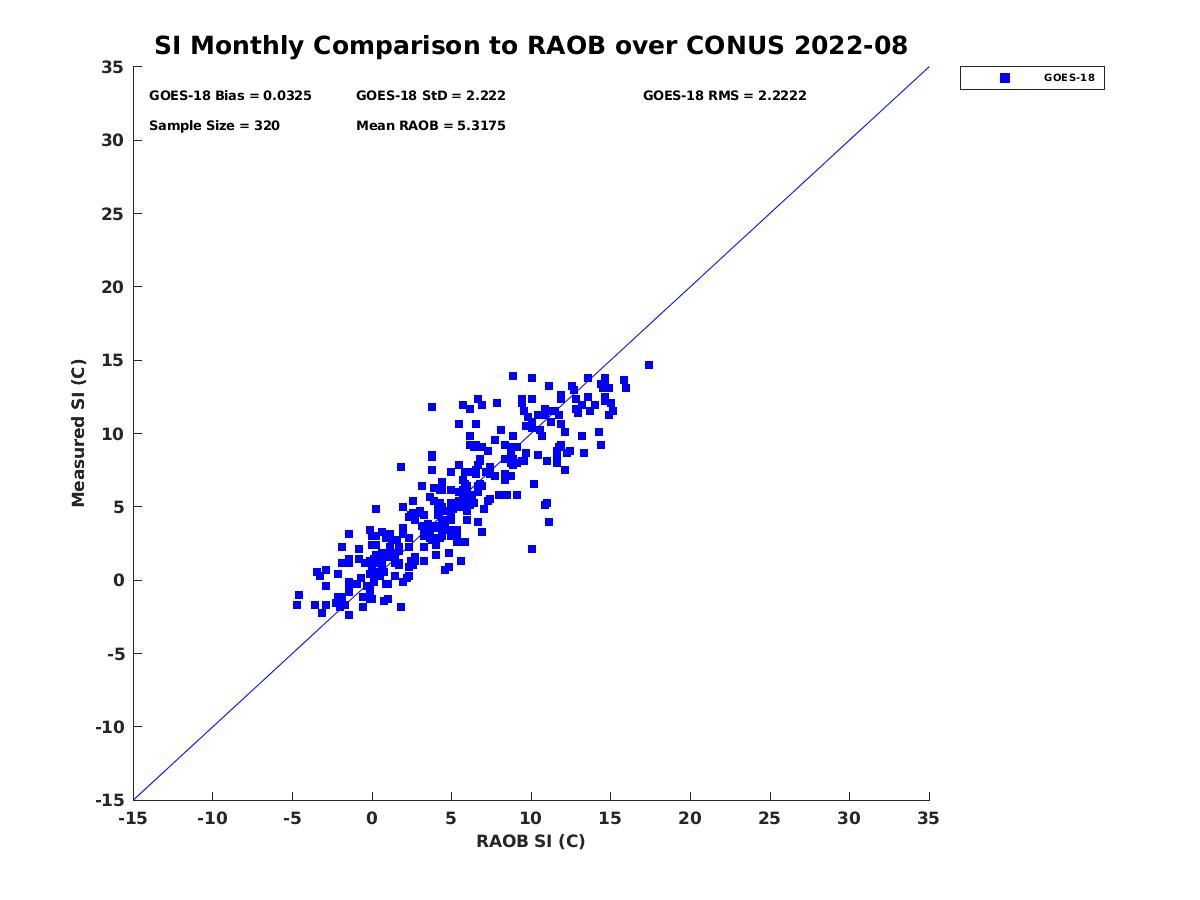 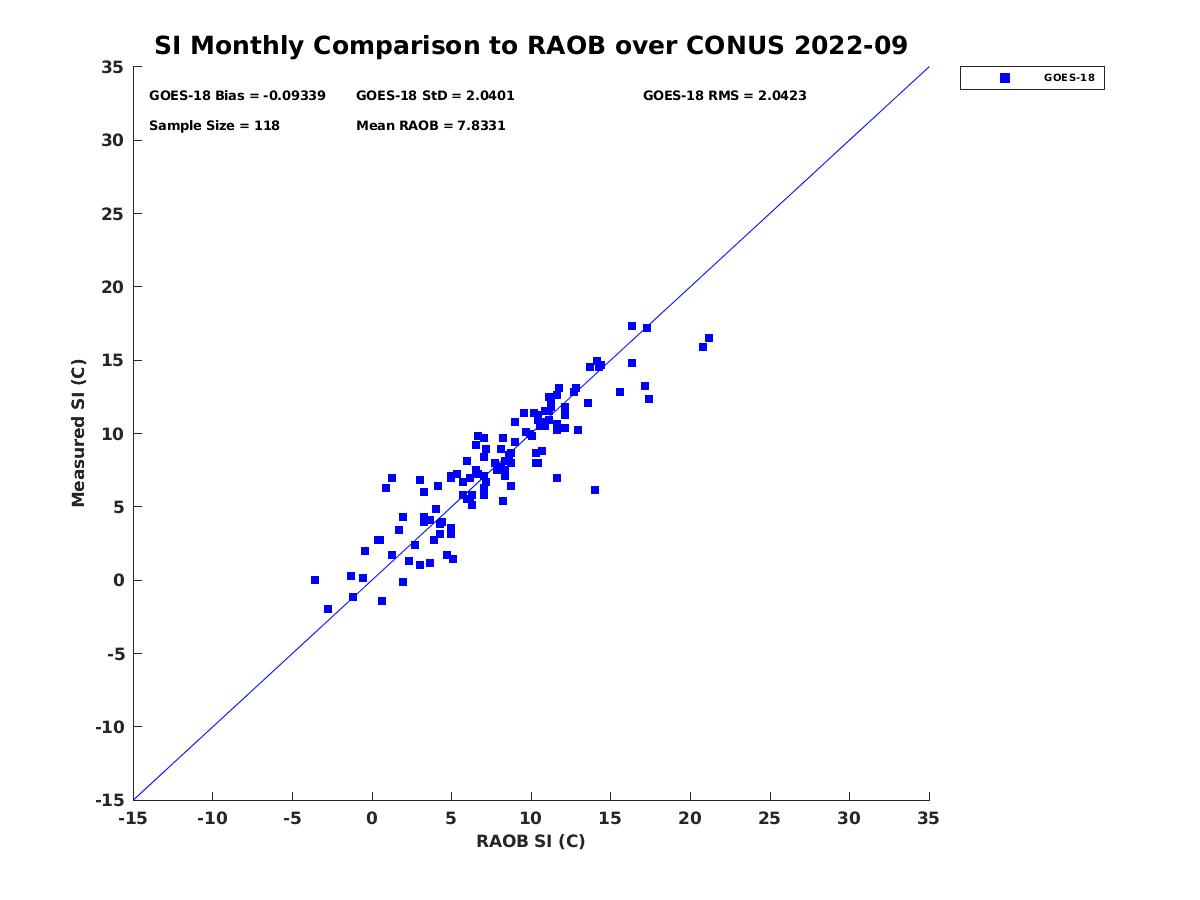 July                                                      August                                                  September
number: 118
bias: -0.09 K
std: 2.04 K
number: 320
bias: 0.03 K
std: 2.22 K
number: 553
bias: -0.09 K
std: 2.30 K
PASSED
40
40
PLPT ABI-CONUS-DSI:
2022.07-2022.09 
KI vs RAOB
Accuracy spec: 2 K
Precision spec: 5 K
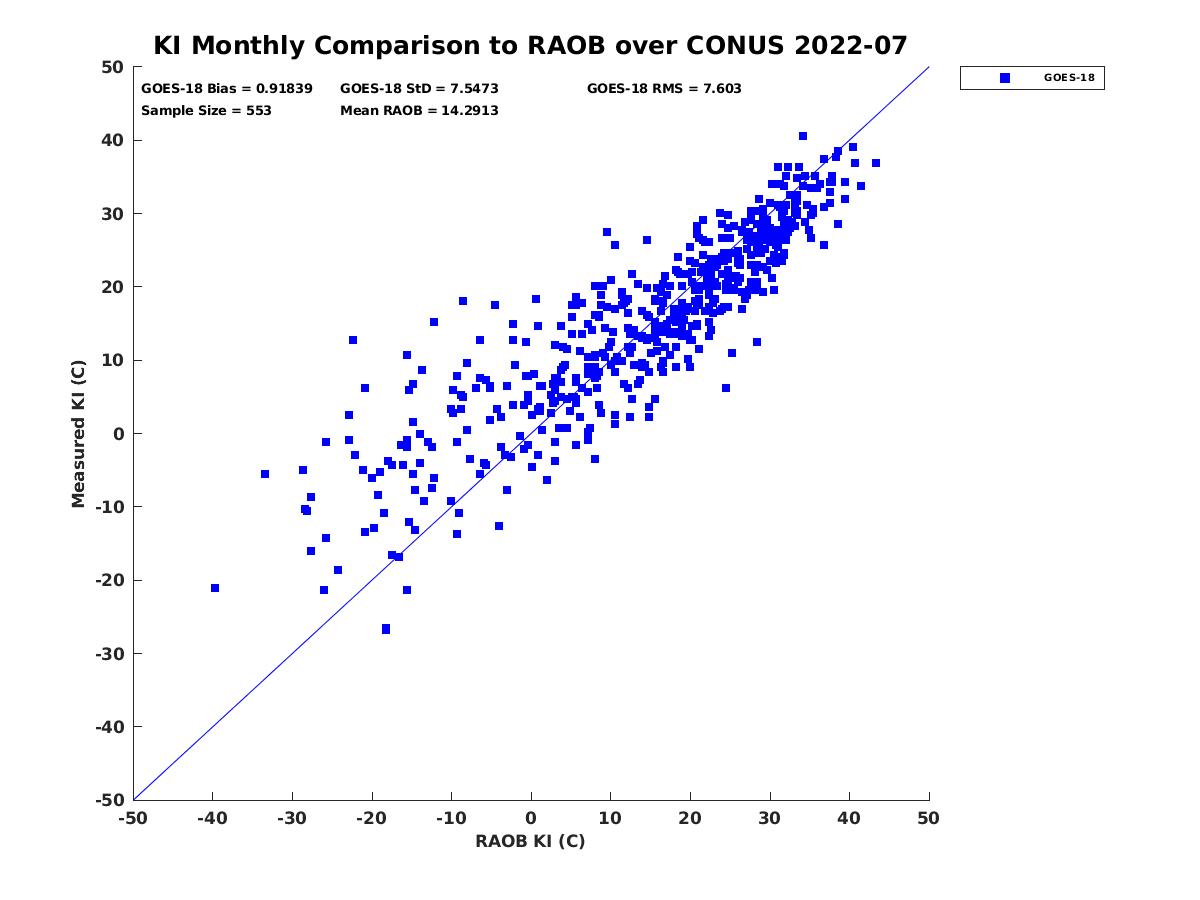 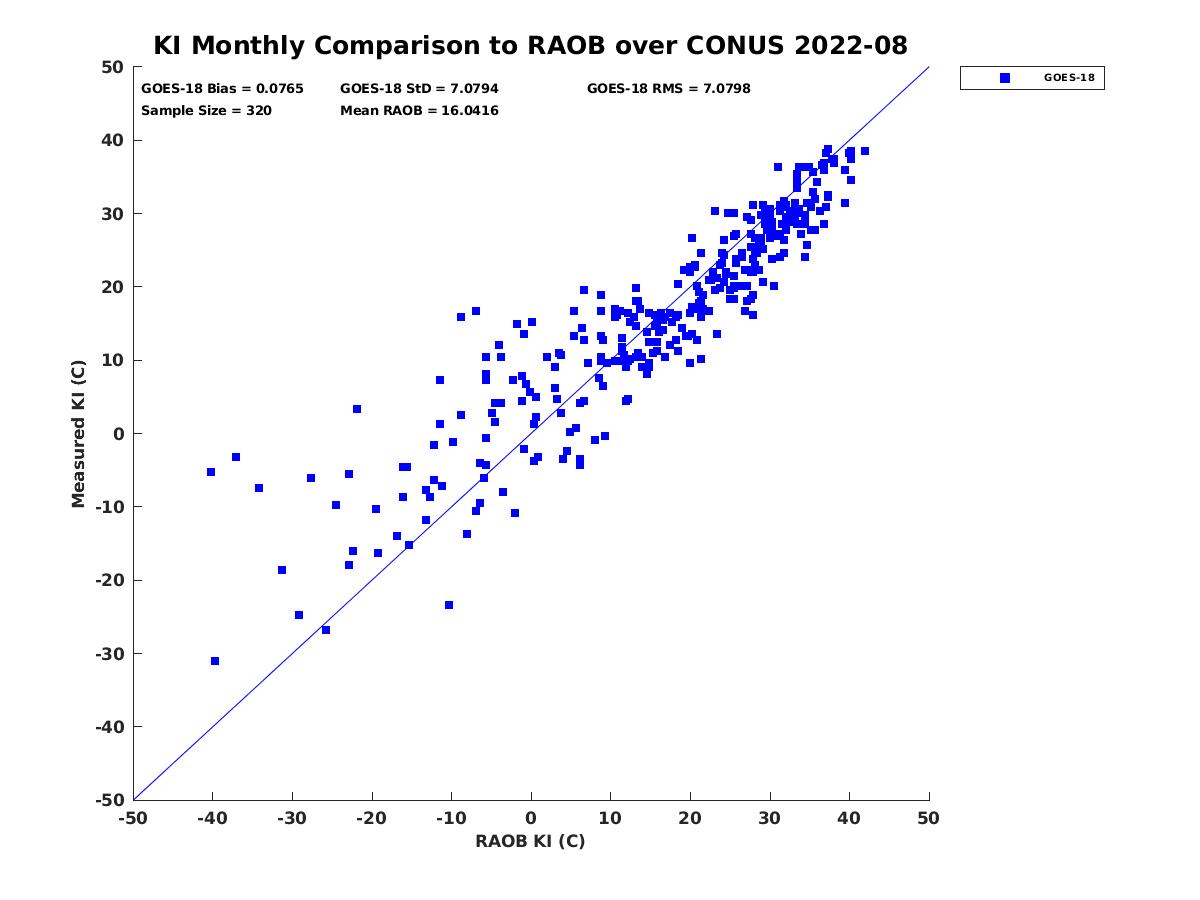 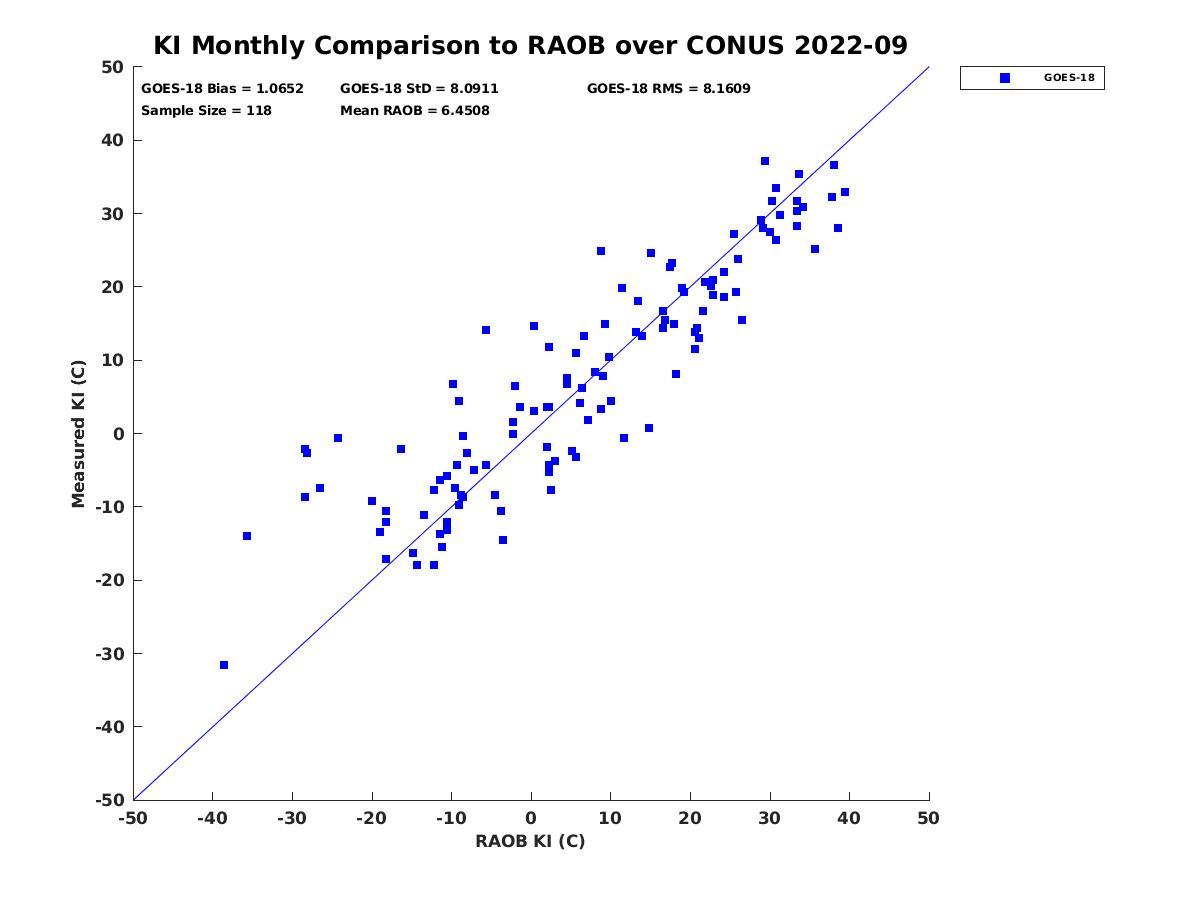 July                                                      August                                                  September
number: 118
bias: 1.07 K
std: 8.09 K
number: 320
bias: 0.08 K
std: 7.08 K
number: 553
bias: 0.92 K
std: 7.55 K
41
41
PLPT ABI-CONUS-DSI:
2022.07-2022.09 
TT vs RAOB
Accuracy spec: 1 K
Precision spec: 4 K
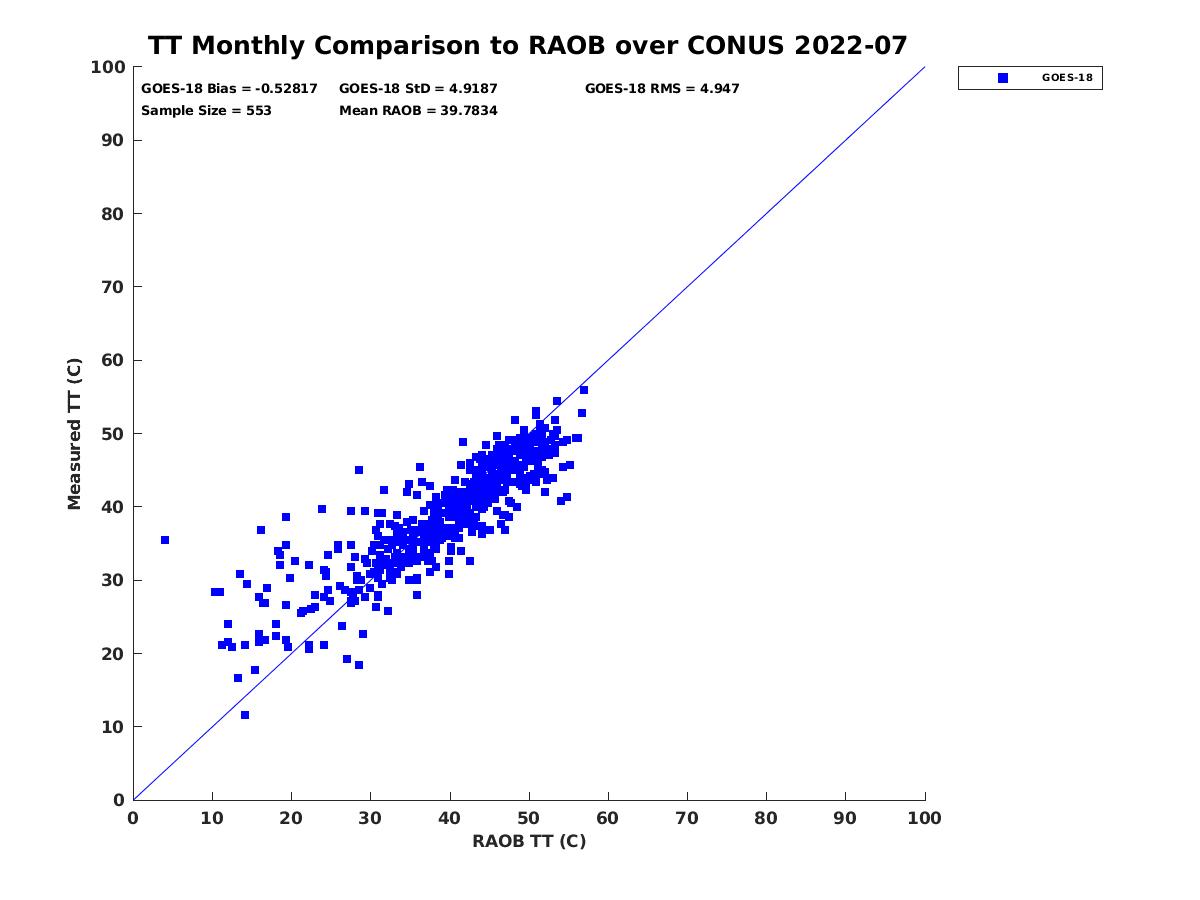 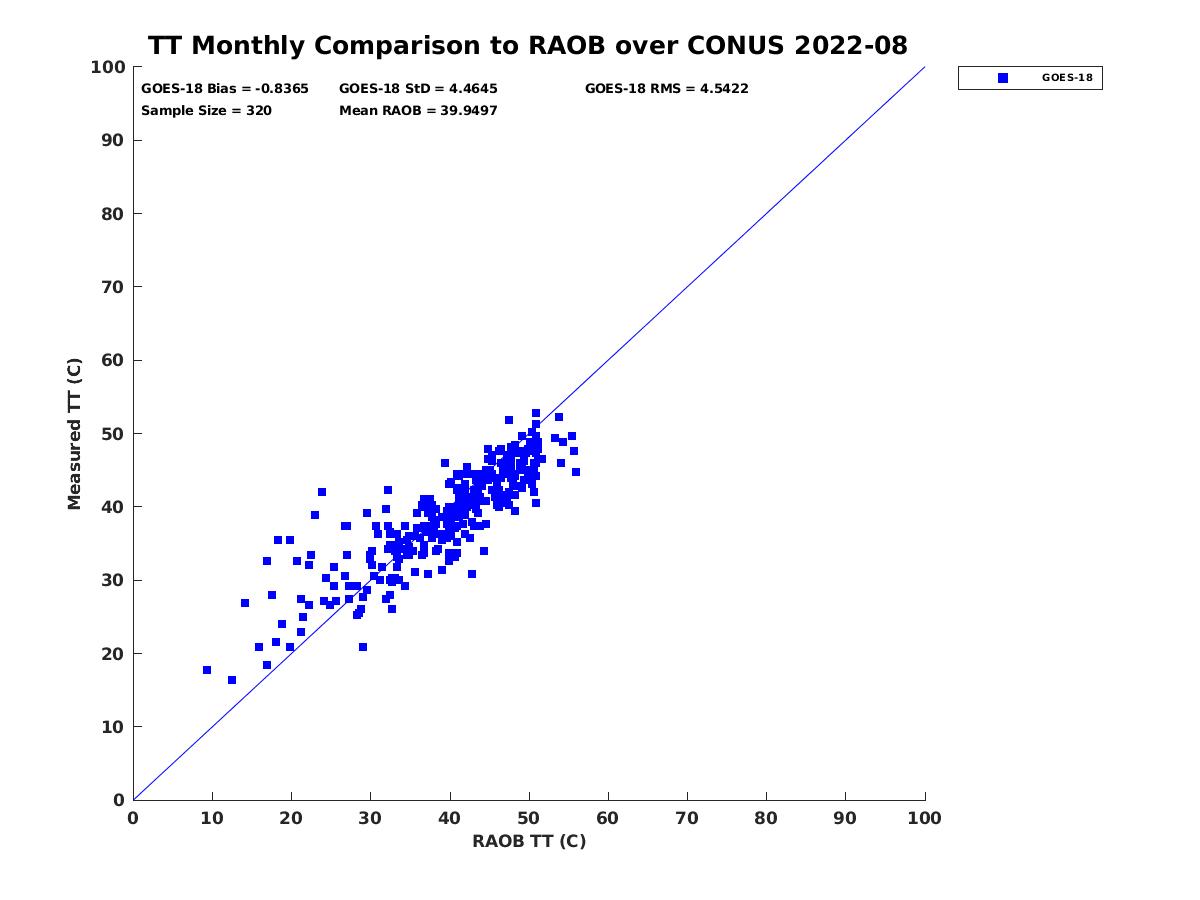 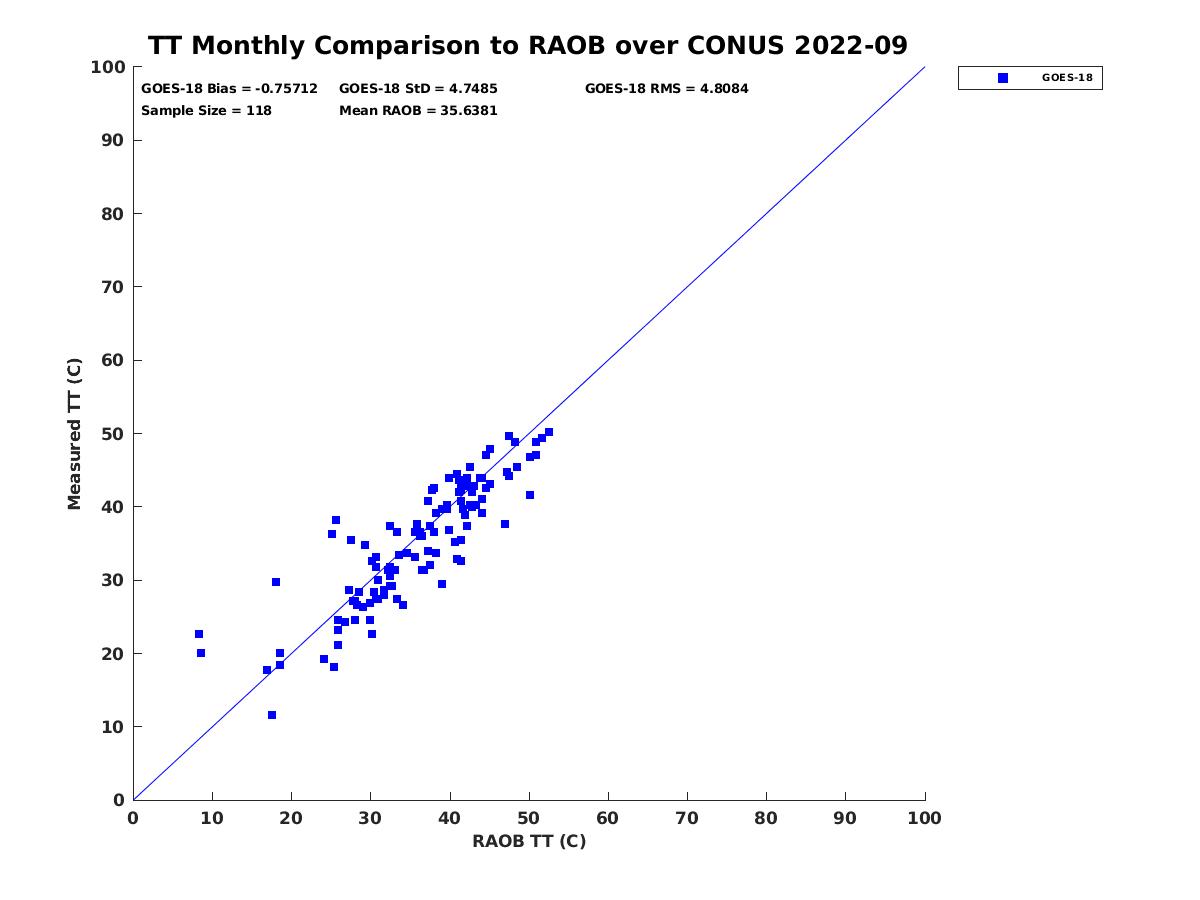 July                                                      August                                                  September
number: 118
bias: -0.76 K
std: 4.75 K
number: 320
bias: -0.84 K
std: 4.46 K
number: 553
bias: -0.53 K
std: 4.92 K
42
42
PLPT ABI-MESO1-DSI:
2022.07-2022.09 
LI vs RAOB
Accuracy spec: 2 K
Precision spec: 6.5 K
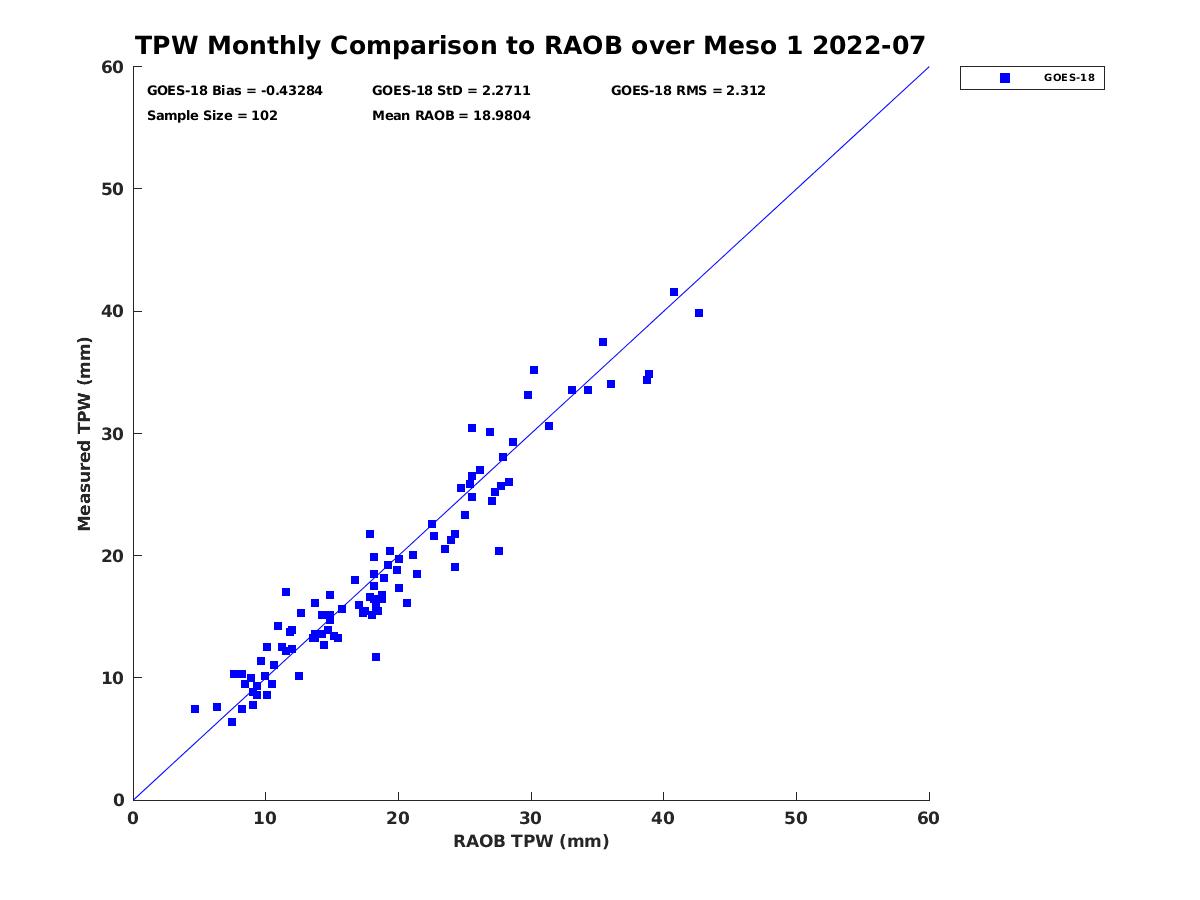 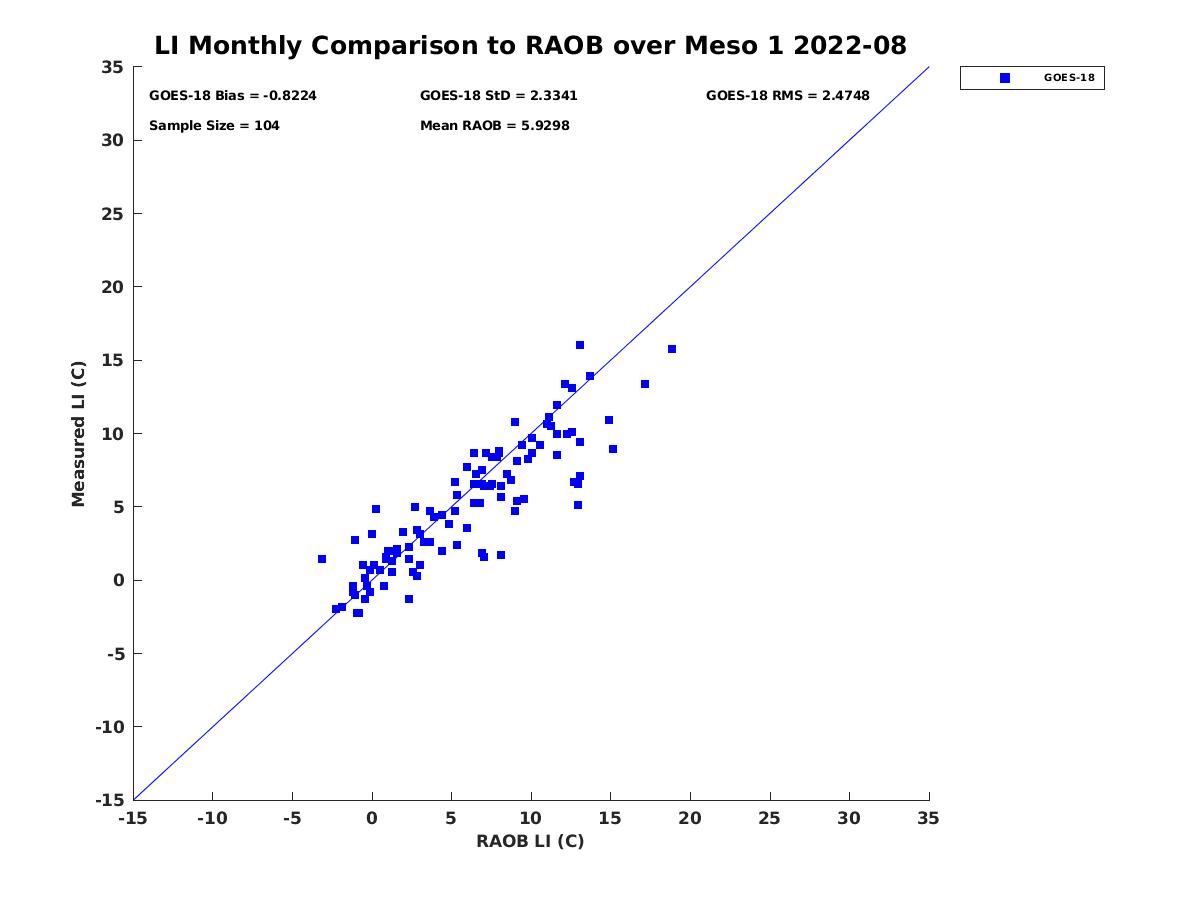 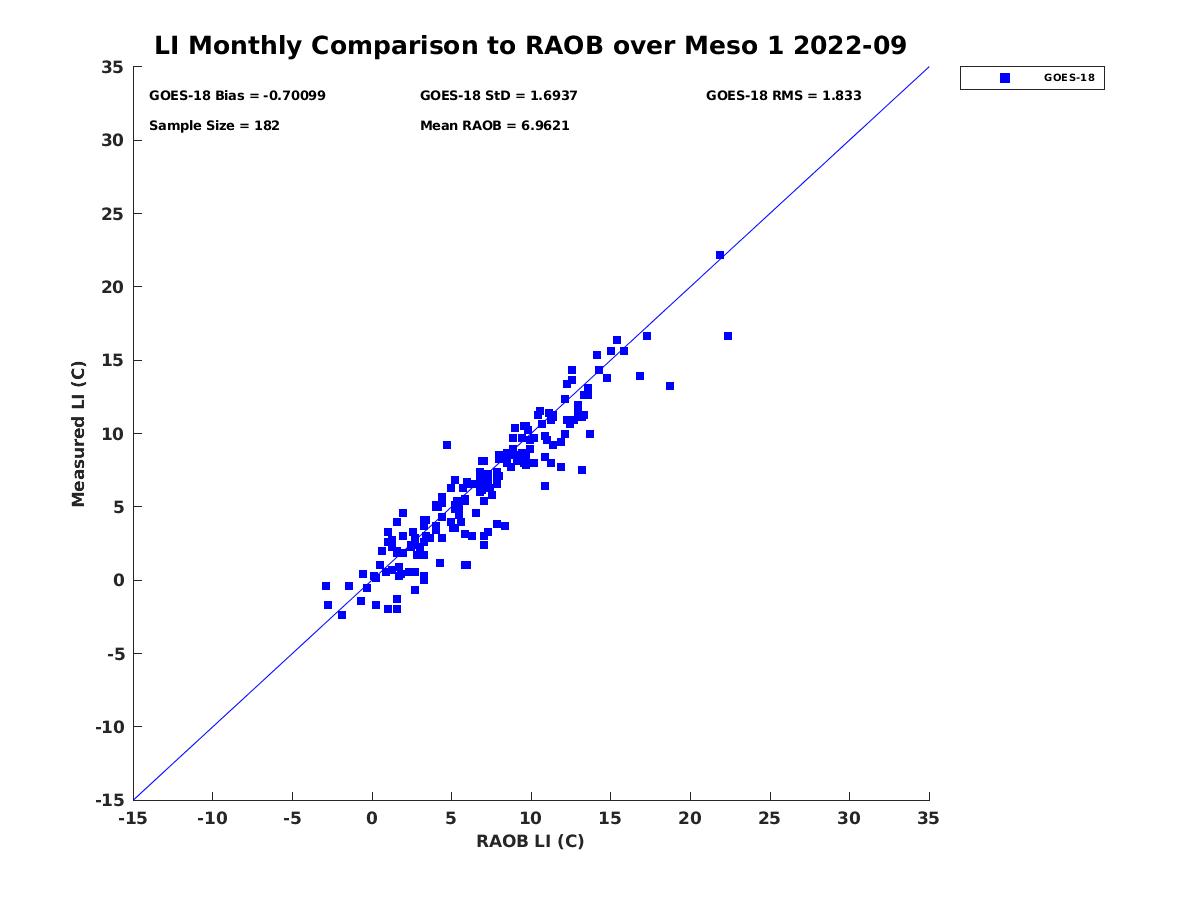 July                                                      August                                                  September
number: 182
bias: -0.70 K
std: 1.69 K
number: 104
bias: -0.82 K
std: 2.33 K
number: 87
bias: -0.85 K
std: 2.34 K
PASSED
43
43
PLPT ABI-MESO1-DSI:
2022.07-2022.09 
CAPE vs RAOB
Accuracy spec: 1000 J/kg
Precision spec: 2500 J/kg
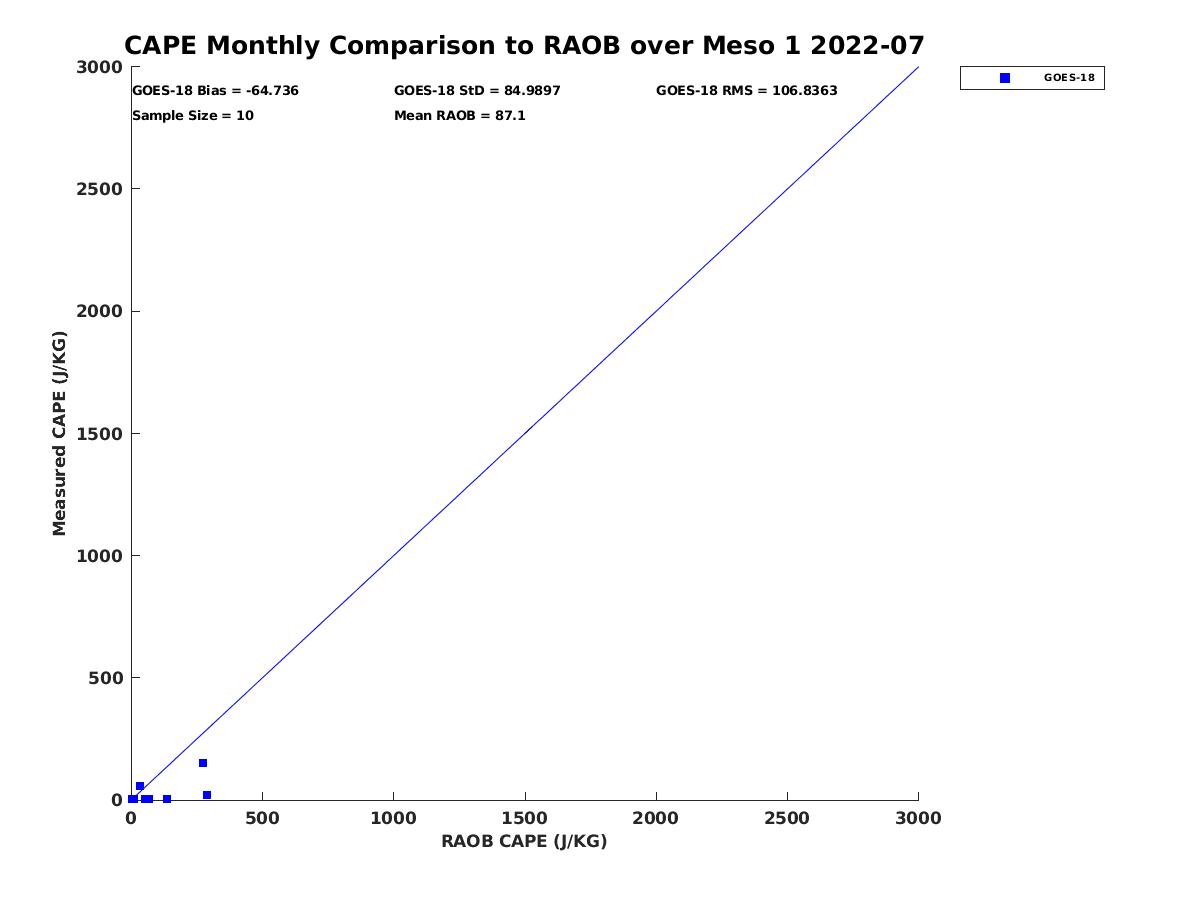 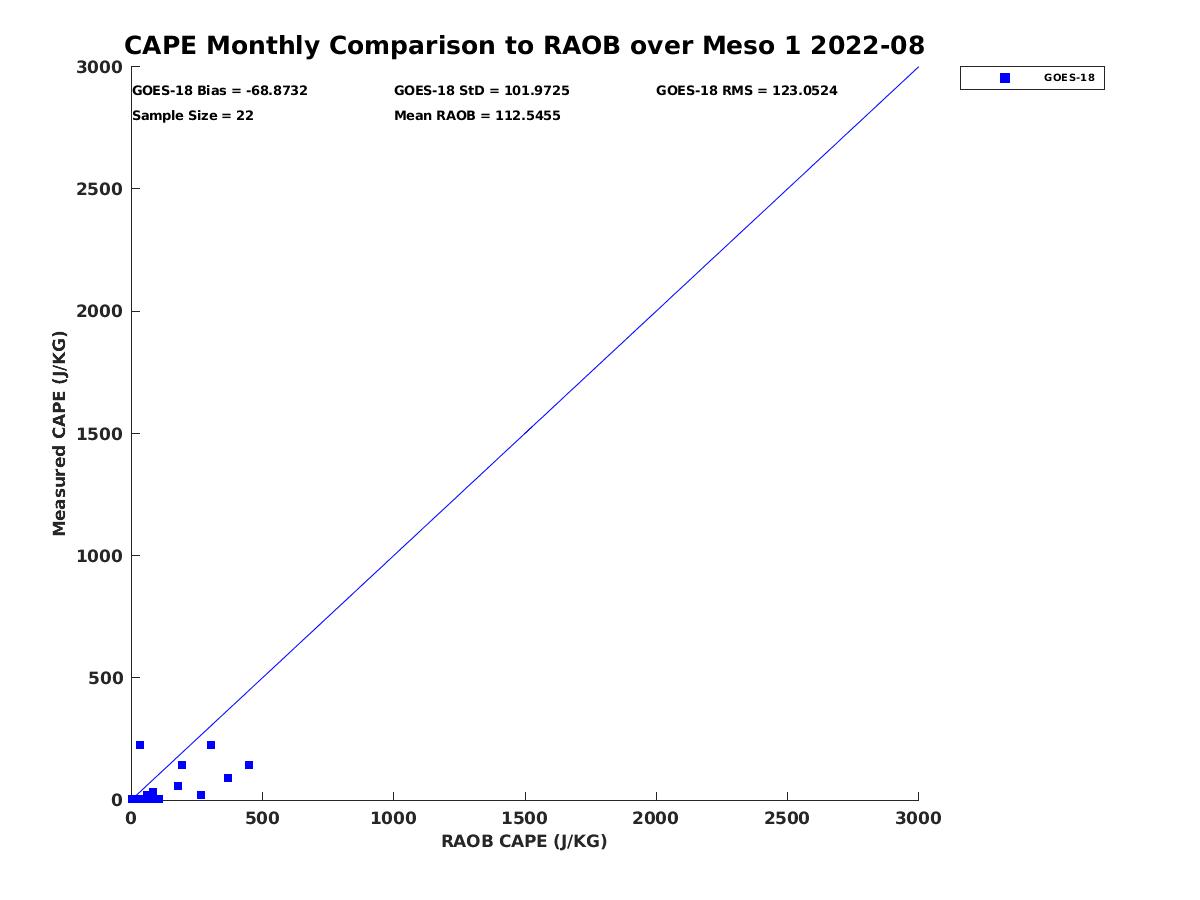 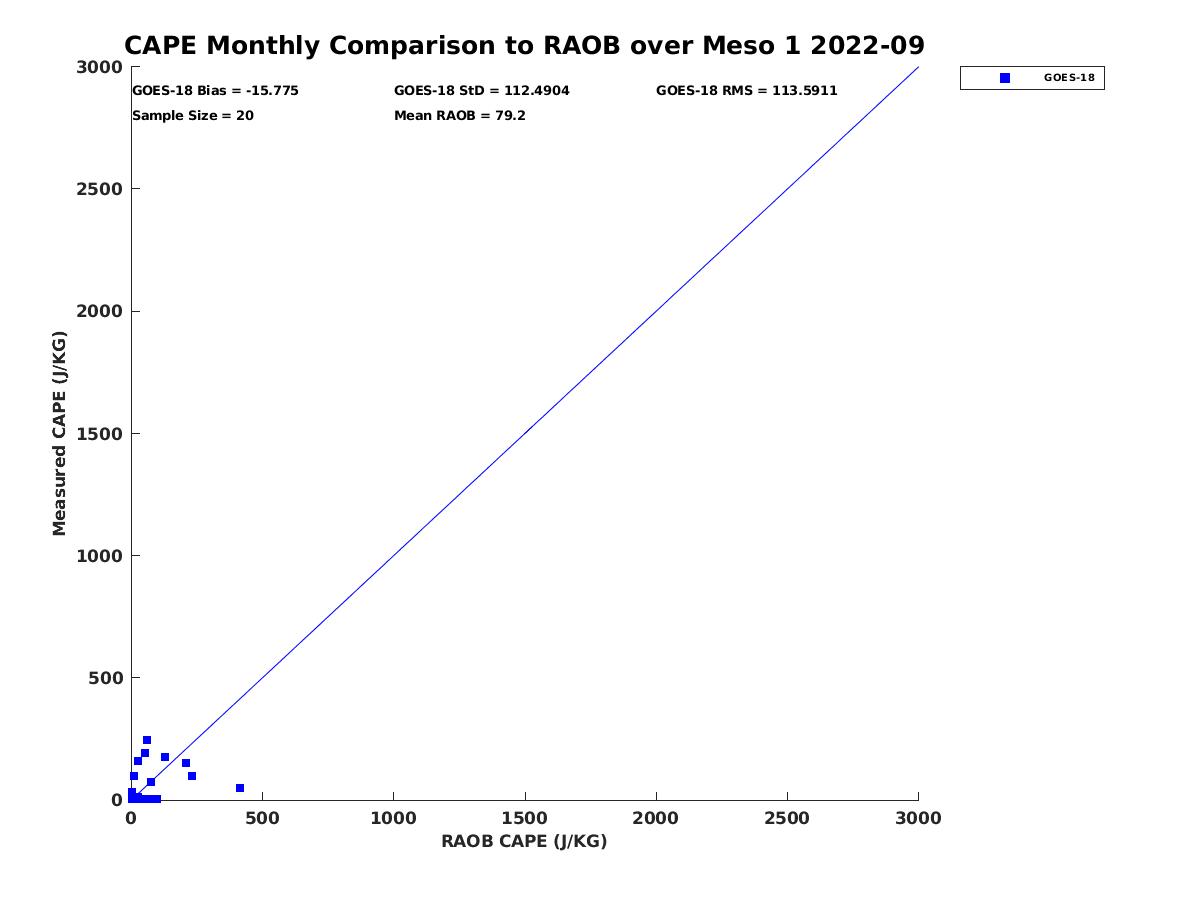 July                                                      August                                                  September
number: 20
bias: -15.78 J/kg
std: 112.49 J/kg
number: 22
bias: -68.87 J/kg
std: 101.97 J/kg
number: 10
bias: -64.74 J/kg
std: 84.99 J/kg
44
44
PASSED
PLPT ABI-MESO1-DSI:
2022.07-2022.09 
SI vs RAOB
Accuracy spec: 2 K
Precision spec: 6.5 K
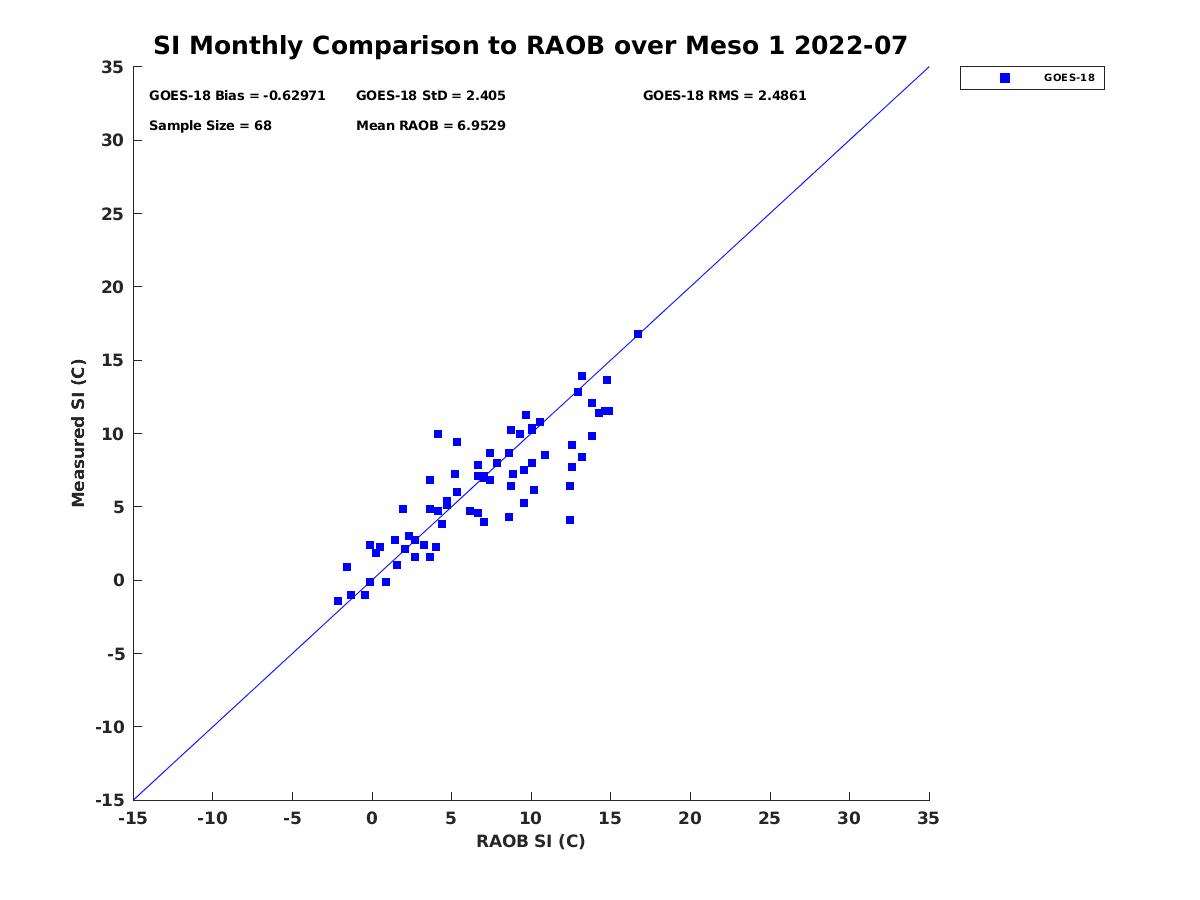 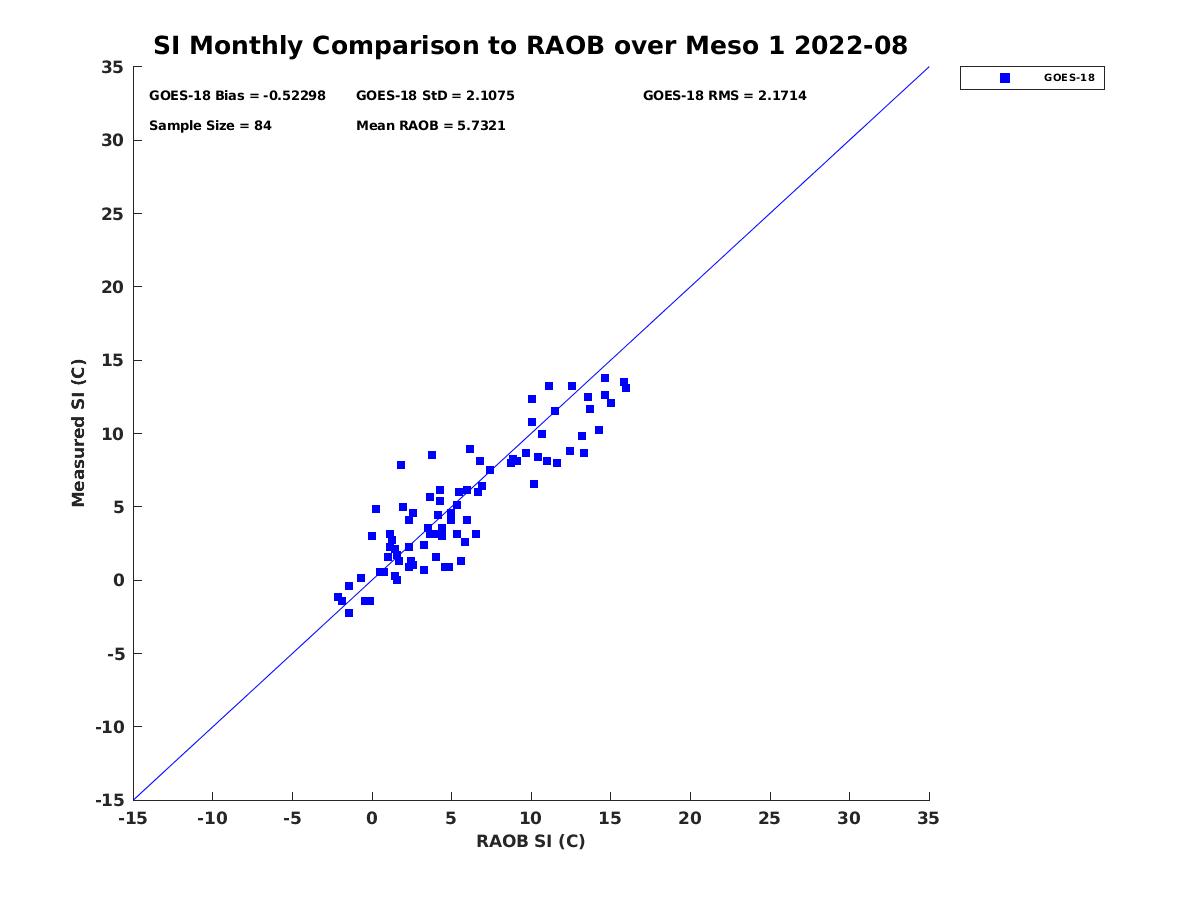 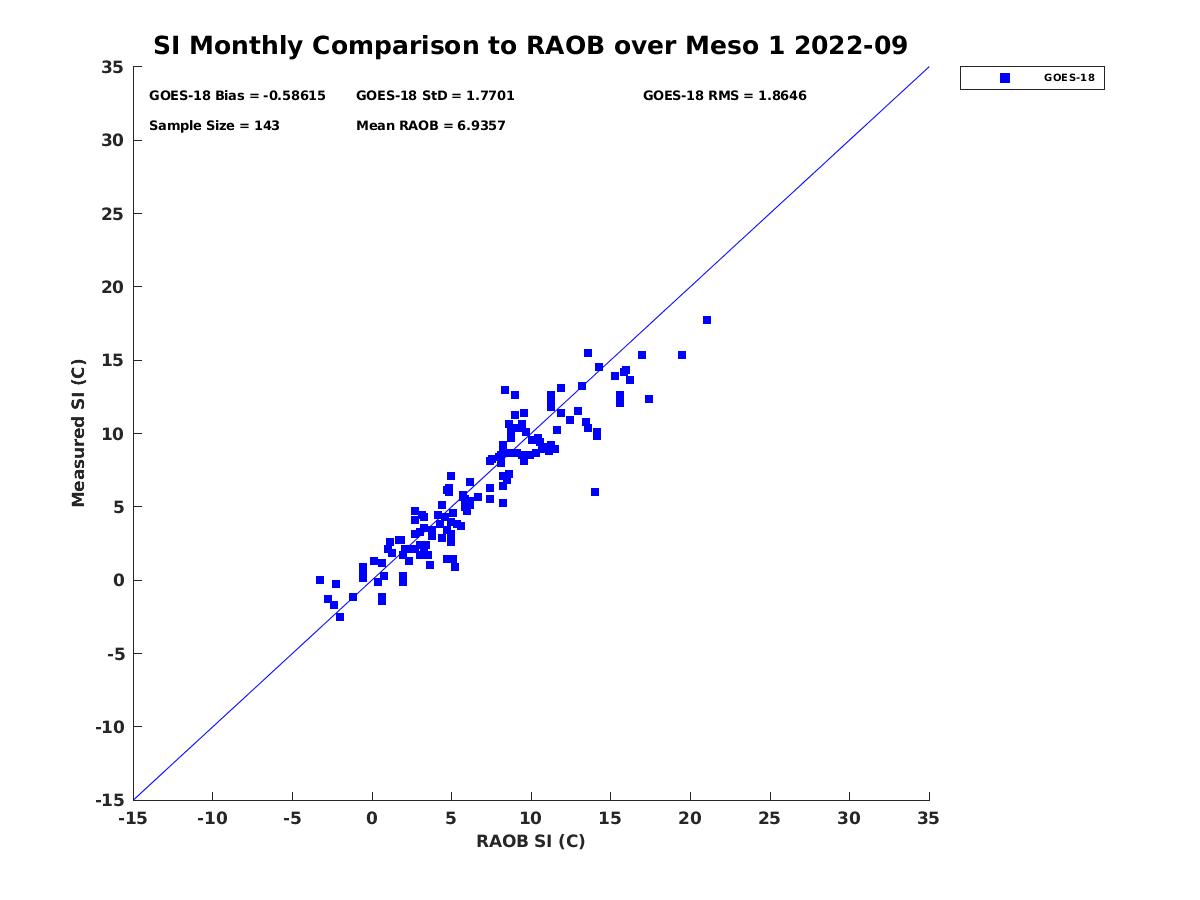 July                                                      August                                                  September
number: 143
bias: -0.59 K
std: 1.77 K
number: 84
bias: 0.52 K
std: 2.11 K
number: 68
bias: -0.63 K
std: 2.41 K
PASSED
45
45
PLPT ABI-MESO1-DSI:
2022.07-2022.09 
KI vs RAOB
Accuracy spec: 2 K
Precision spec: 5 K
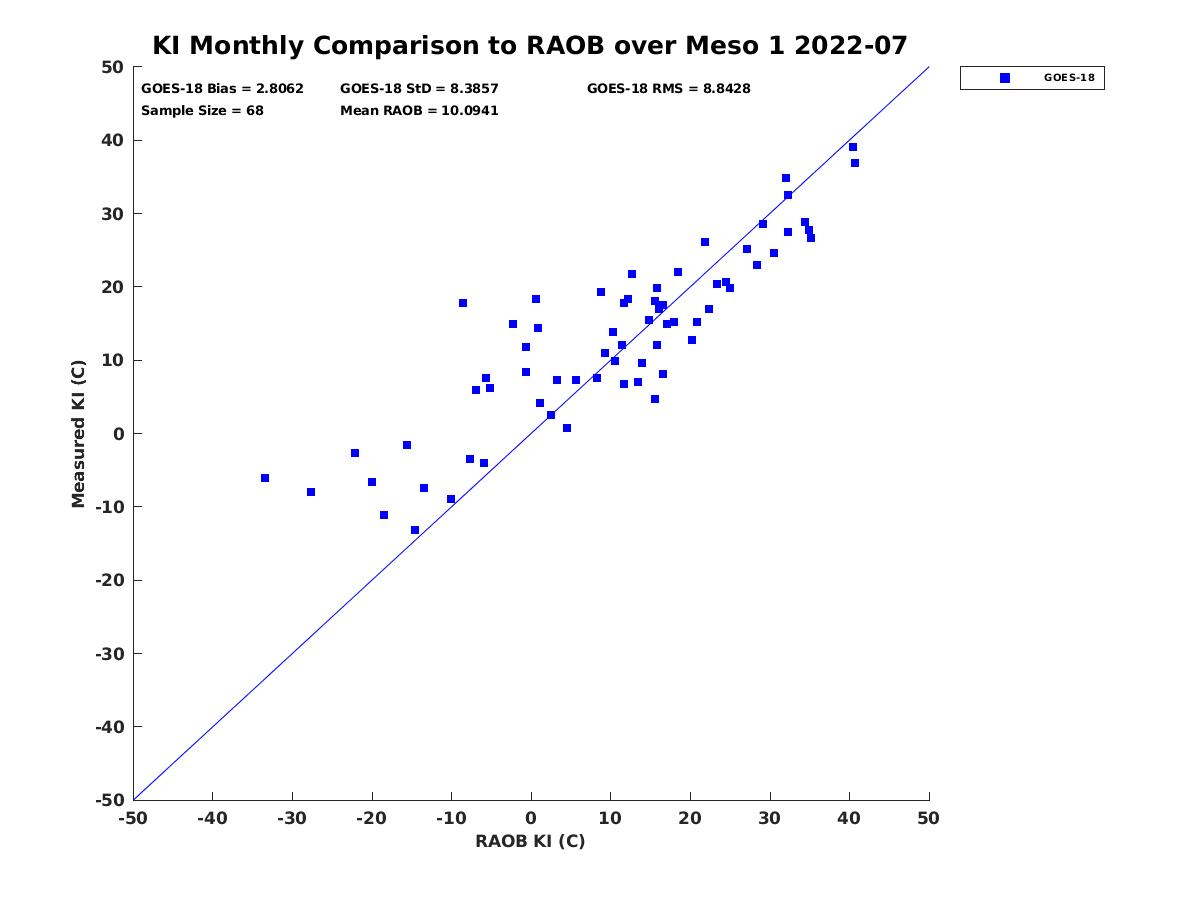 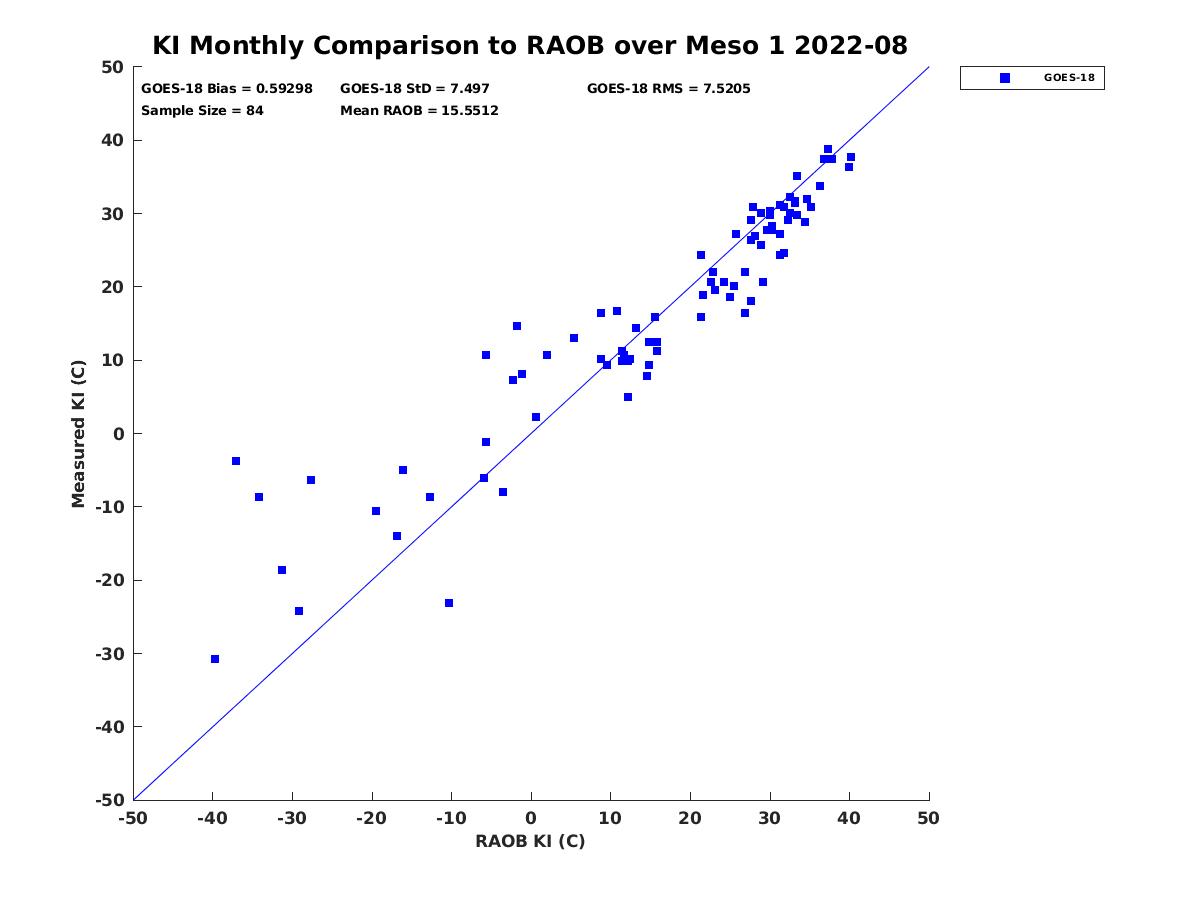 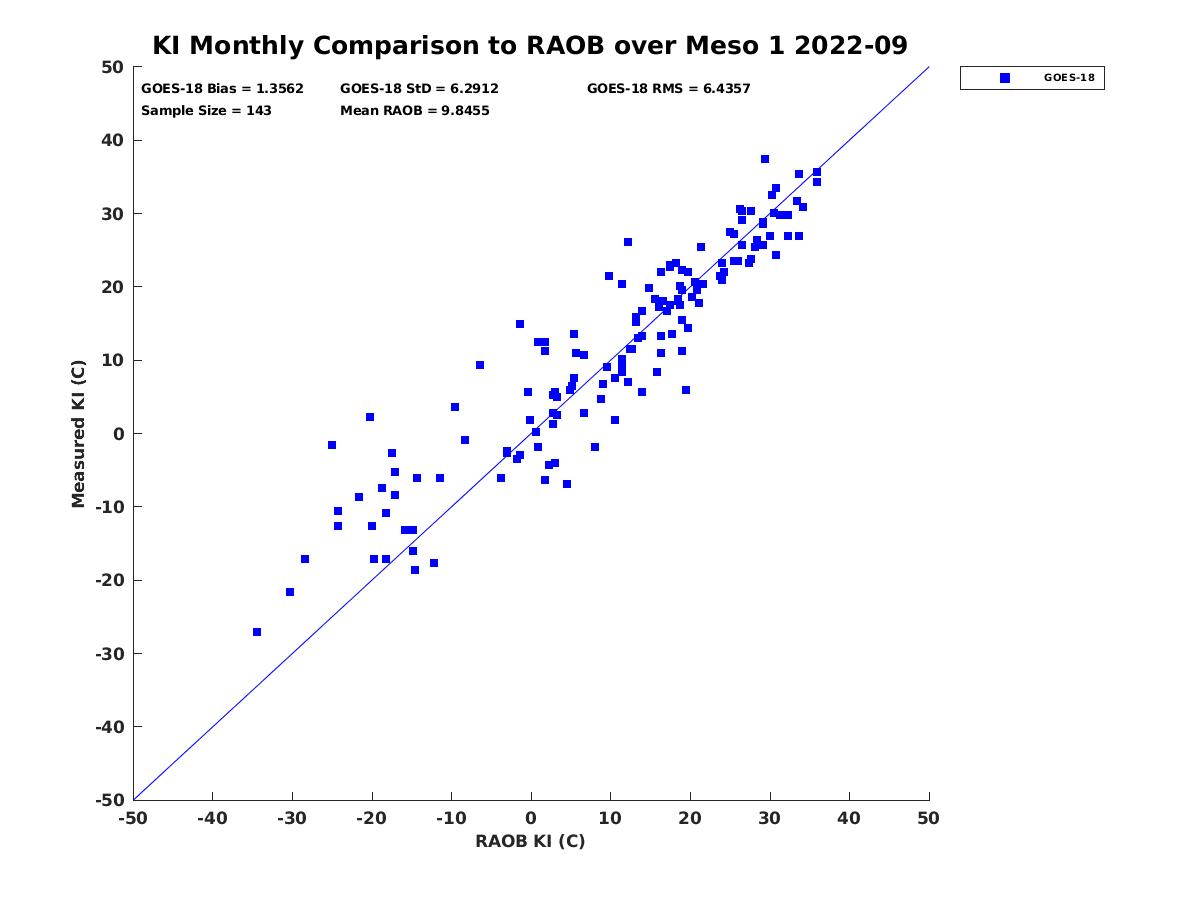 July                                                      August                                                  September
number: 143
bias: 1.36 K
std: 6.29 K
number: 84
bias: 0.59 K
std: 7.50 K
number: 68
bias: 2.81 K
std: 8.39 K
46
46
PLPT ABI-MESO1-DSI:
2022.07-2022.09 
TT vs RAOB
Accuracy spec: 1 K
Precision spec: 4 K
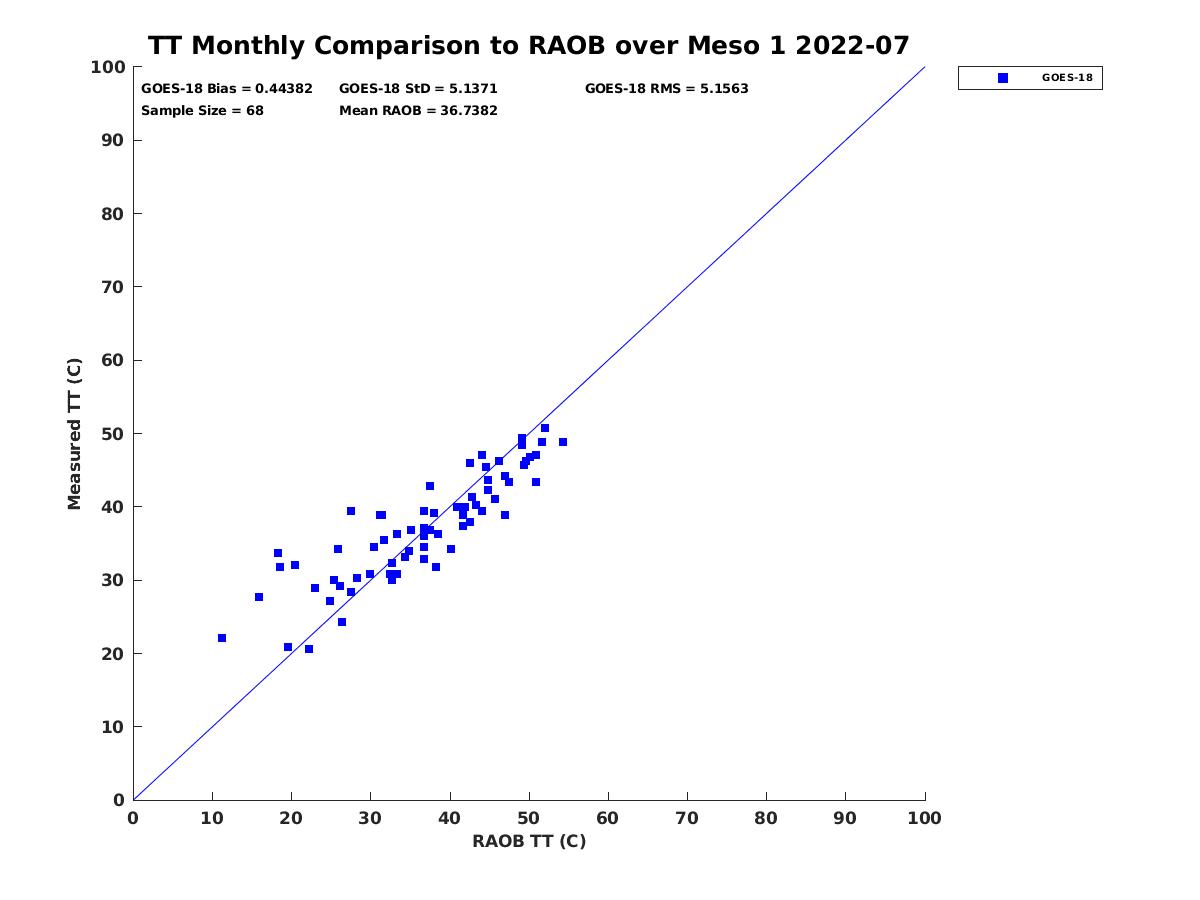 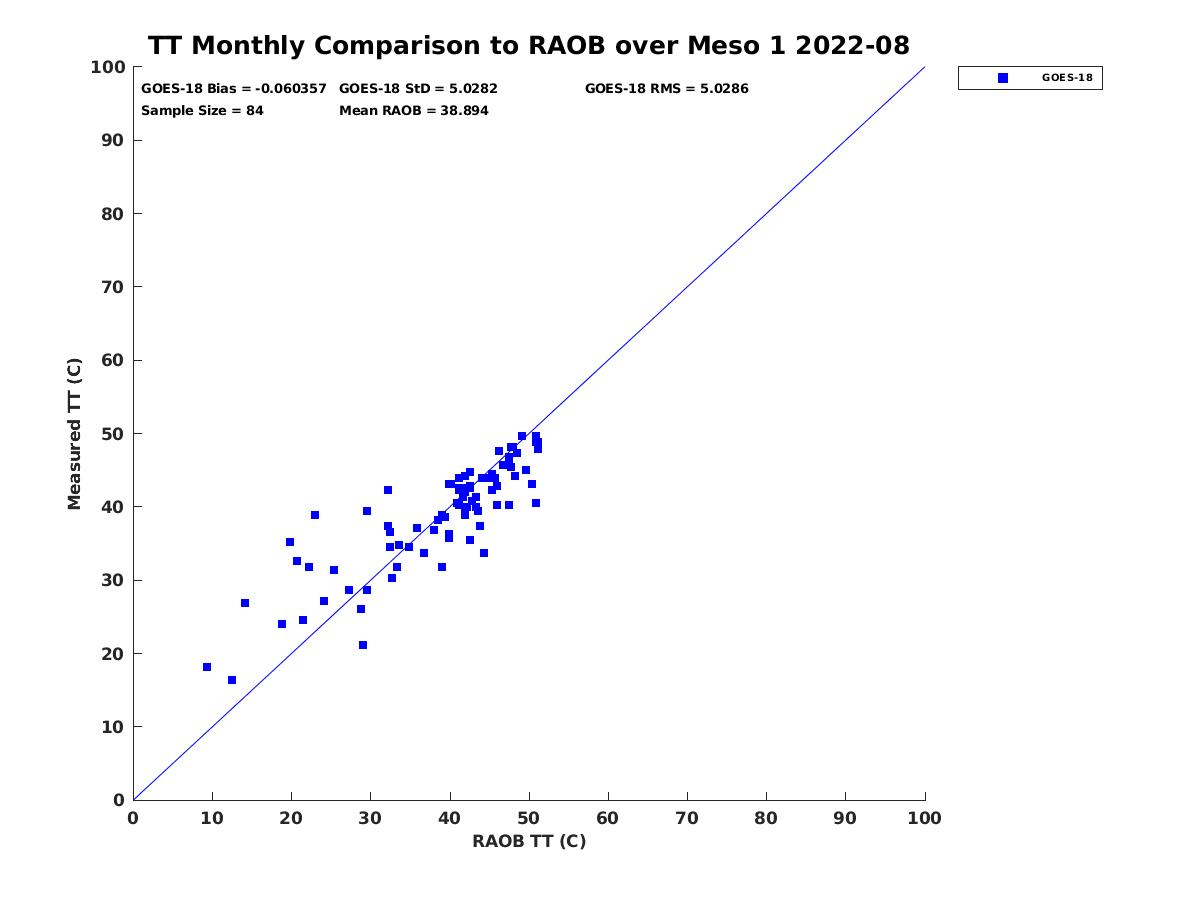 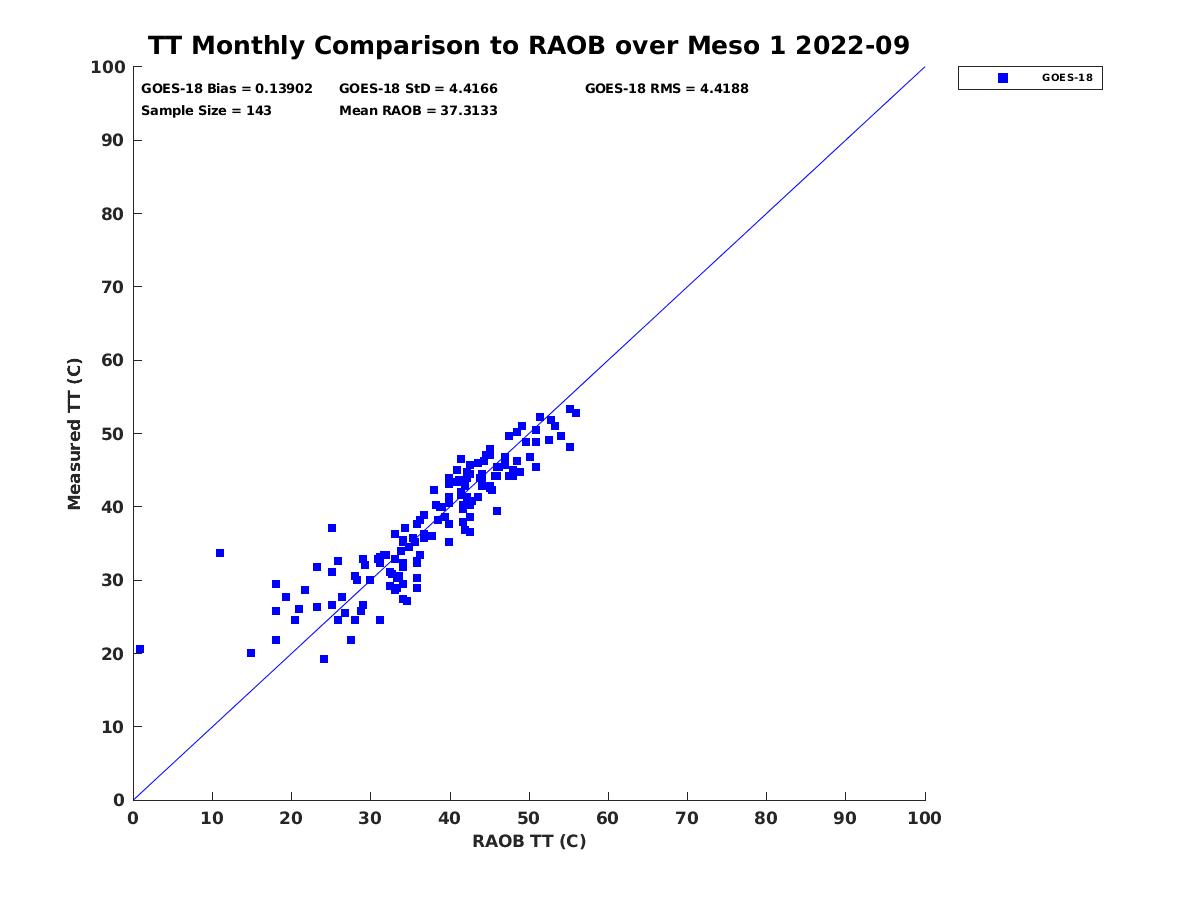 July                                                      August                                                  September
number: 143
bias: 0.14 K
std: 4.42 K
number: 84
bias: -0.06 K
std: 5.03 K
number: 68
bias: 0.44 K
std: 5.14 K
47
47
DSI Performance Summary
DSI retrieval is working as expected on GOES-18 ABI data when combined with NWP short-range forecasts (as first guess);
With a highly quantitative web-based tool (http://soundingval.ssec.wisc.edu) and the comparisons with RAOB, it indicates the performances from LI, CAPE and SI meet spec. for all the coverages, but the comparisons of TT and KI with RAOBs show the values are higher, particularly for the precision.
48
48
GOES-16 vs. GOES-18 ABI LAP Products comparisons
Temp at 850 mb
2022.09.15 00Z
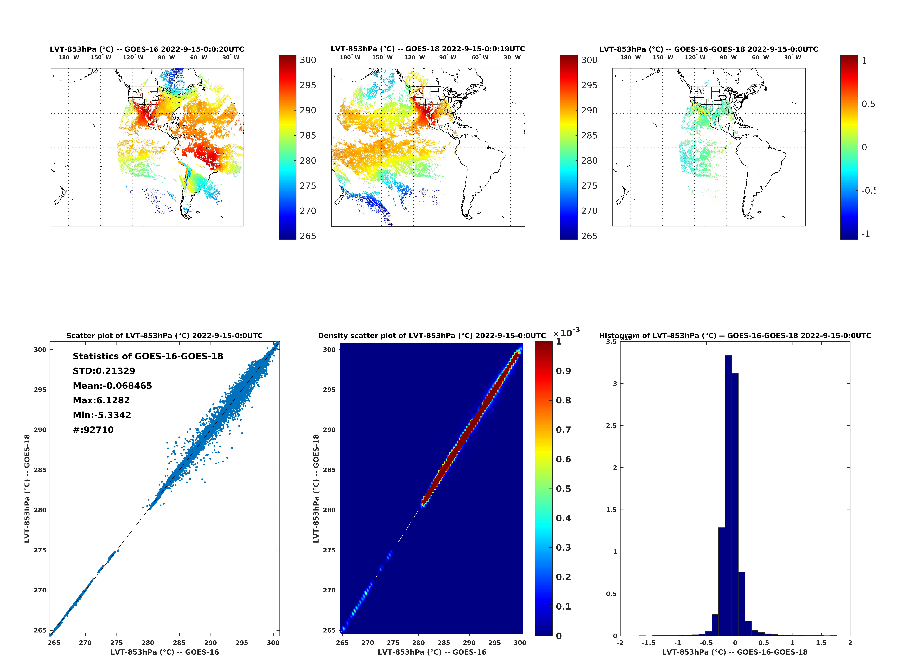 GOES 16
GOES 18
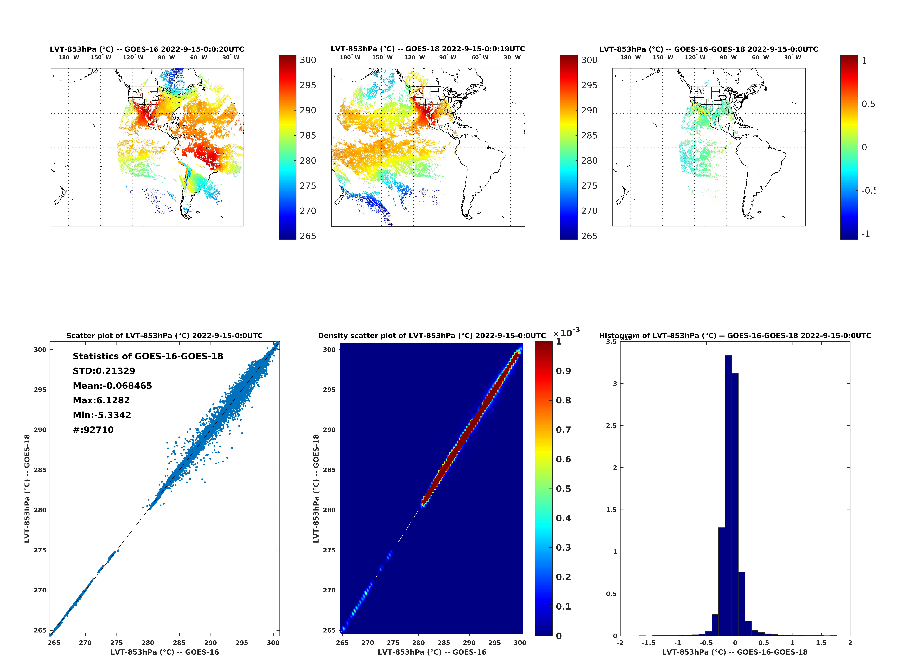 Clear-sky, Overlapped coverage
GOES 18 – GOES 16
49
GOES-18 vs. GOES-16 comparisons 
LVT and LVM
Bias and STD for the overlapped area (zenith angle ≤ 65)
2022.09.15 00Z
LVTT
LVMM
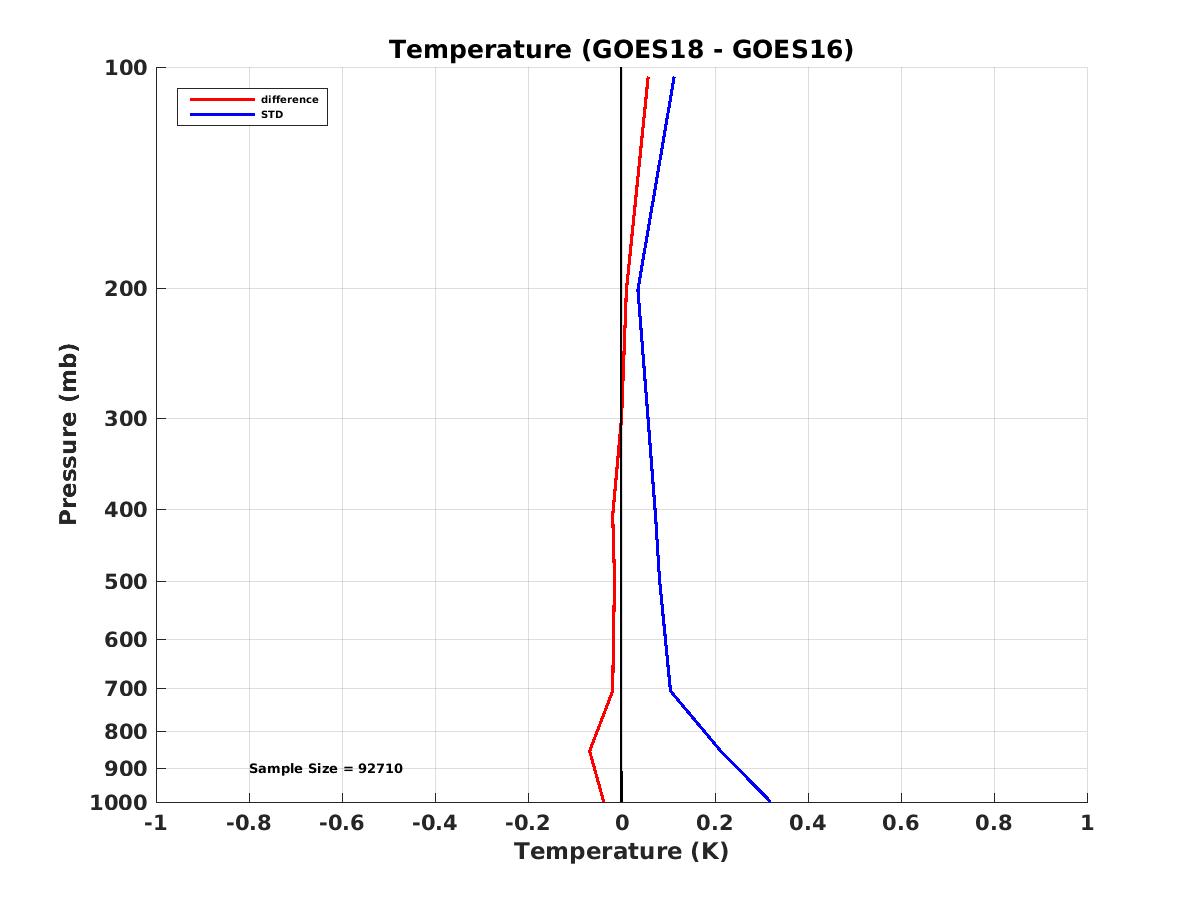 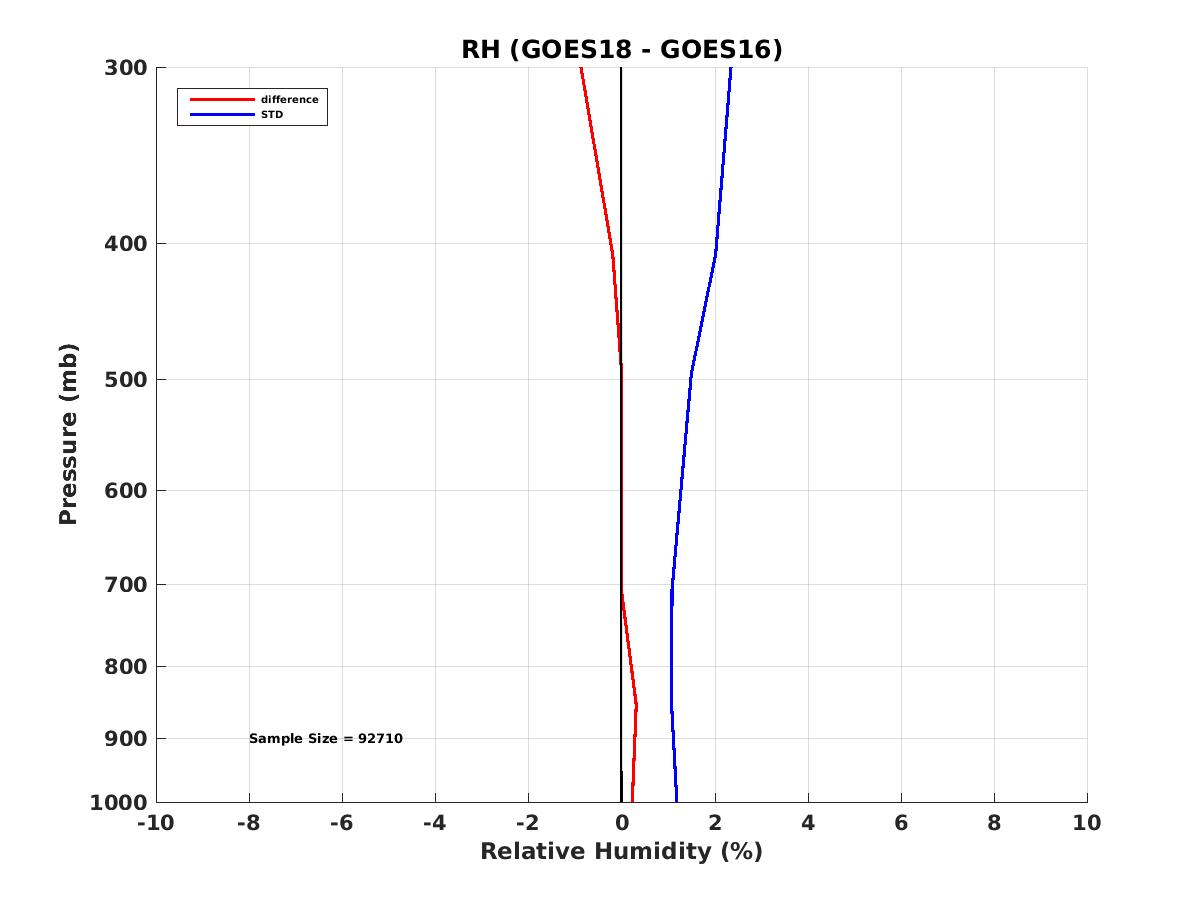 N = 133,237
N = 133,237
50
GOES-18 vs. GOES-16 comparisons 
TPW and DSI
G18 – G16 statistics (zenith angle ≤ 65)
2022.09.15 00Z
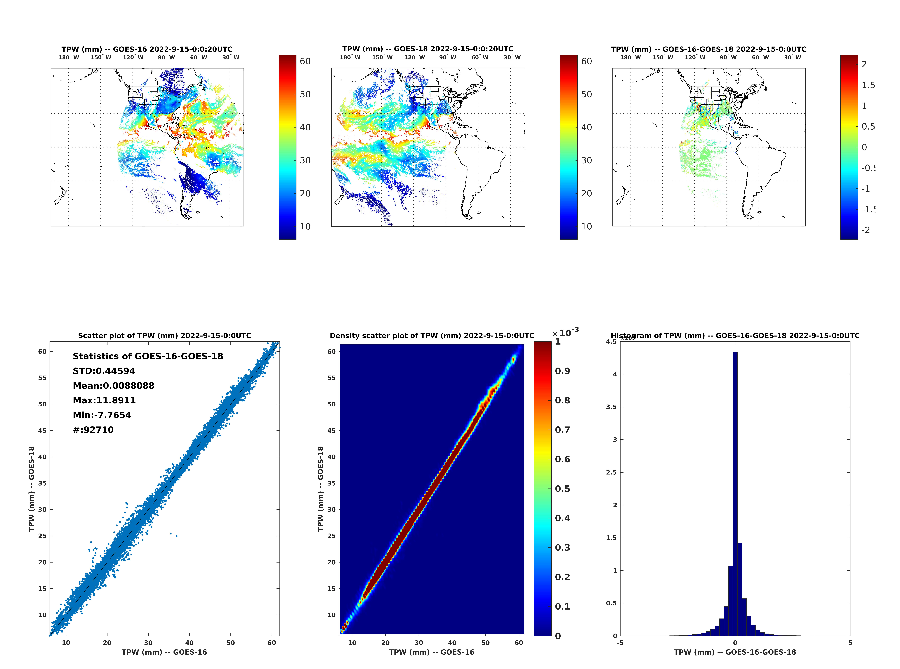 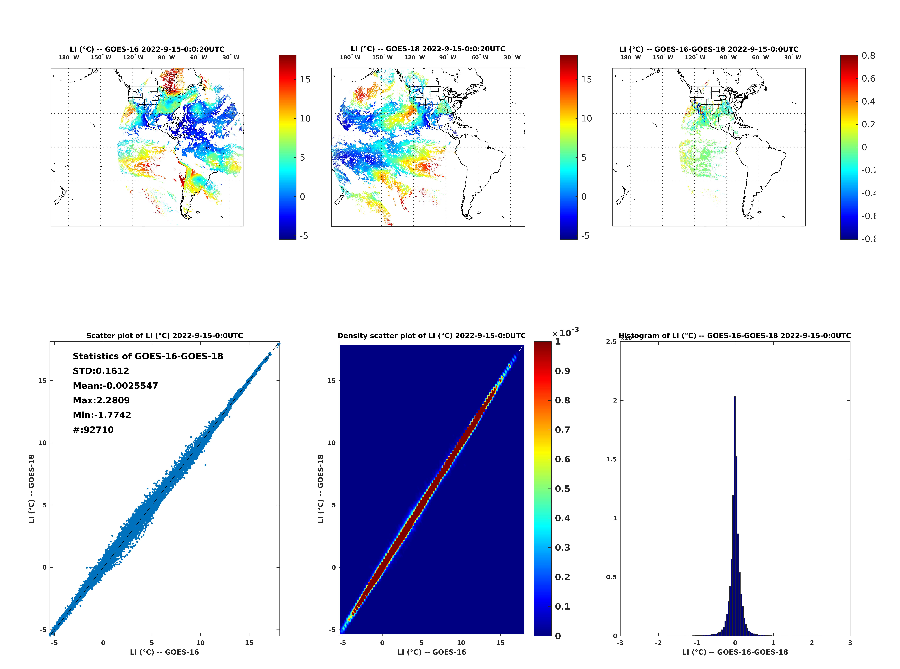 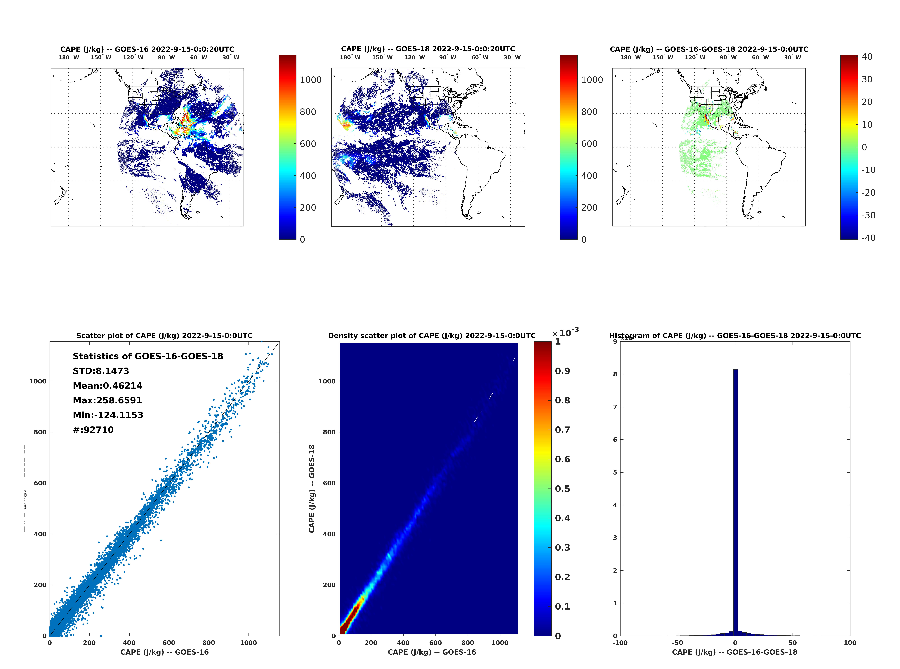 LVMP
GOES 17
TPW
LI
CAPE
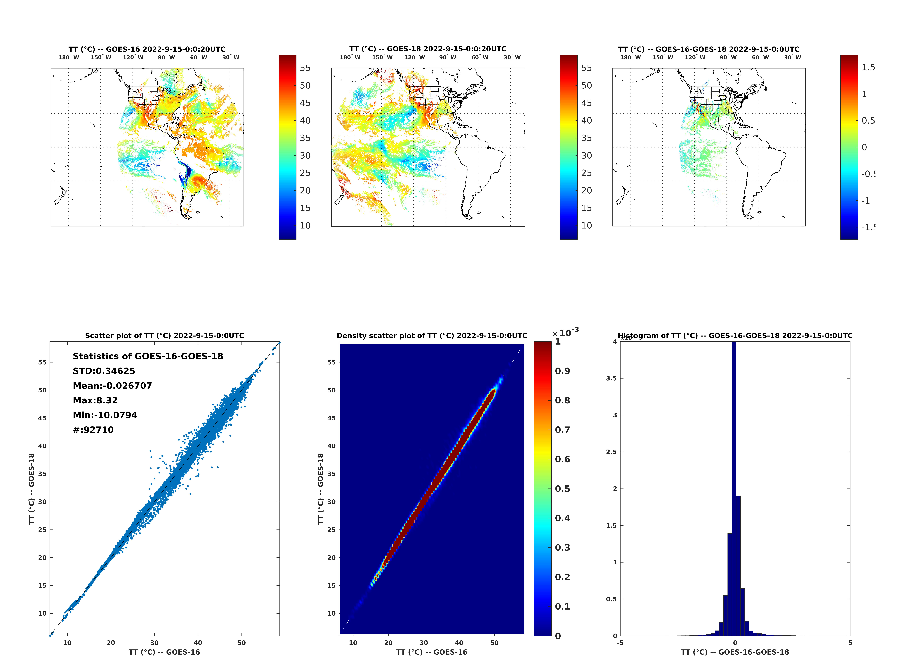 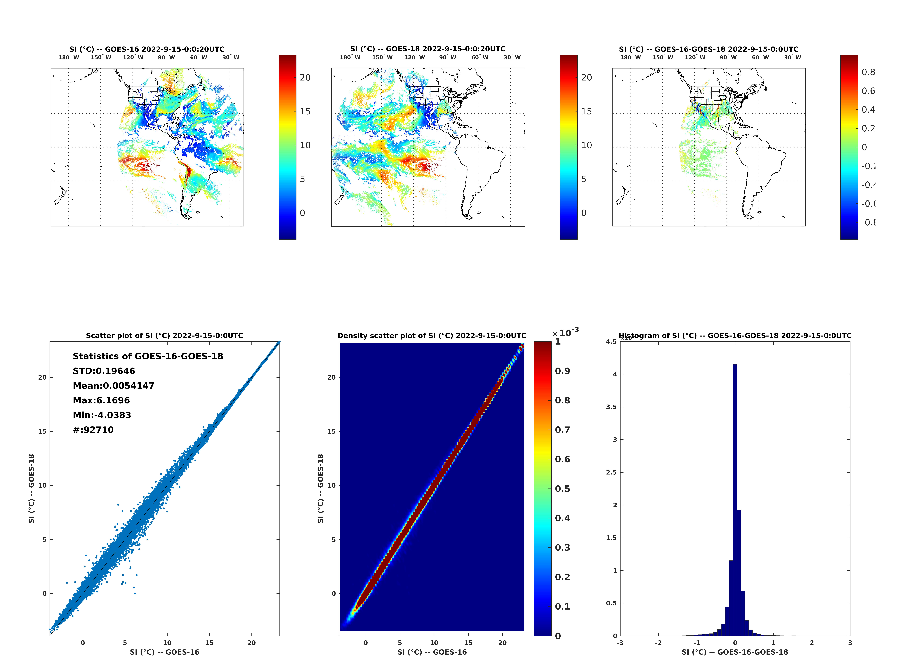 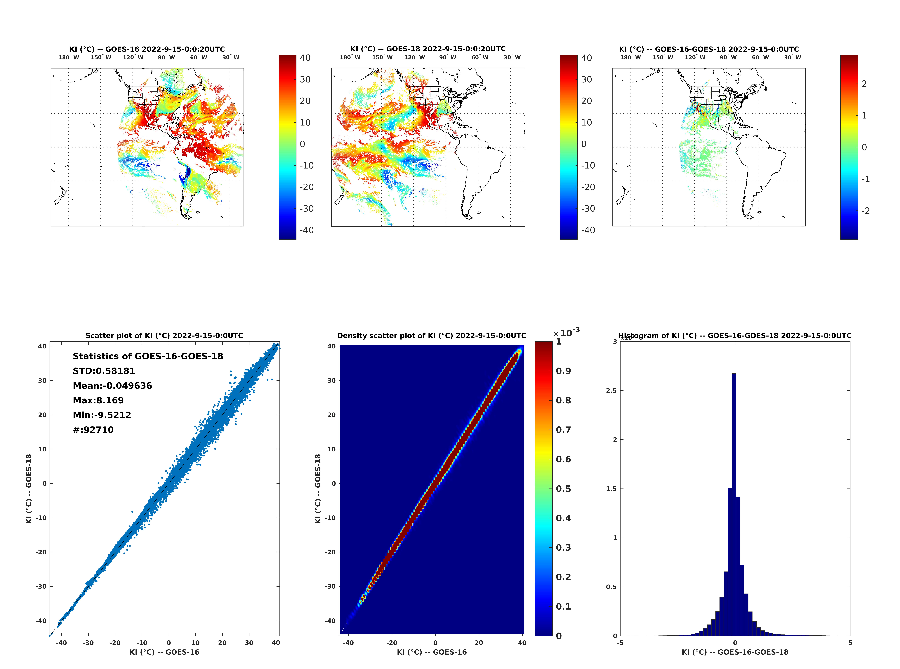 KI
TT
SI
N = 92710
51
GOES-17 vs. GOES-18 ABI LAP Products comparisons
RH at 850 mb
2022.10.05 00Z
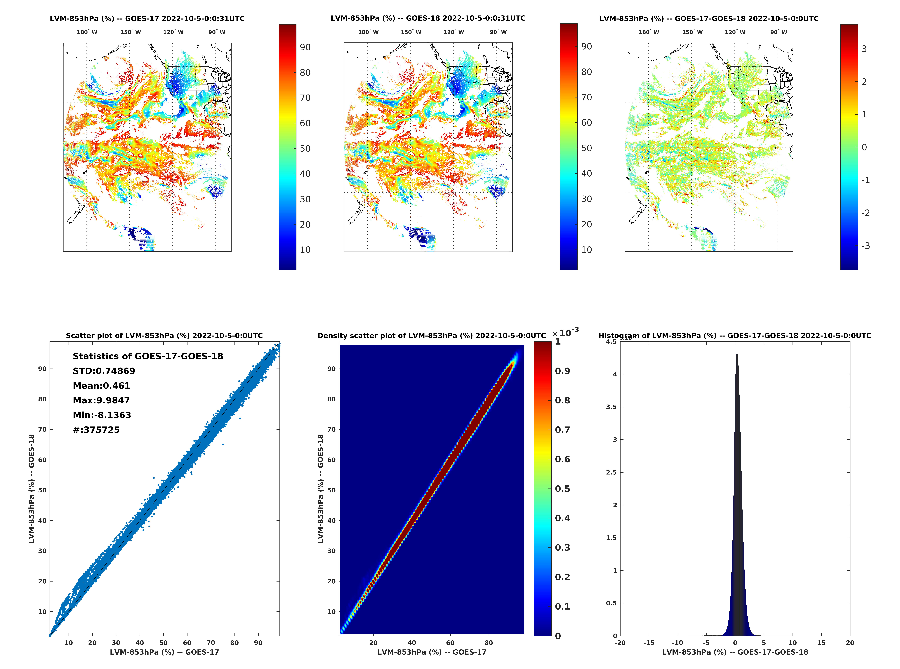 GOES 17
GOES 18
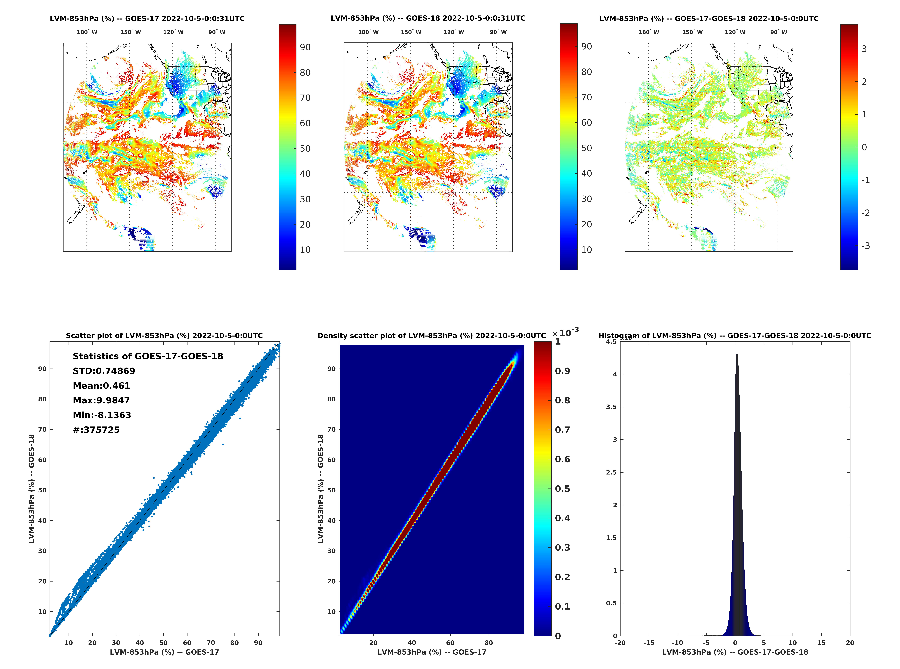 Clear-sky, Overlapped coverage
52
GOES 18 – GOES 17
GOES-18 vs. GOES-17 comparisons 
LVT and LVM
Bias and STD for the overlapped area (zenith angle ≤ 65)
2022.10.05 00Z
LVM
LVT
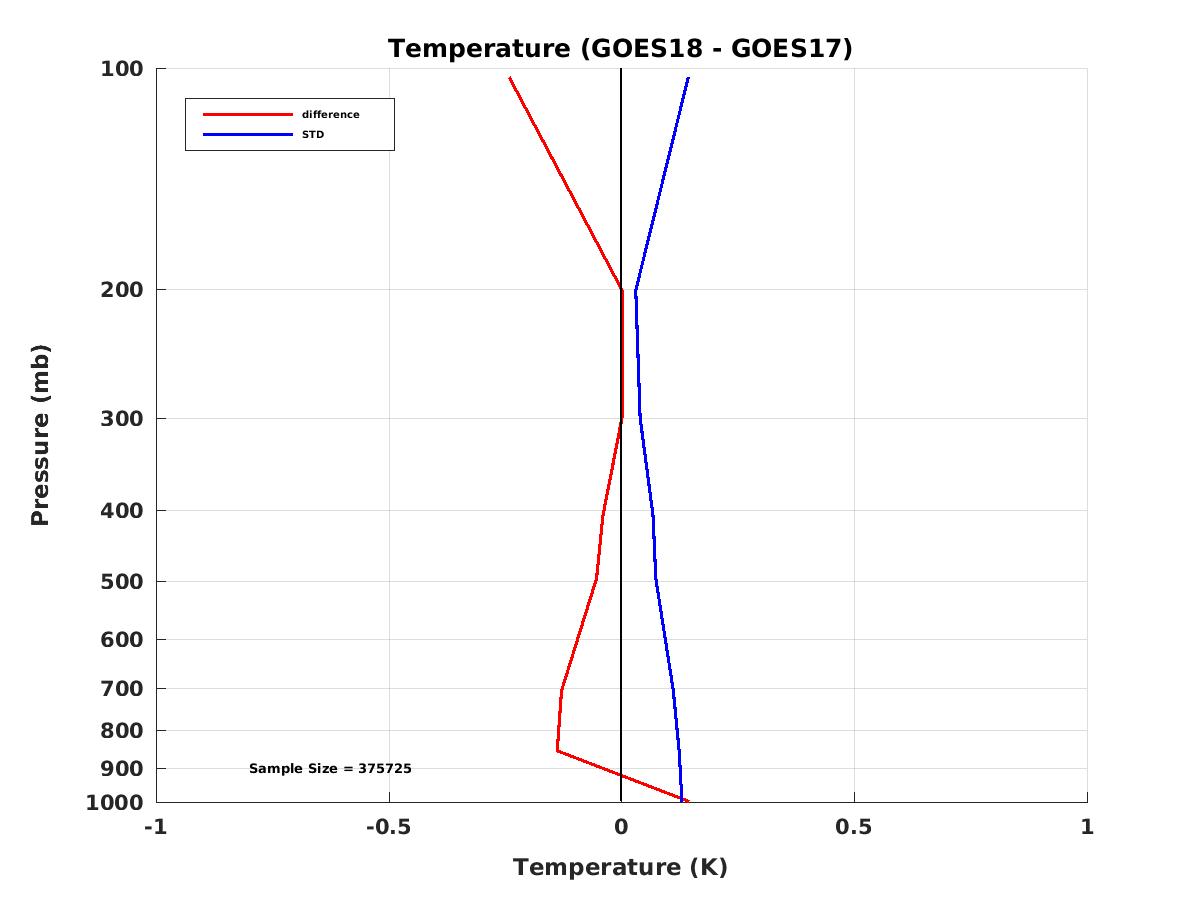 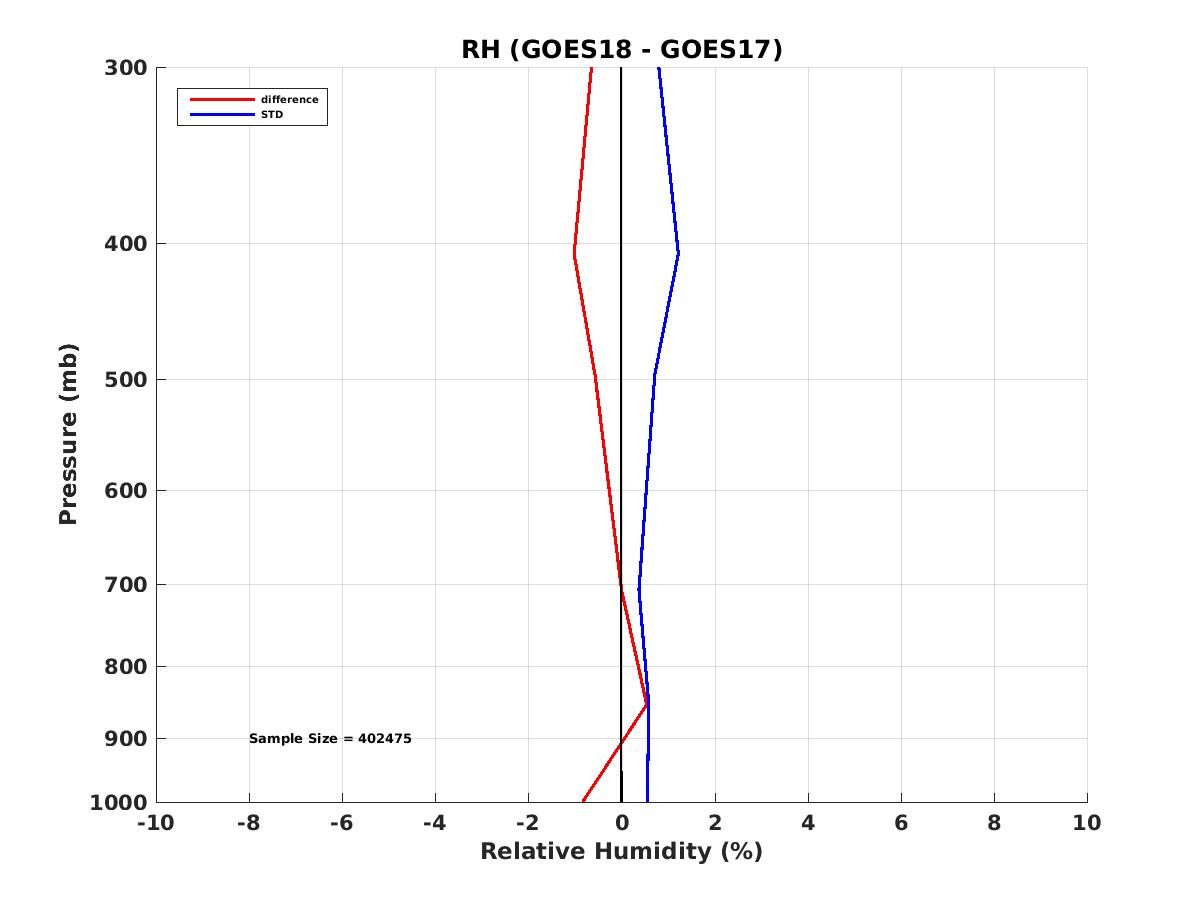 N = 133,237
N = 133,237
53
GOES-18 vs. GOES-17 comparisons 
TPW and DSI
G18 – G17 statistics (zenith angle ≤ 65)
2022.10.05 00Z
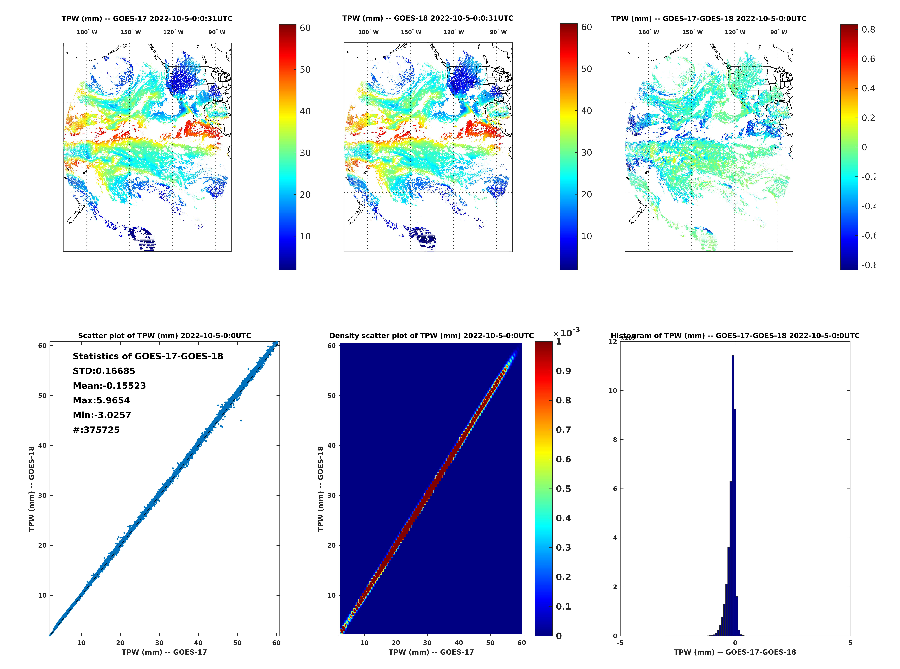 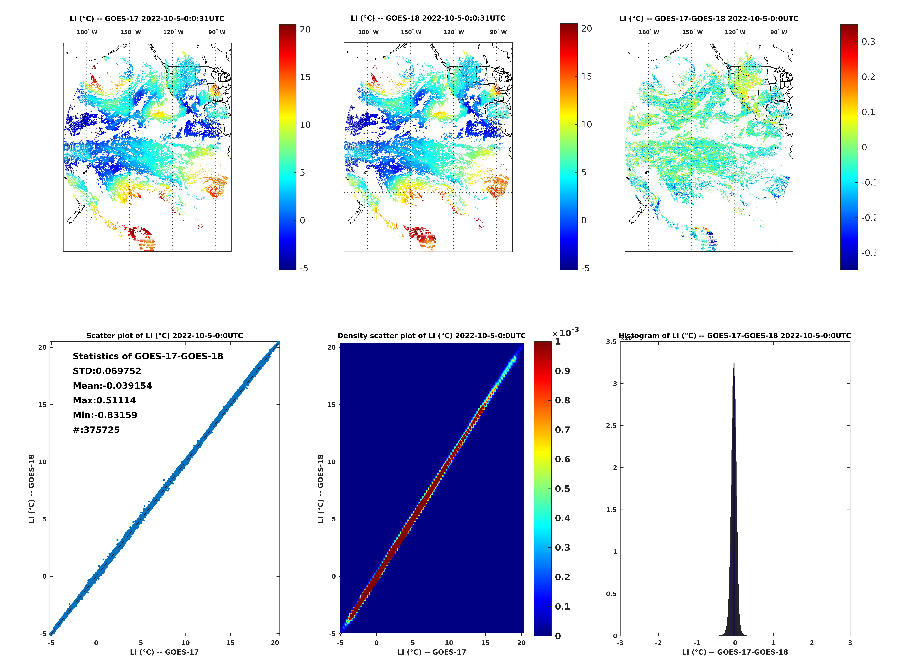 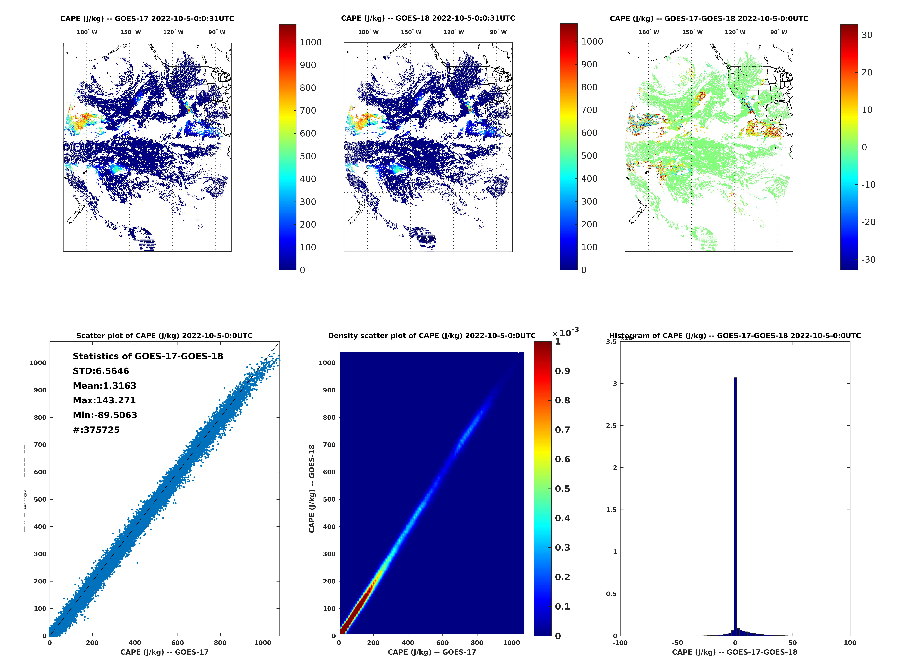 GOES 17
TPW
LI
CAPE
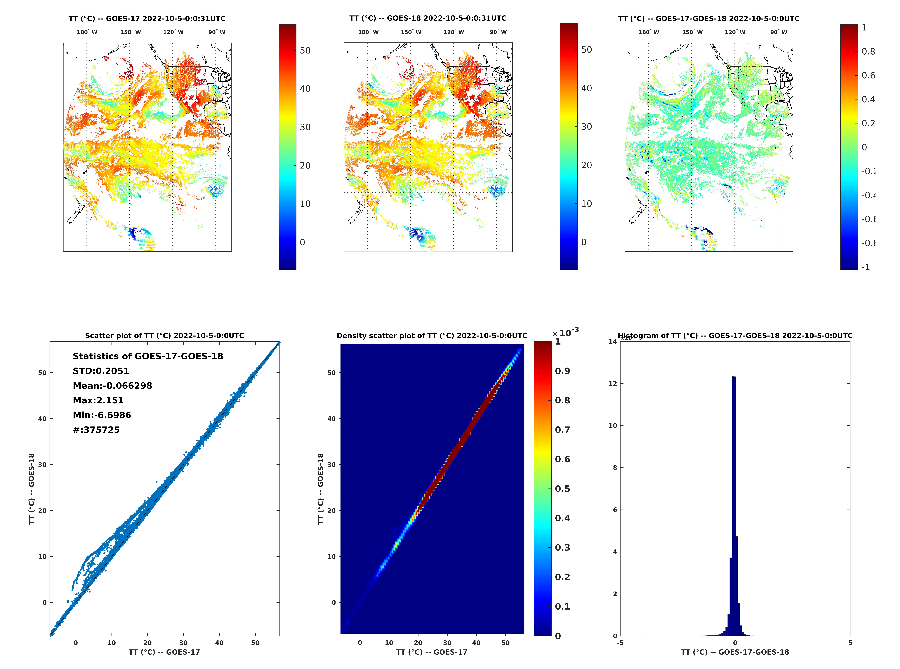 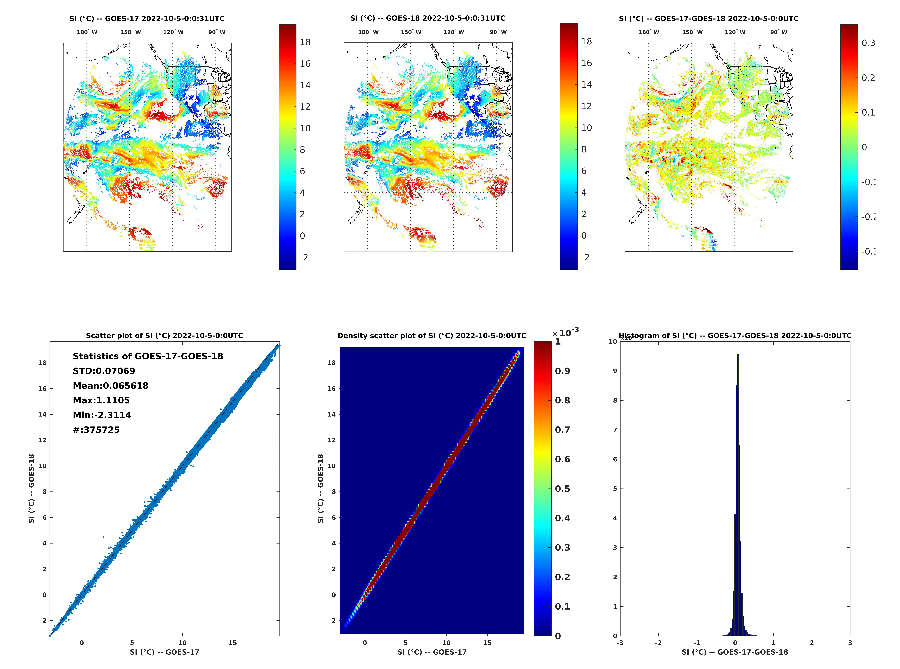 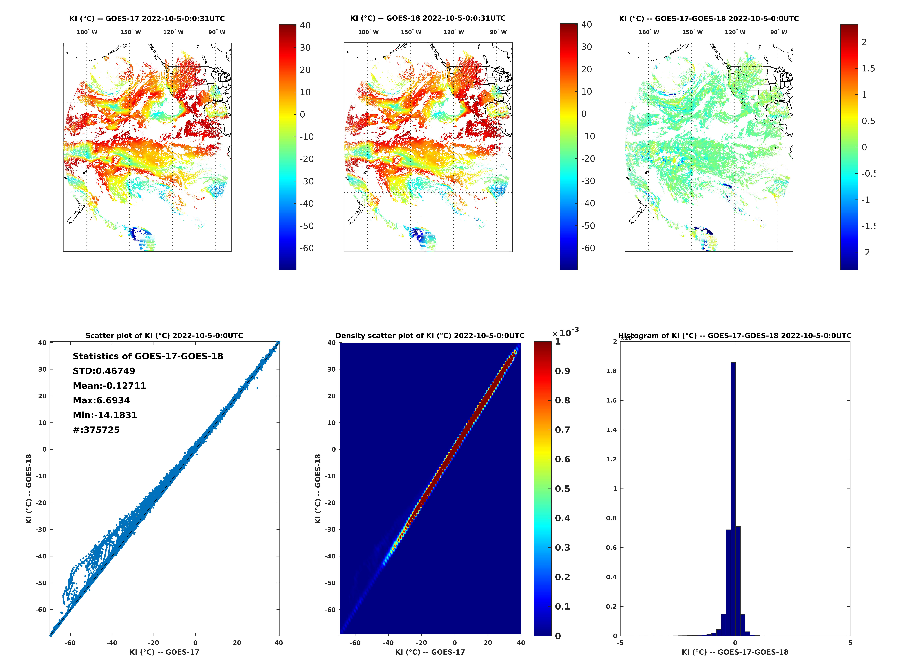 KI
TT
SI
N = 375725
54
PLPT Outcomes: Summary
All PLPT activities needed to make LAP products provisional have been completed
Similar to GOES-16 performance
Minor issues revealed by PLPTs:
Missing values in random boxed areas
Slightly large discrepancy of some DSI products (KI and TT) compared with RAOB
These minor issues may not prevent the declaration of Provisional Maturity
55
Path to Full Maturity Review
56
Path to Full Maturity Review
We expect to apply the same PLPTs to be conducted for Full Maturity
Extend period for testing starting  July 2022 and beyond.
Save L2 to enable further comparisons with the reference datasets.
Deep dive for those small samples that have large differences between LAP and references.
Currently minor issues may not prevent declaration of Full Maturity (3 issues identified through the PLPT work and will be mitigated during provisional stage)
Missing values are randomly discovered over some boxed areas. 
LAP products are affected by the migration of the sun which might be caused by the cloud mask. 
TT and KI values have slightly large discrepancy when compared with (“point-source”) RAOBs; previous experiences show that the results are closer to specification when considering only unstable atmospheric conditions.
57
Issue #1 – Missing data over randomly distributed boxed areas
Initial analysis showed missing data over randomly distributed boxed area
The missing data occur frequently and randomly in boxed shapes

Need to submit an ADR on this issue
This issue was raised for GOES-17, also happens for GOES-16, and it is not solved.
58
[Speaker Notes: PRO team may clarify more about this.]
An example of the missing data in boxed area over Full disk
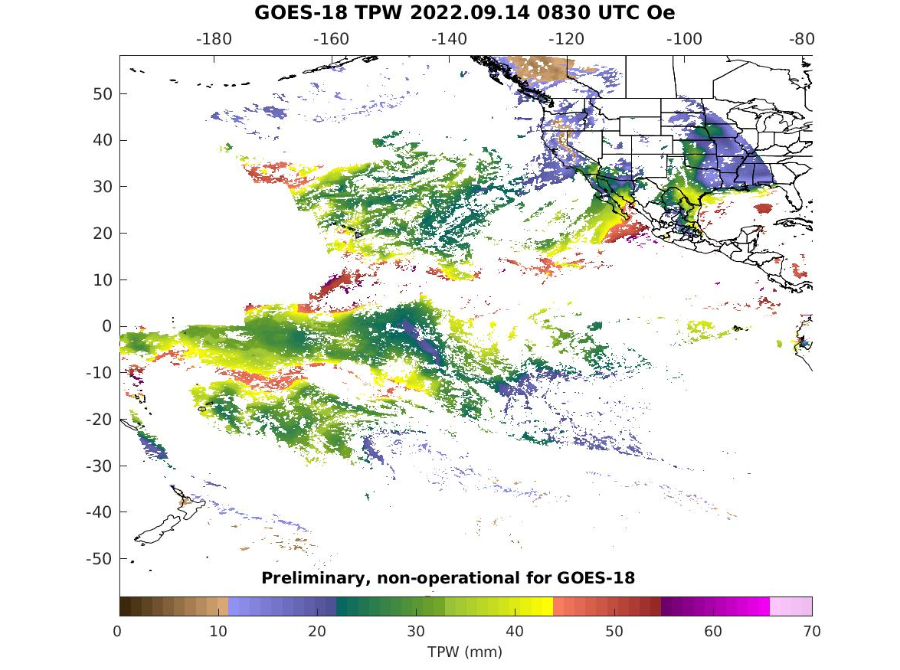 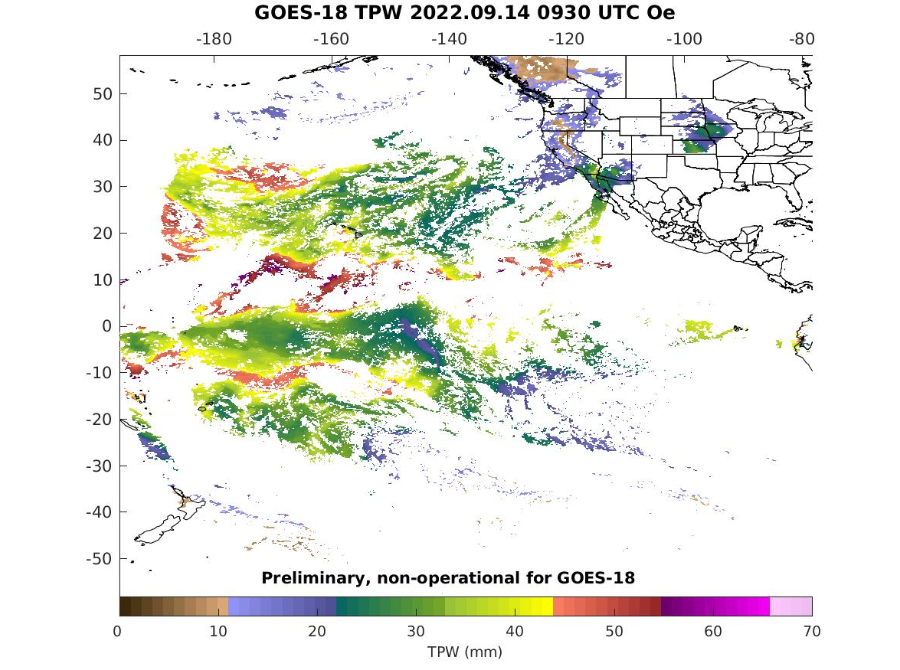 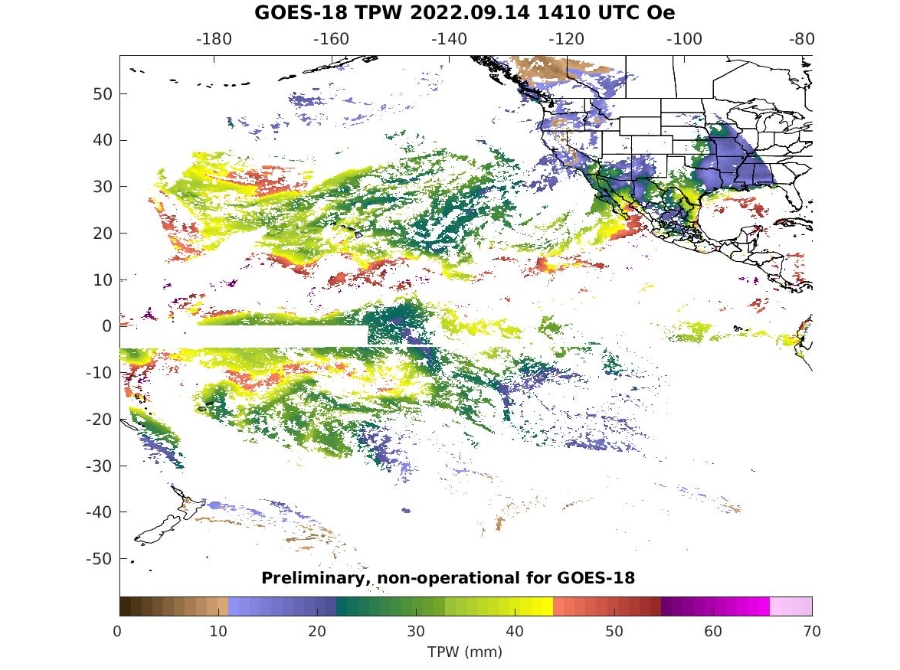 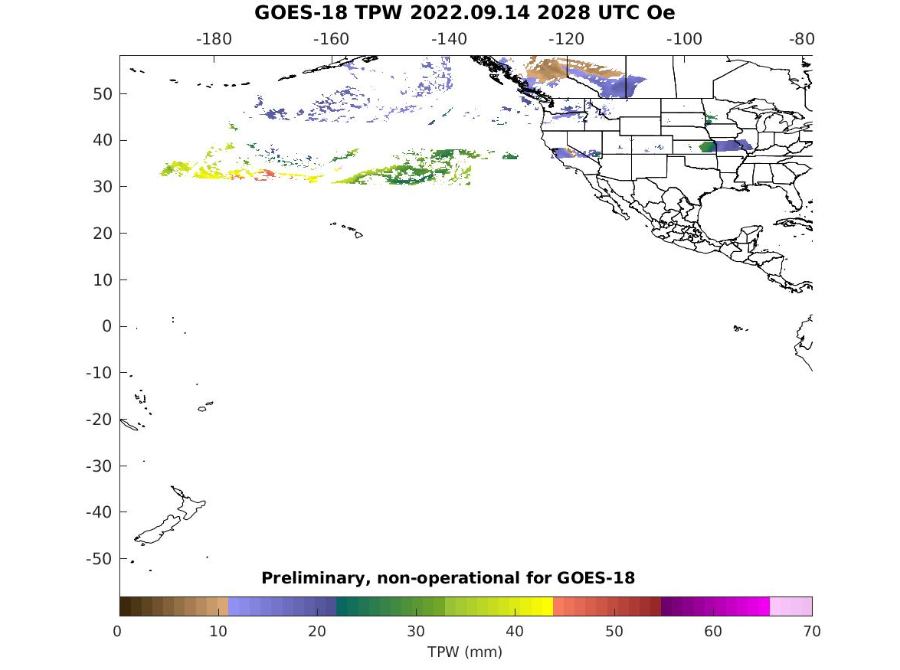 Data missing occur randomly, but often between 8:20 and 9:40 UTC
59
Missing data for M4 mode(5 minutes full disk)
At September 25, 2022, M4 scan mode was tested, in which the full disk scan is at every 5 minutes from 1700 UTC to 2100 UTC.
The complete 5 minutes L2 sounding data is only available from 1500 UTC to 1720 UTC
The missing data box is found at 1725 UTC
All data are missing from 1730 UTC to 21 UTC.
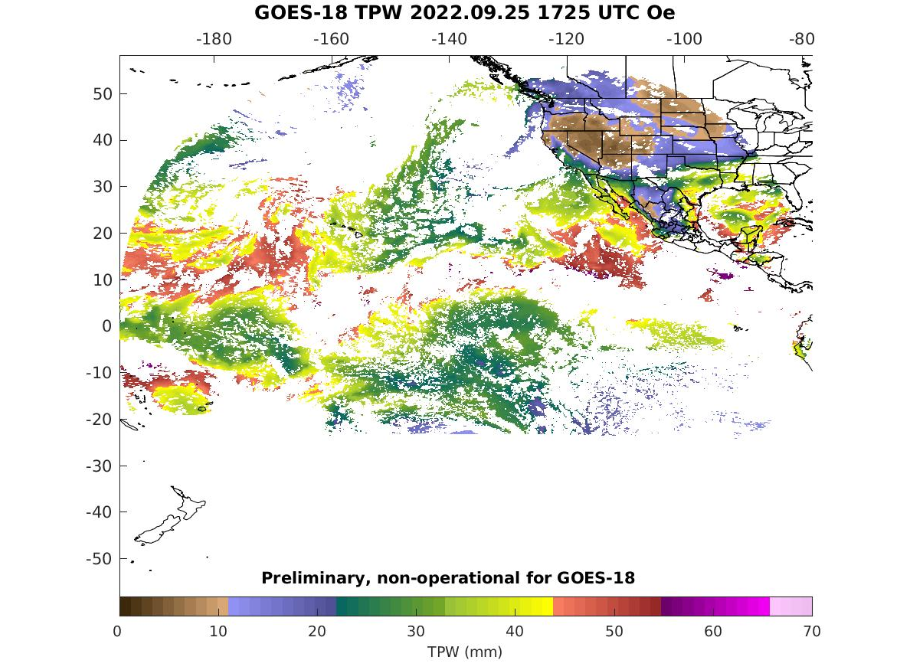 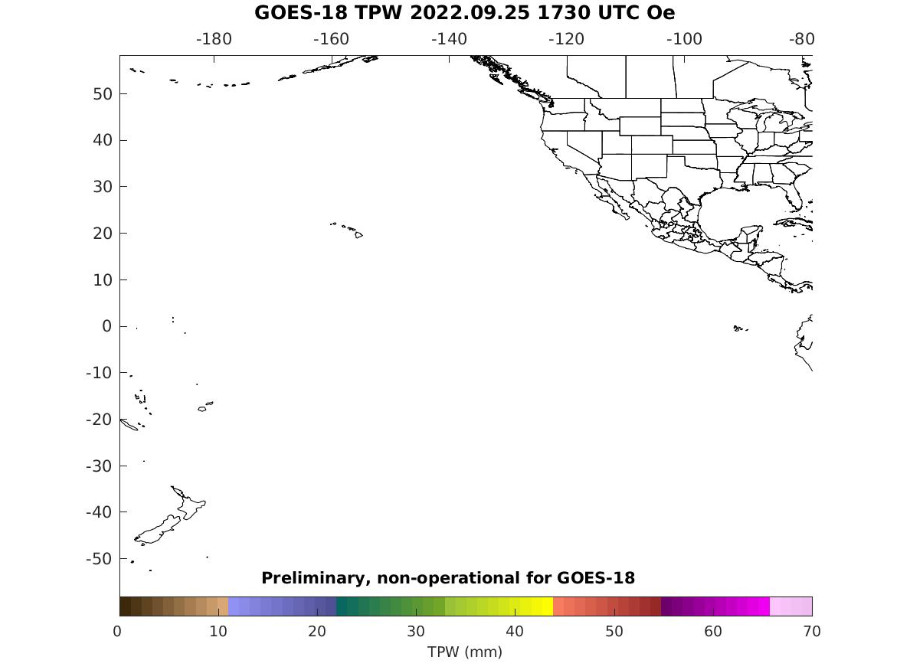 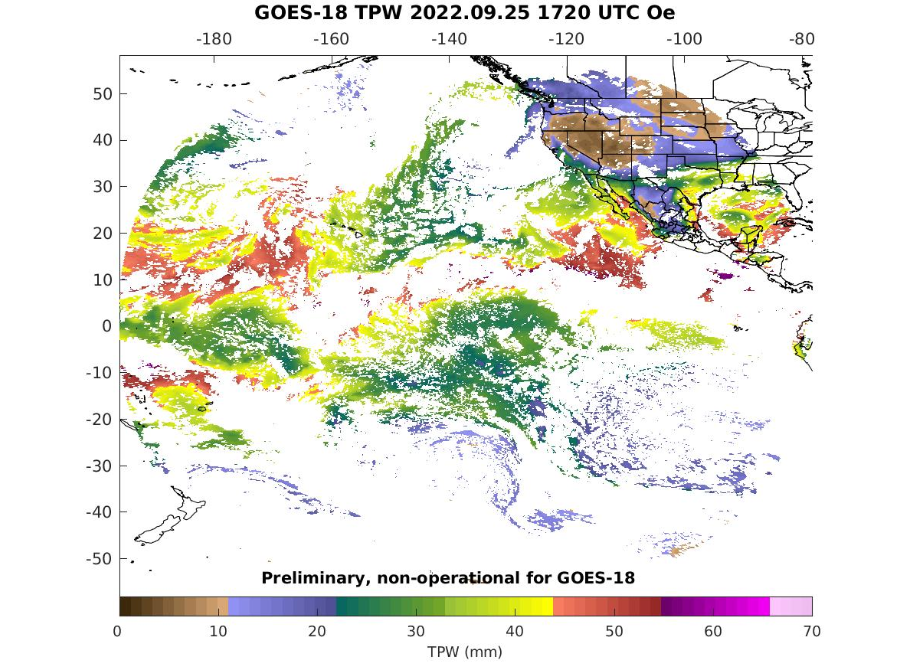 1725 UTC
1730 UTC
1720 UTC
60
[Speaker Notes: PRO team may clarify more about this.]
Issue #2 – Weak effects of sun migration on products
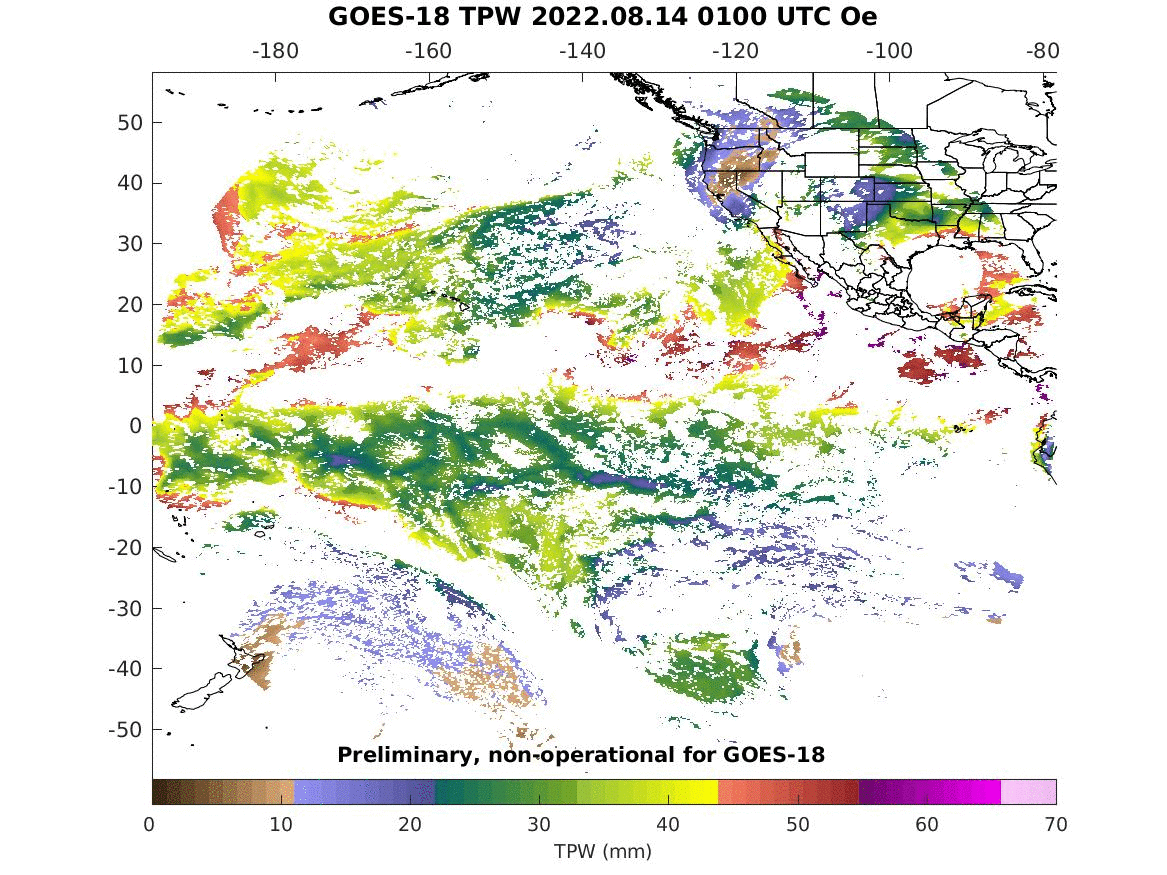 61
[Speaker Notes: PRO team may clarify more about this.]
Risks to Reaching Full
62
Moderate Impact
Small Impact
Large Impact
Other concerns to Full Maturity
Layered PW (LPW) should be considered in the intermediate products based on the feedback from forecasters during Hazardous Weather Testbed (HWT) demonstration. LPW is available in IP from GOES-16.
63
[Speaker Notes: HWT – Hazardous Weather Testbed]
GOES-18 ABI L2 LAP Product Provisional PS-PVR
SUMMARY AND RECOMMENDATIONS
64
Provisional Validation
65
Summary
A webpage has been developed for GOES-18 LAP product validation in  near real-time
AWG LAP team has validated GOES-18 LAP products (TPW, LVT, LVM, DSI) from July 2022 to September 2022 with various reference data (RAOB, Suomi-Net GPS, AMSR2), the performance overall meet the requirements ;
AWG LAP team recommend that TPW, LVT, LVM, and DSI products be transitioned to Provisional status at this time;
AWG LAP team have found the following minor issues which should not prevent Provisional status
Missing values occur frequently and randomly over boxed areas.
The migration of the sun affects the LAP products via cloud mask.
Comparisons of TT and KI with RAOBs shows a little larger than spec.
66
GOES-18 ABI L2 LAP Product Provisional PS-PVR
Backup Material
67